Trajectory Design Techniques for Human Missions to Mars Damon Landau and Nathan Strange Jet Propulsion Laboratory, California Institute of Technology
Low-Perigee HEO
Moon
Earth
High-Perigee HEO
Moon’s Orbit
Cislunar Missions
Mars Moons
Asteroid Missions
Mars Surface
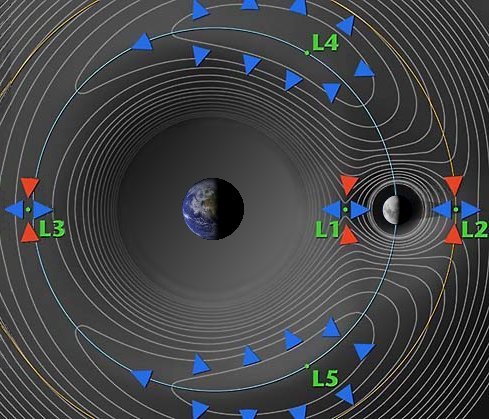 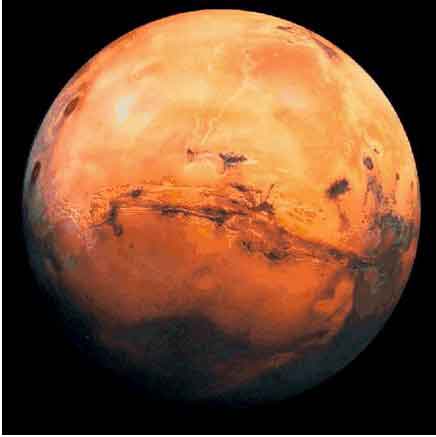 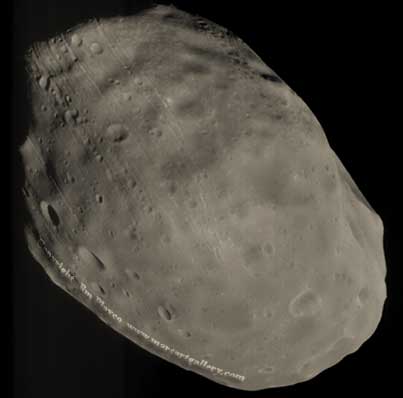 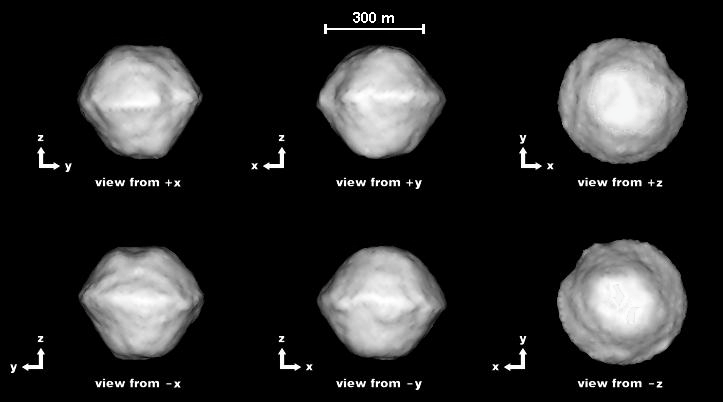 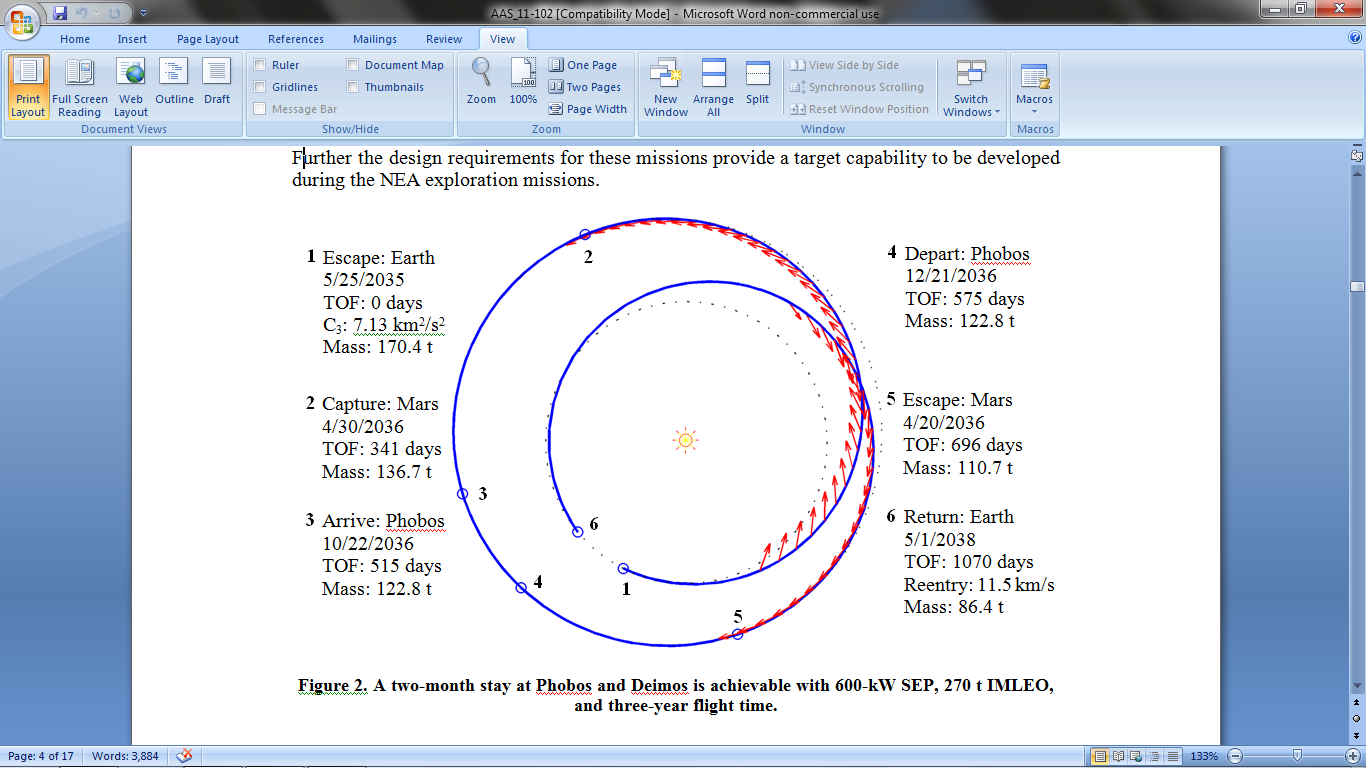 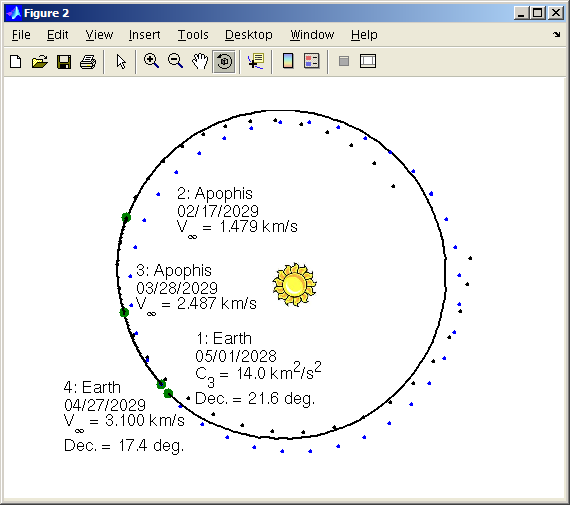 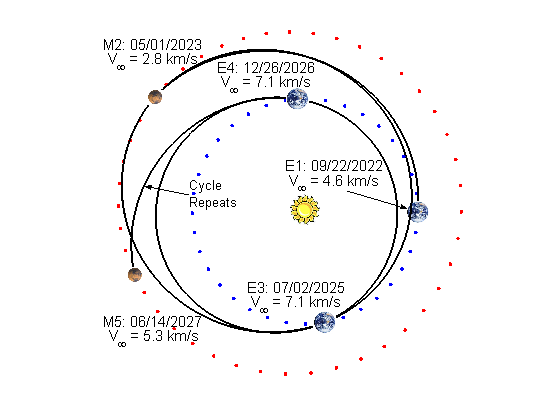 Phobos capture
Deimos escape
© 2013 California Institute of Technology. Government sponsorship acknowledged.
Delta-V for Deep Space Missions
2
This plot shows the ΔV required to allow at least one mission every Earth-Mars synodic period (2.14 years)
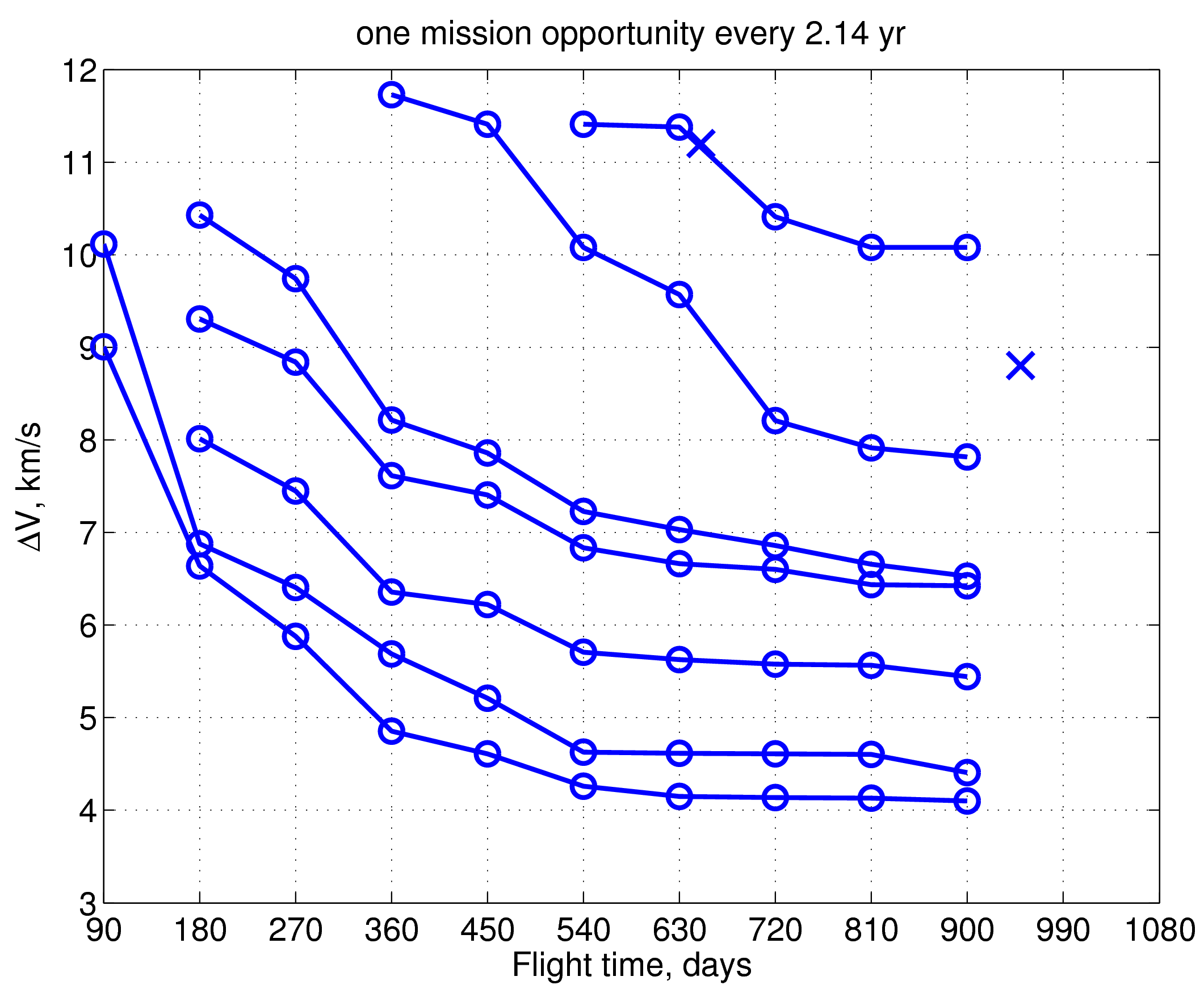 Phobos / Deimos
1 km NEAs
Phobos / Deimos
600 m NEAs
Total ΔV [km/s]
300 m NEAs
100 m NEAs
60 m NEAs
Lunar orbit
30 m NEAs
10 m NEAs
Cislunar missions
diameter estimates assume 15% albedo
Crew Flight Time [days]
Mean-old Mr. Rocket Equation
For lunar mission (DV ~4.5 m/s), 50 metric ton 
vehicle requires a 130 t launcher
For a six-month mission to a 10 m NEA (DV ~6.5 m/s), 
a 50 metric ton vehicle requires a 220 t launcher
Storable (325 sec)
3
The Electric Path
Hall Thruster (2000 sec)
Storable (325 sec)
4
Indirect Escape from Elliptical HEO
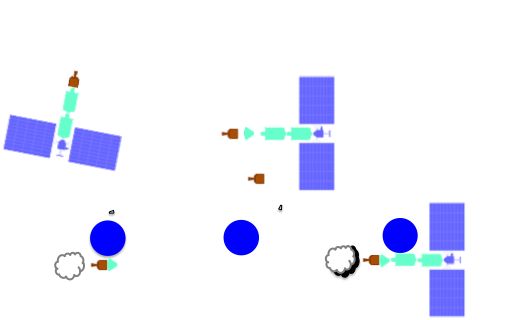 Basic Strategy:

1. Use high Isp propulsion for the majority of the ΔV to get to Mars and the majority of the mass sent to Mars

2. Use high thrust propulsion for the crew
3.4 km/s
0.57 km/s
Payload Mass Fraction to HEO
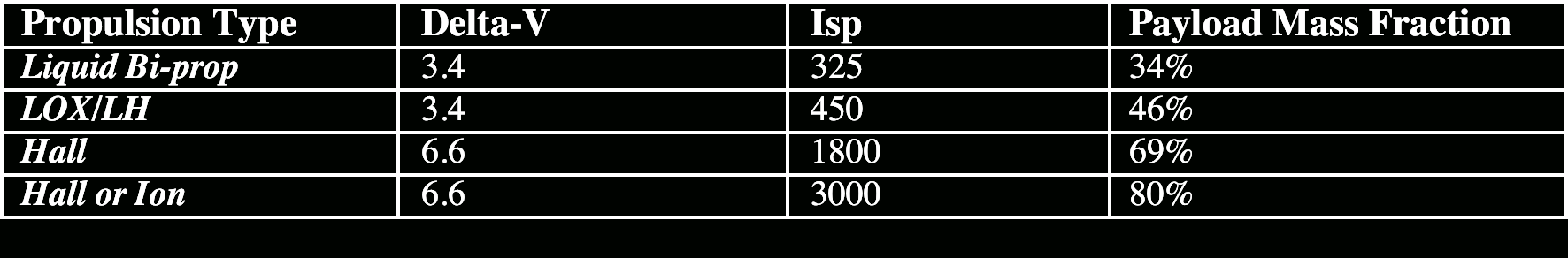 5
Benefits of HEO Staging Node
Target Accessibility (CP-Crew)
HEO staging with indirect escape lowers the effective mission ΔV by roughly 3 km/s 
180-day missions to 10-60 m asteroids are then available every ~2 years with an effective ΔV comparable to lunar missions
With 1-year missions, the DSV could get to 100 m objects with similar effective ΔV to lunar missions
Progressively larger objects are accessible as flight time and ΔV capability approach the levels needed for Phobos / Deimos and Mars surface missions
6
This plot shows the ΔV required to allow at least one mission every Earth-Mars synodic period (2.14 years)
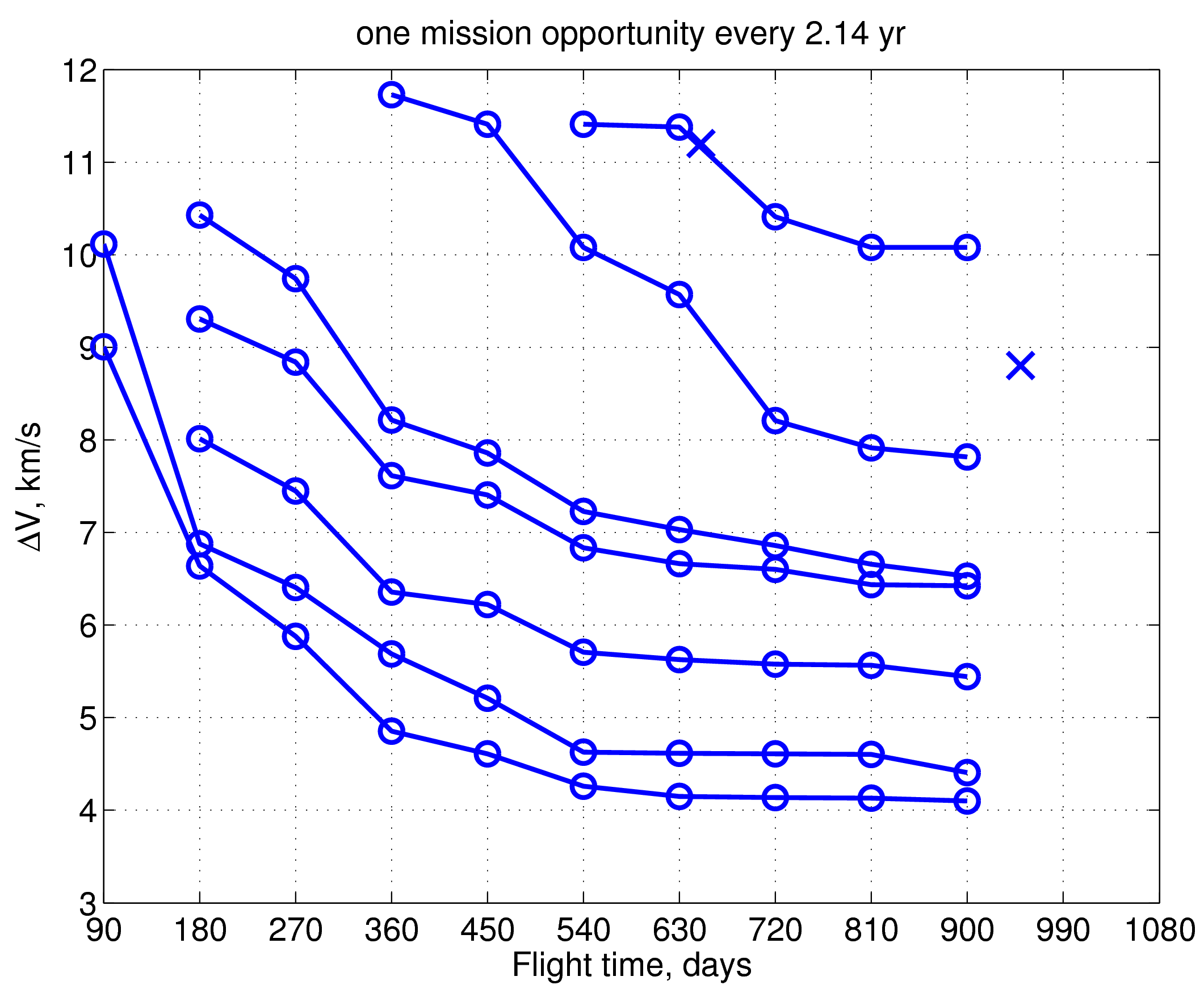 Phobos / Deimos
1 km NEAs
Phobos / Deimos
Total ΔV [km/s]
600 m NEAs
300 m NEAs
HEO staging with indirect escape can lower effective mission ΔV by 
~3 km/s
100 m NEAs
60 m NEAs
Lunar orbit
30 m NEAs
10 m NEAs
Cislunar missions
diameter estimates assume 15% albedo
Crew Flight Time [days]
SEP Spiral
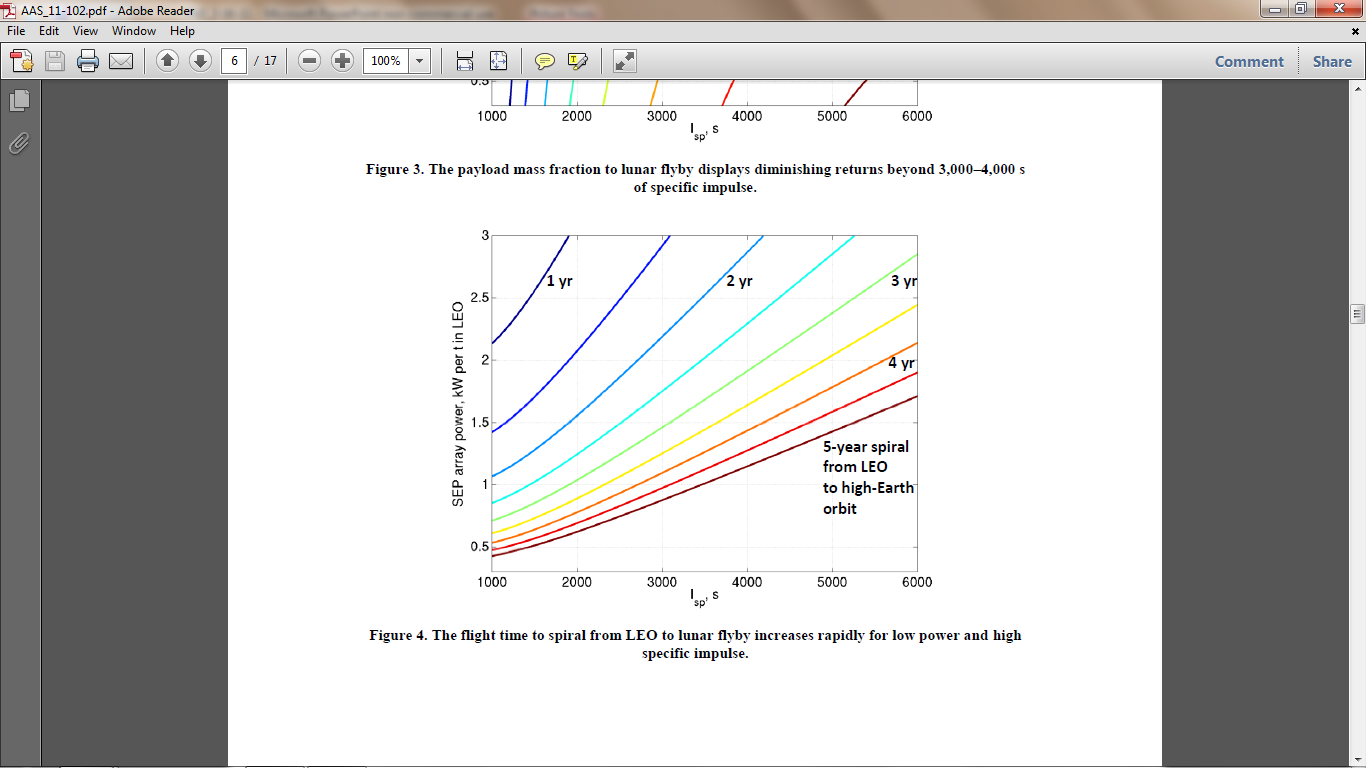 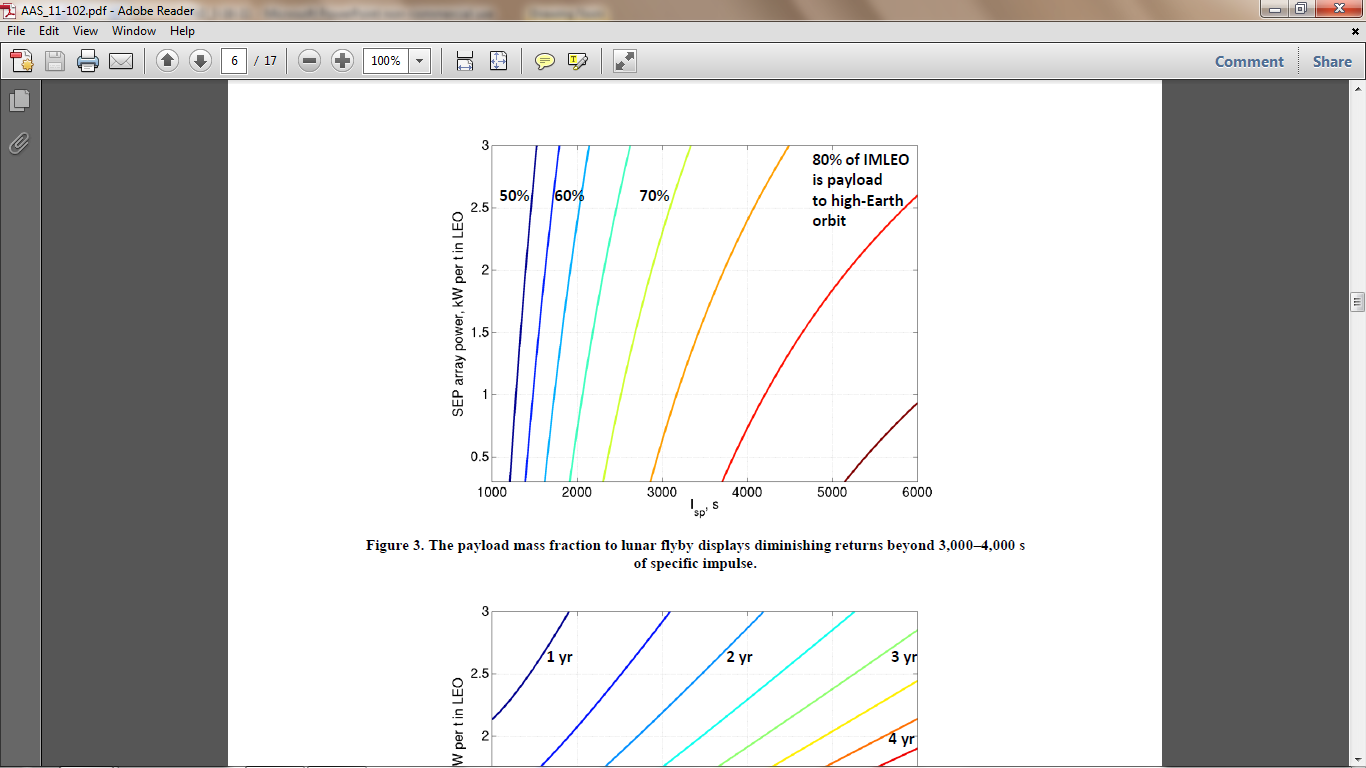 Spiral Cheatsheet for mass and time :
SEP inert mass
30 kg/kW array
15% Xe
Array to Jet efficiency 
50% @ 1600 s
60% @ 2500 s
68% @ 6000 s
add margin (~10%) for radiation and shadowing
7
Cargo pre-placement at Deimos
The SEPC can get 54% of the IMLEO to Deimos
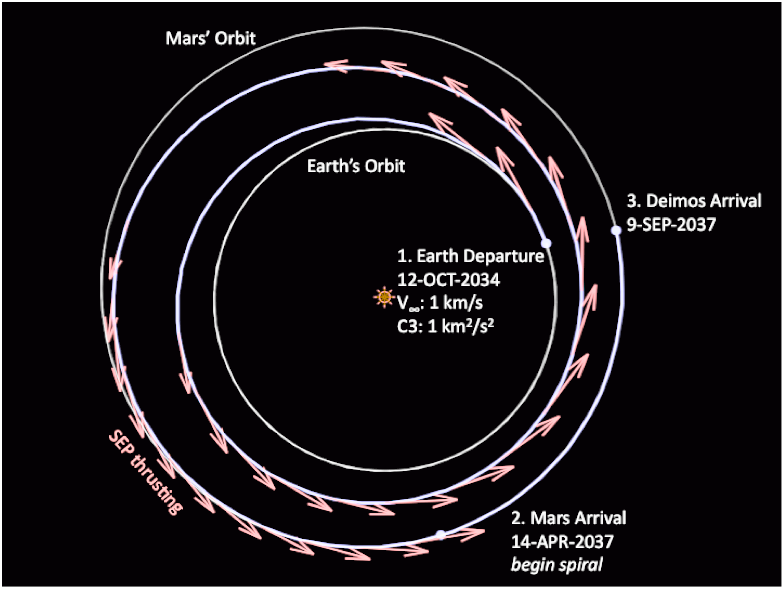 Deimos
Cargo:
2 SEV
2 SCPS
4-year
SEP trajectory
From LEO
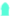 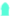 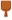 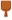 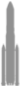 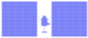 Single 130 t Launcher
Earth
8
Earth Departure Strategies
Human missions to Mars require several vehicle elements with multiple launches
Elements could be aggregated at Earth-Moon L2, high-lunar orbit, high-Earth orbit, or low-Earth orbit
High level comparison of overall DV, departure windows, backup opportunities, and contingency options
Feeds into assessments of vehicle sizing, cost, and risk
9/11/2012
Damon Landau
9
Example Outbound Transfers
2033
High declination, lower C3
2035
Low declination, higher C3
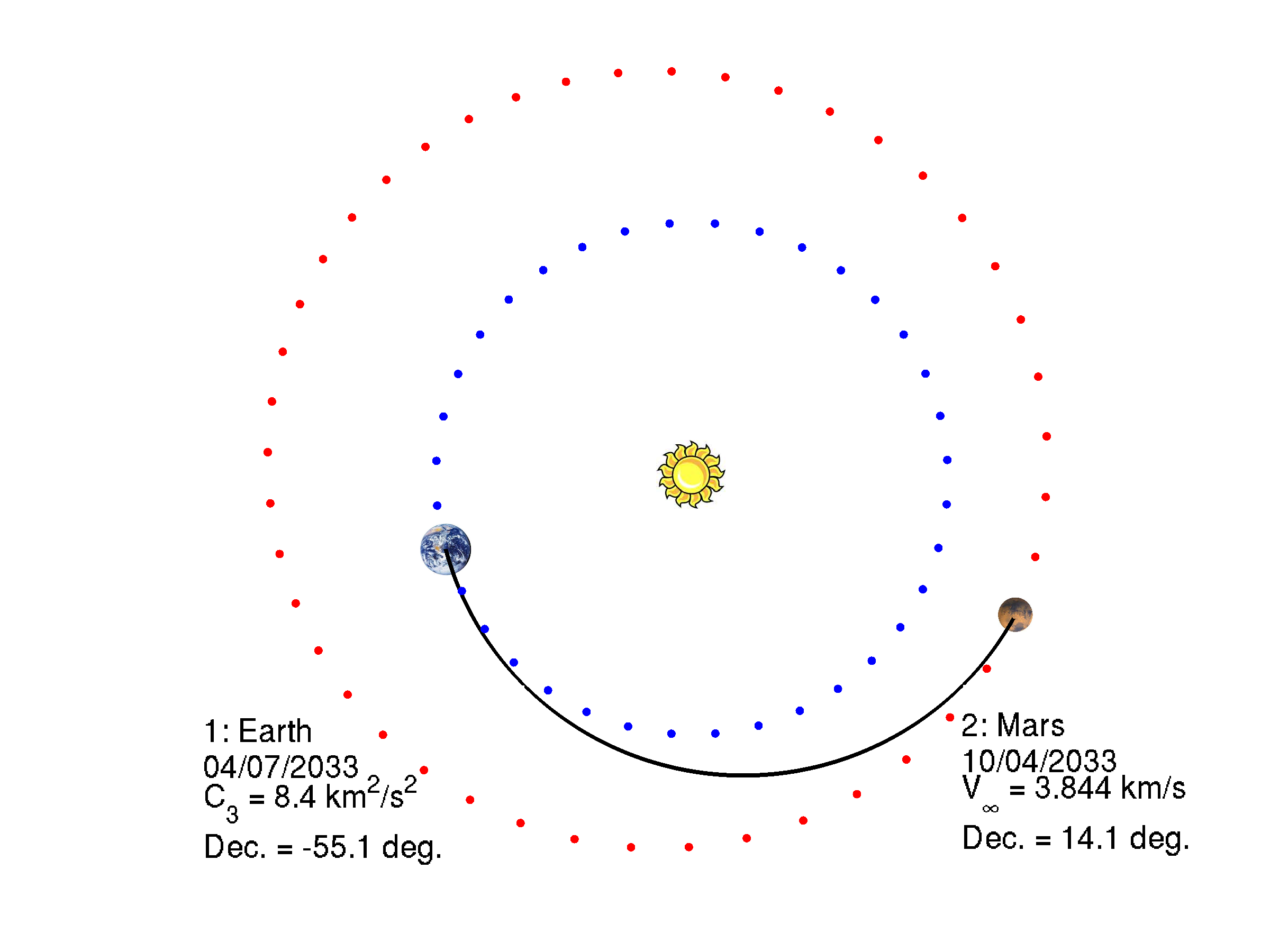 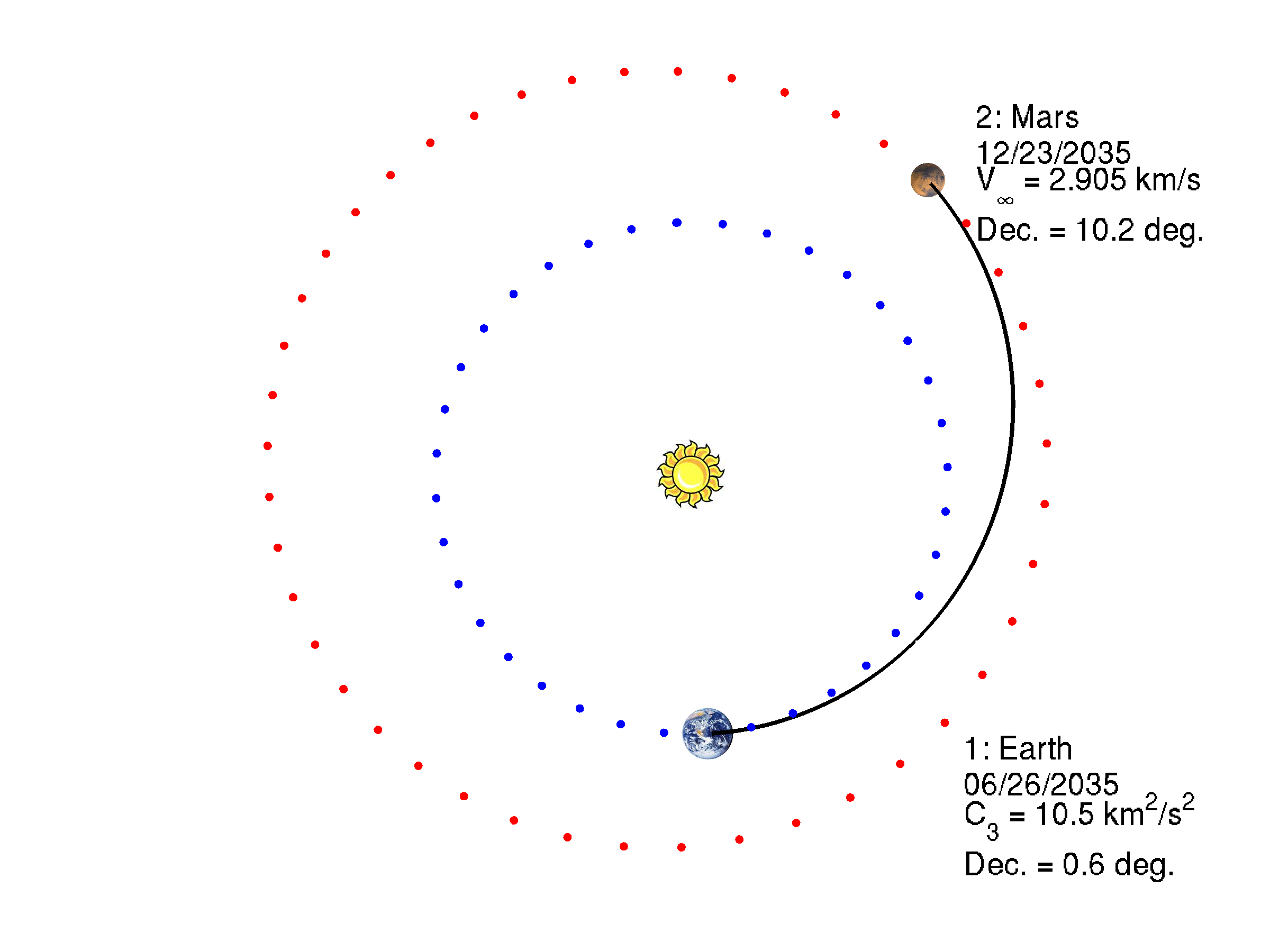 180-d Earth-Mars transfers
9/11/2012
Damon Landau
10
Earth Departure Asymptote
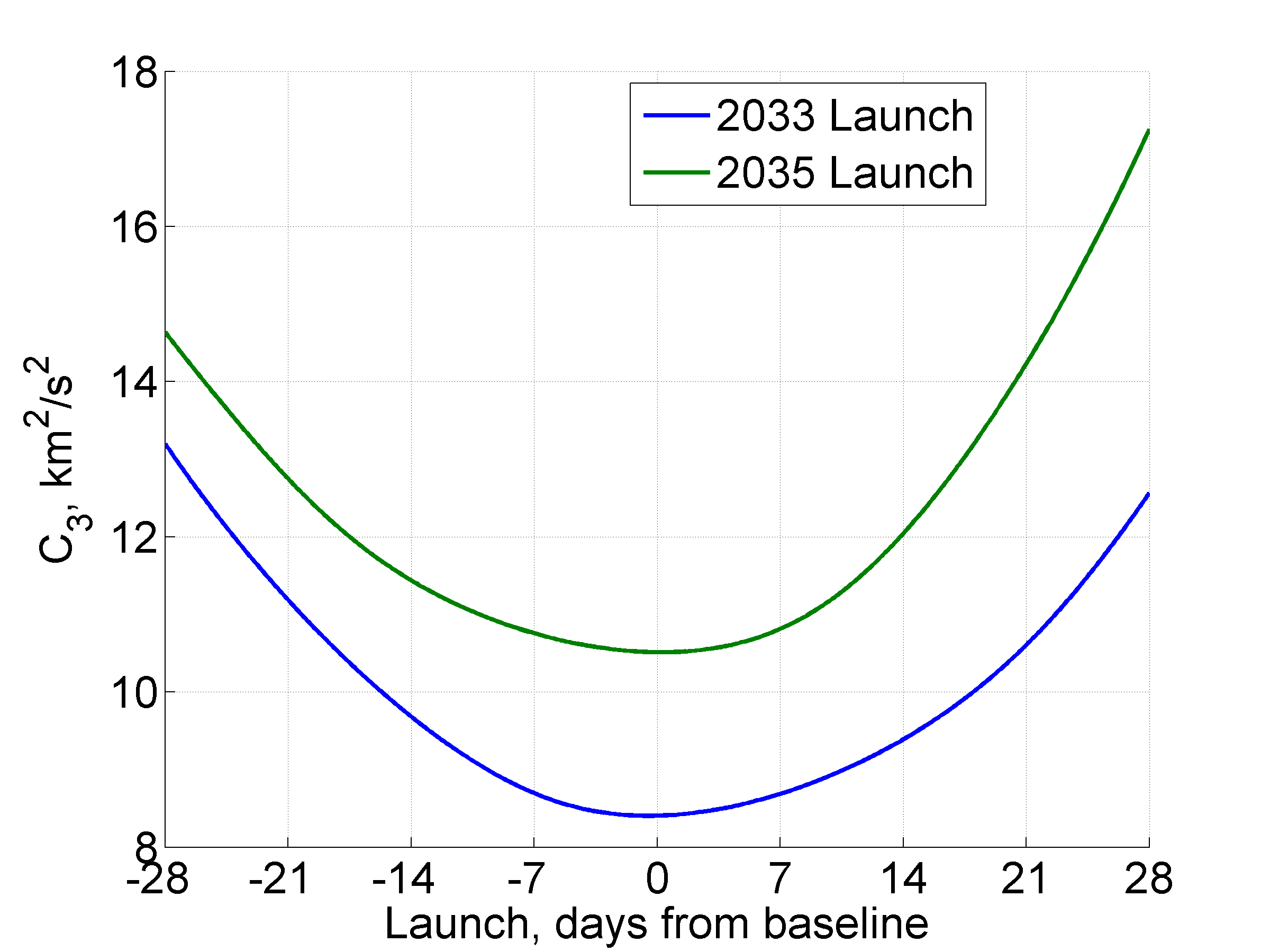 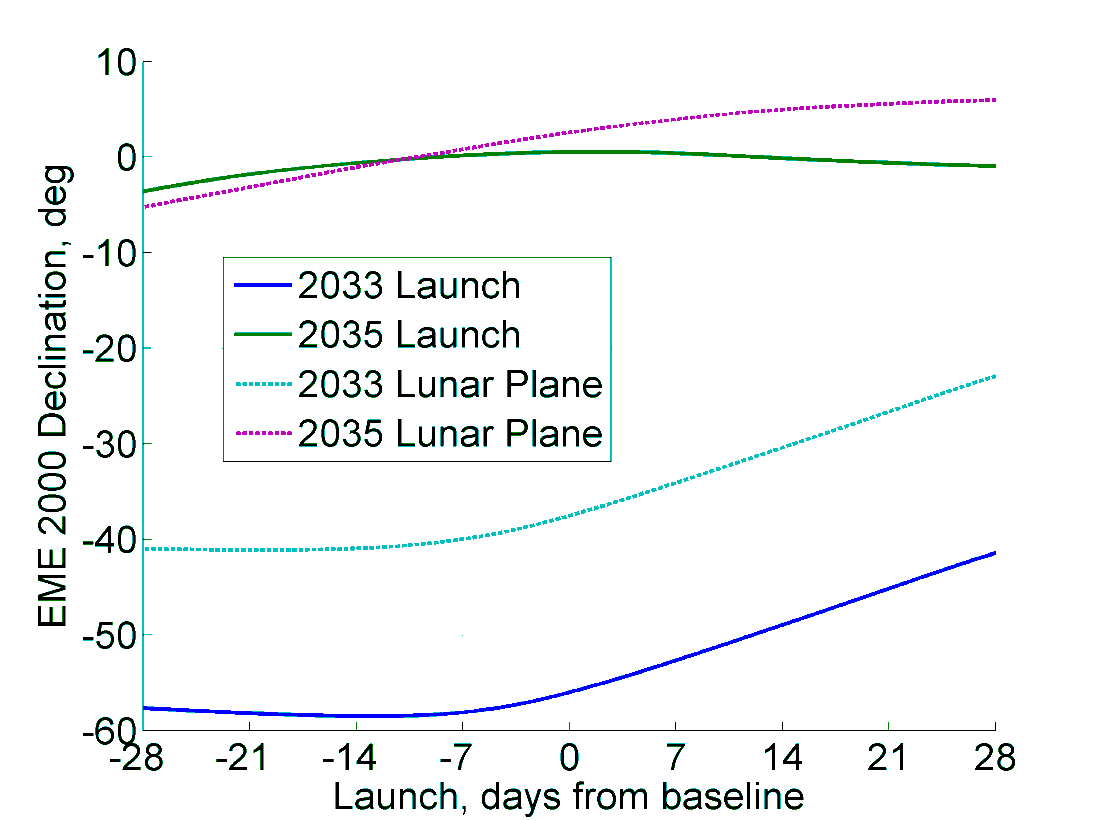 9/11/2012
Damon Landau
11
to Earth
to Earth
Earth-Moon Lagrange Points
Moon-Fixed Rotating Perspective
Inertial Perspective
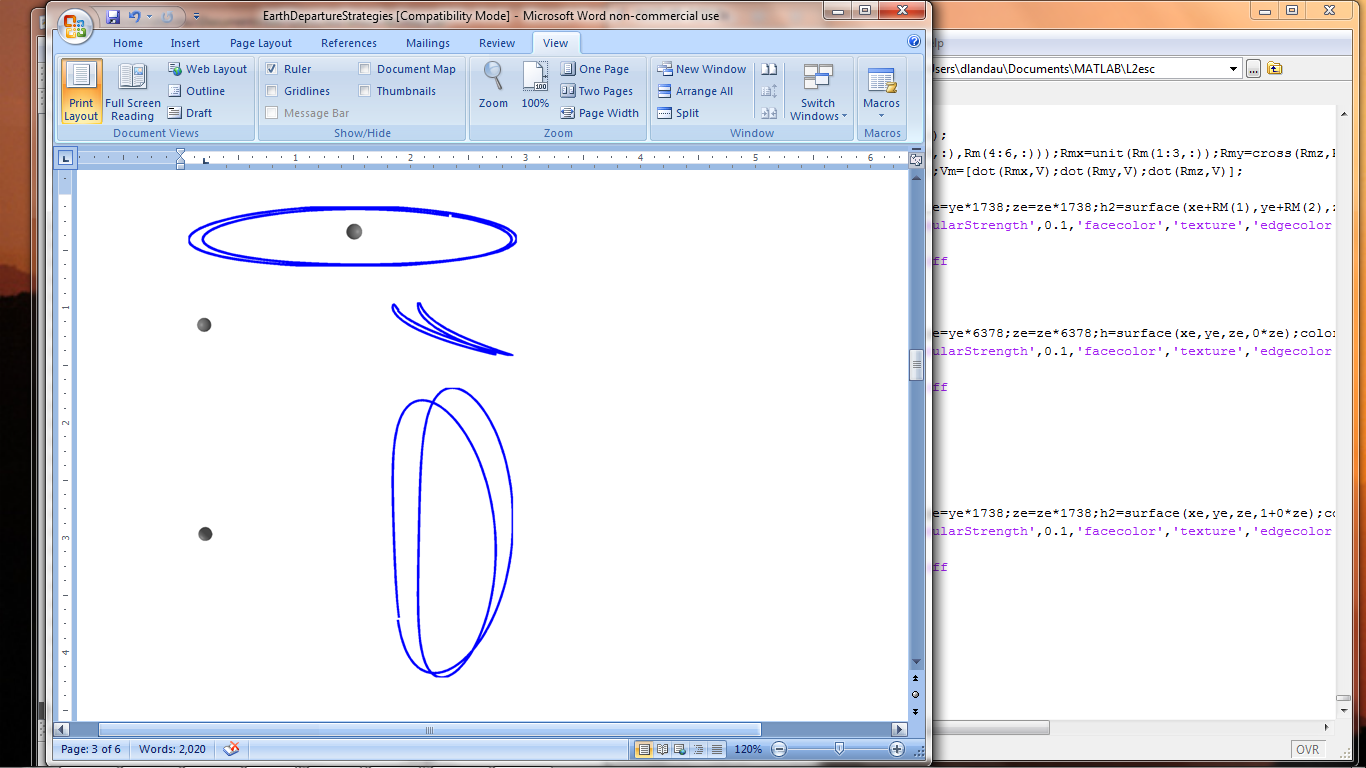 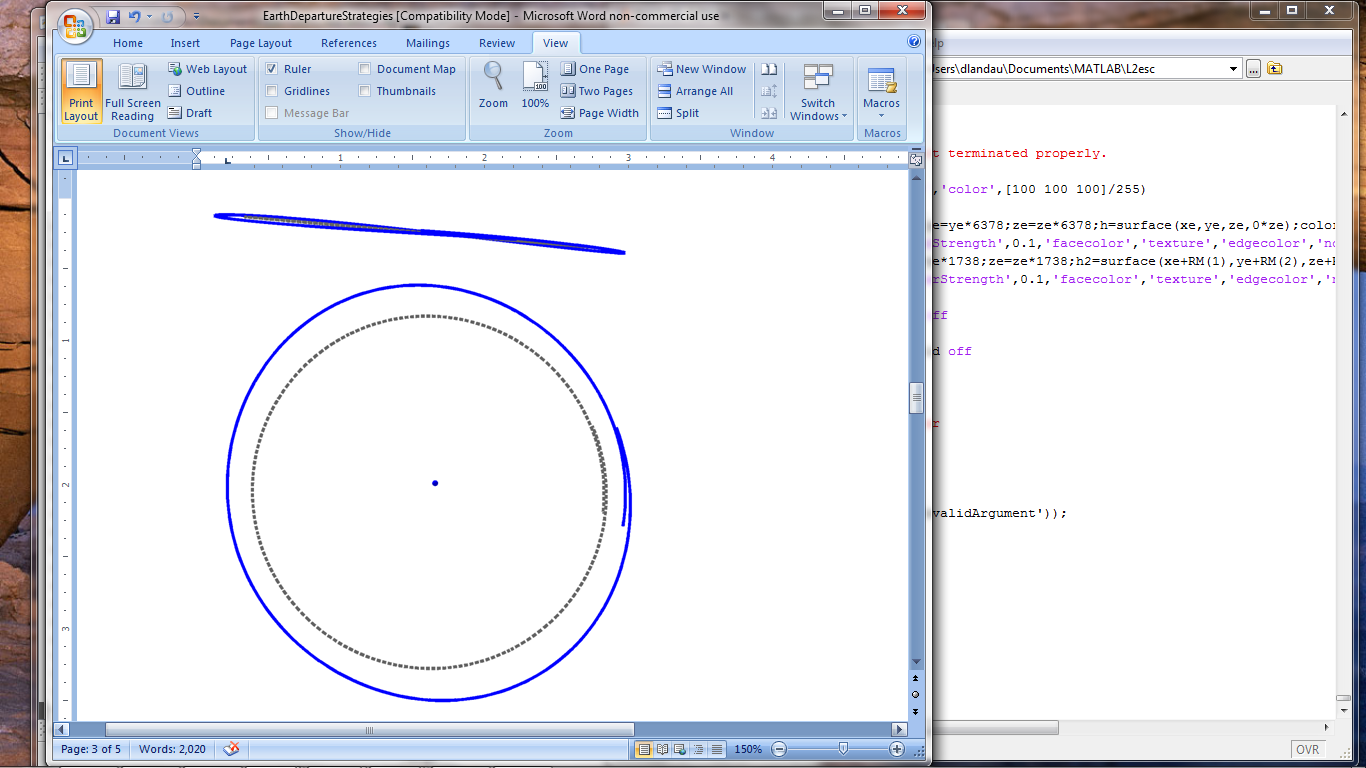 view from Earth
L2 orbit
Moon’s orbit
9/11/2012
Damon Landau
12
Departures from L2
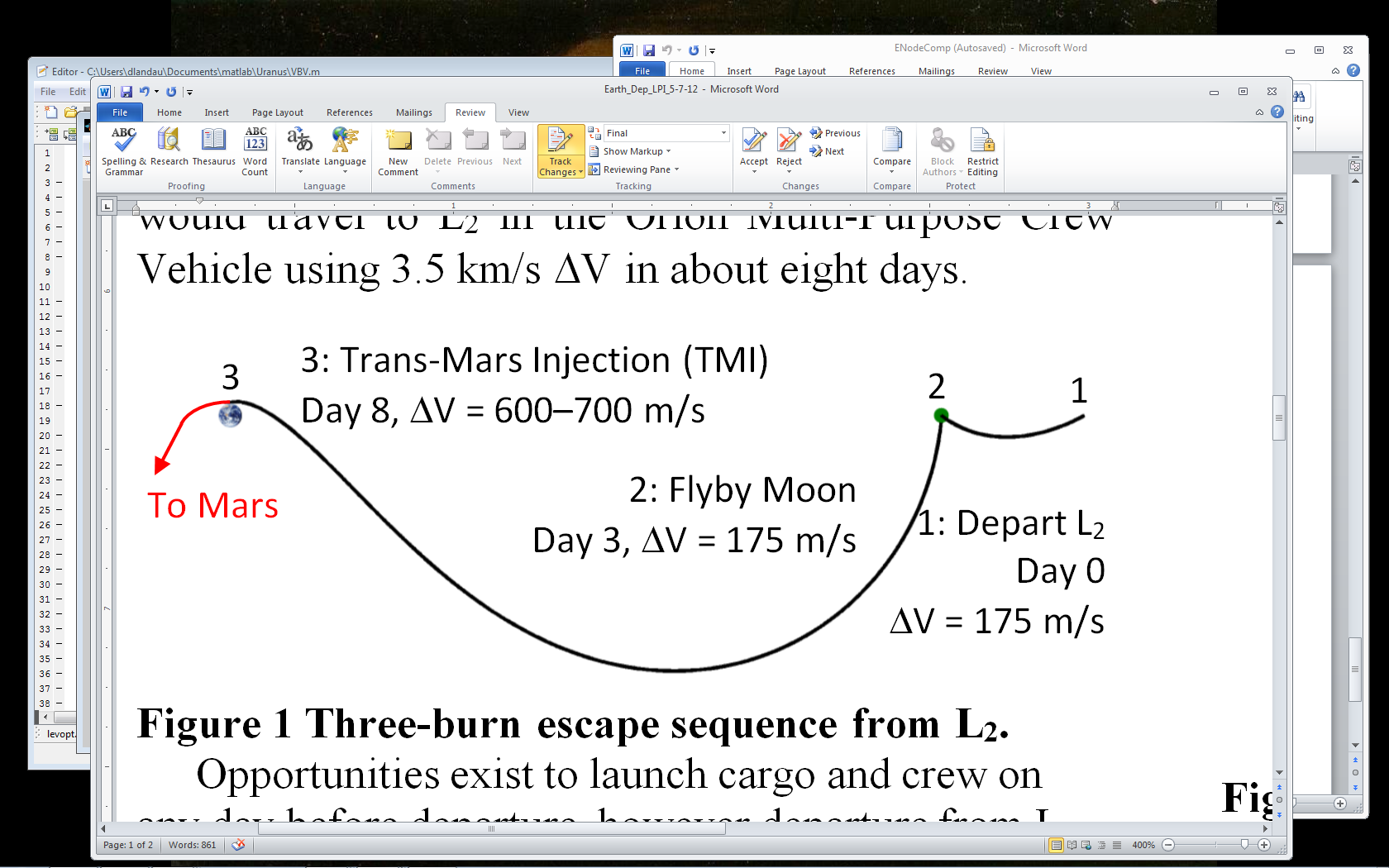 9/11/2012
Damon Landau
13
L2 Departure DatesFree Choice Once in L2
2033
2035
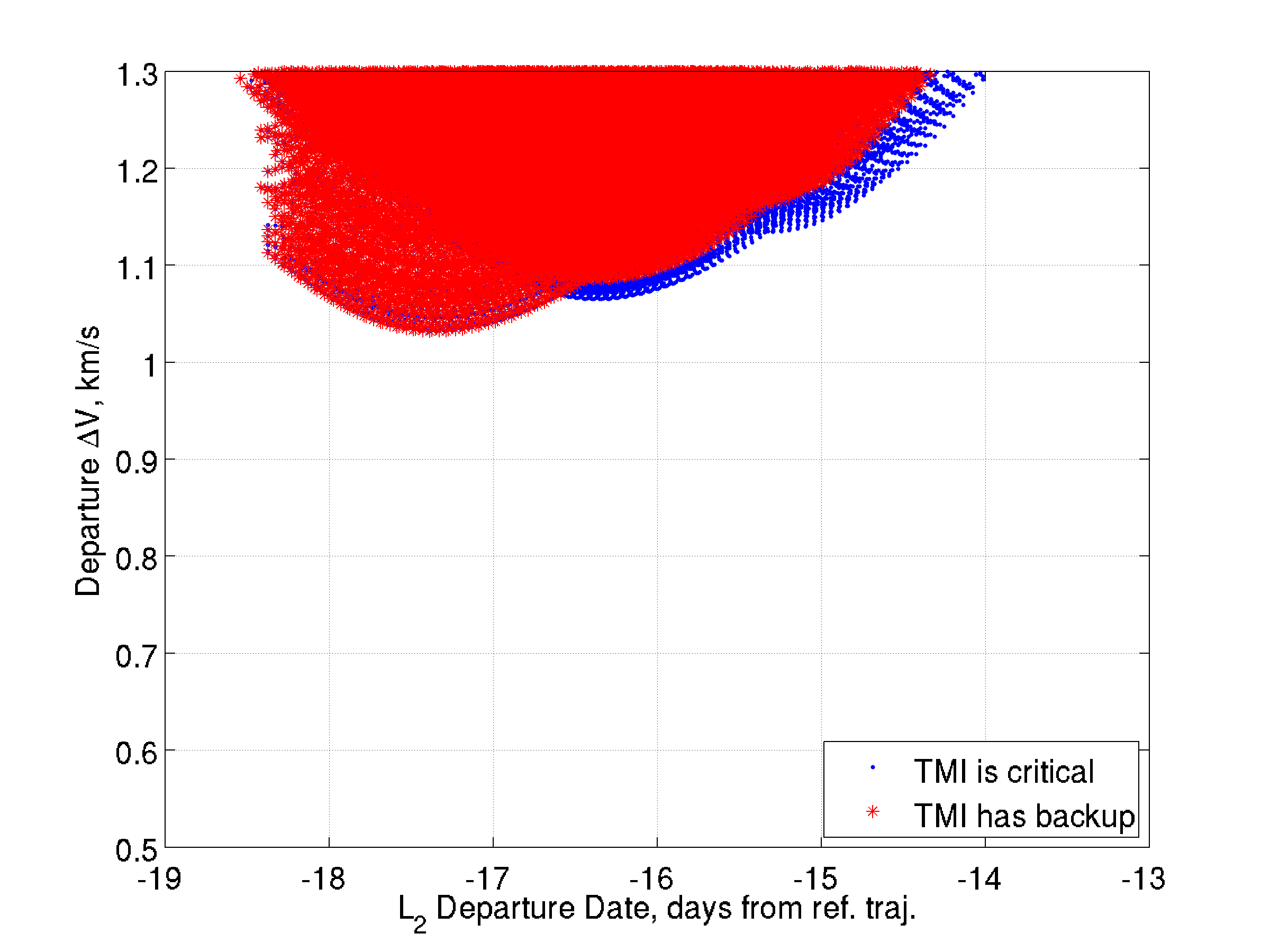 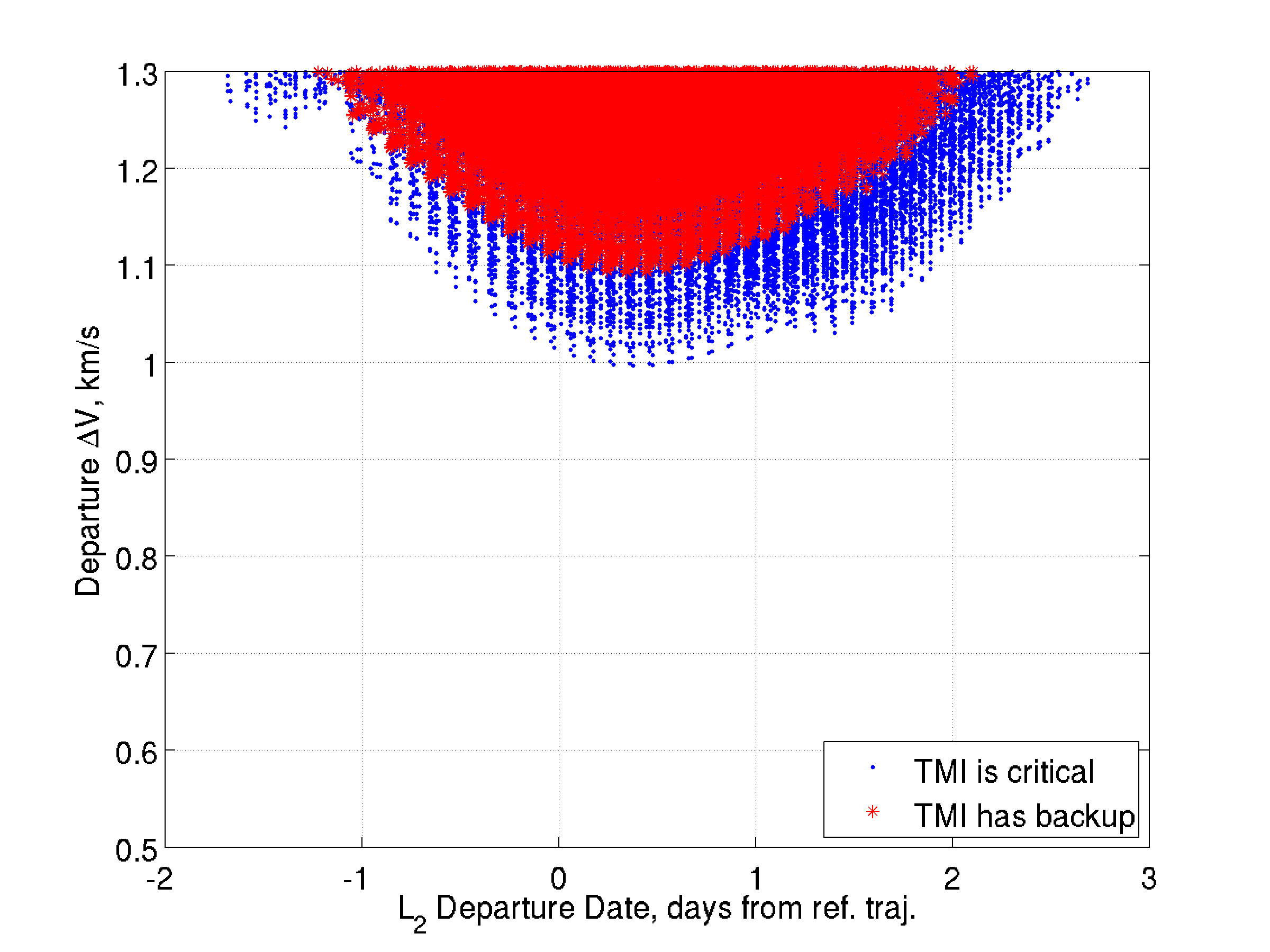 3-day departure window
Backup departure declinations are closer to lunar plane & require less DV
Backup departures require significant plane change and increase DV
Departures from L2 span approximately three days
and have an opportunity to retry Trans-Mars Injection
9/11/2012
Damon Landau
14
High Lunar Orbit
Low perilune and long period (100 km x 2 days) with stable orientation
2033
2035
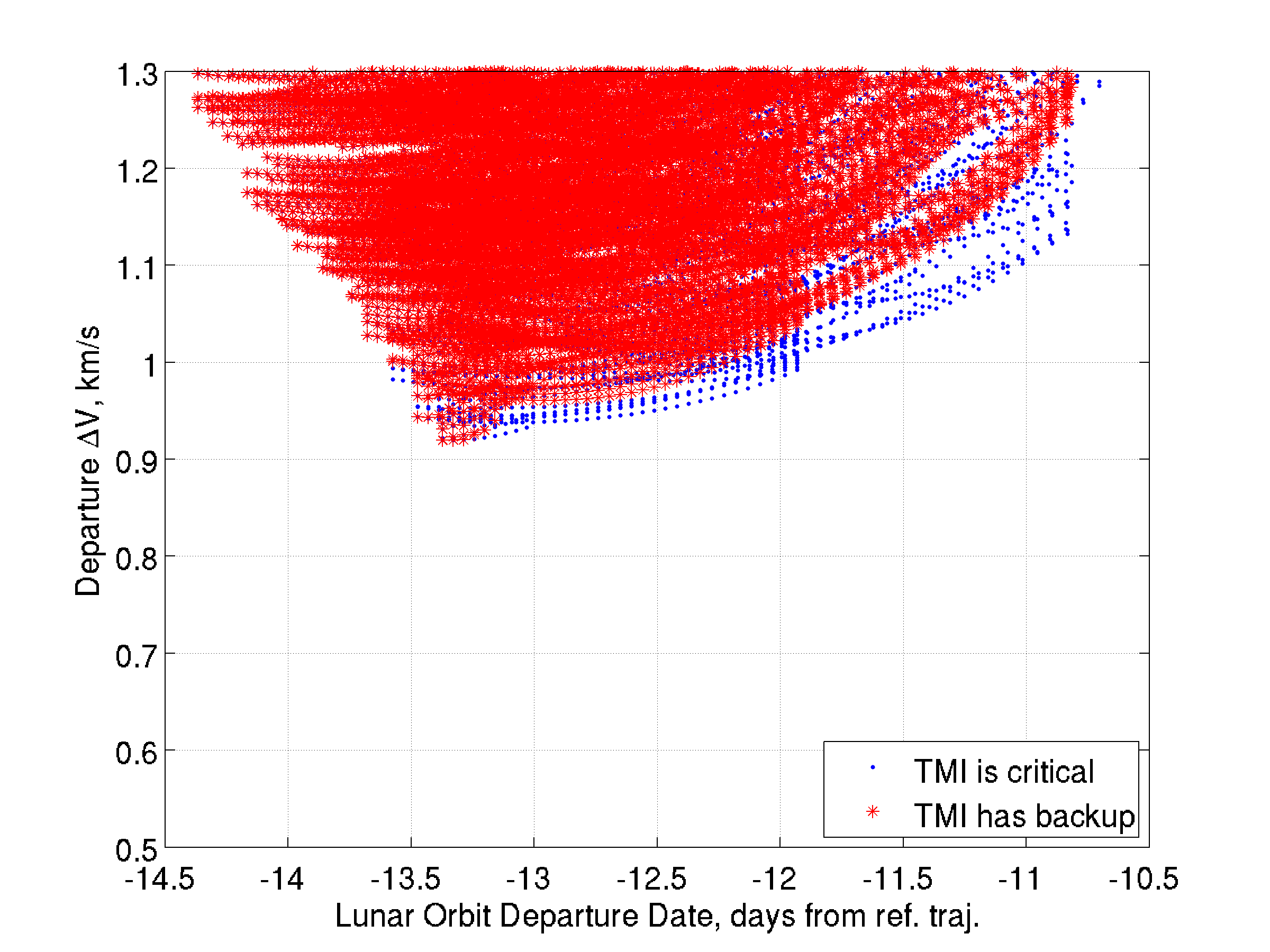 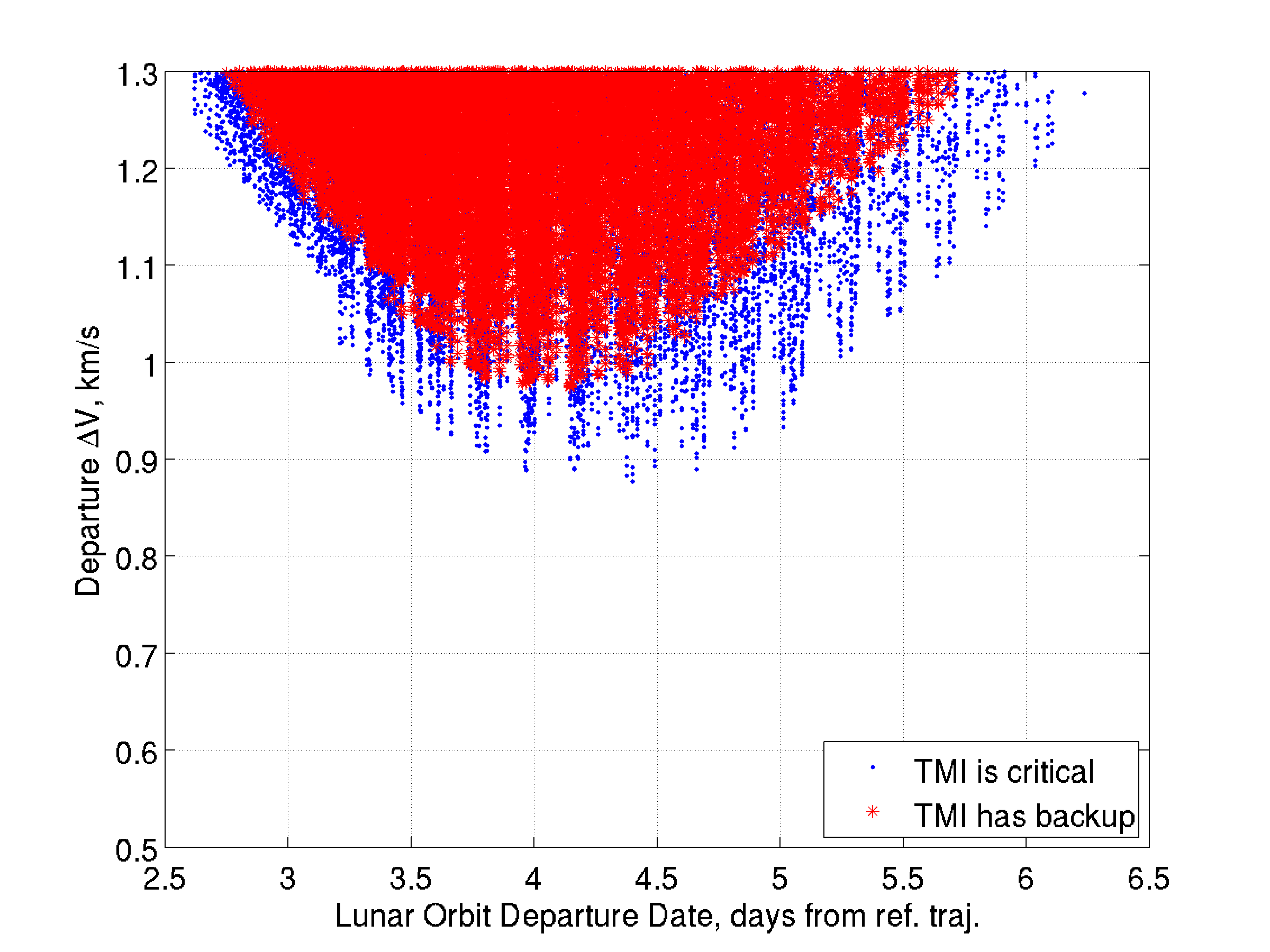 TMI backup opportunities occur on subsequent perigee passages
2.5-day departure window
Departure characteristics from high-lunar orbit are similar to L2
9/11/2012
Damon Landau
15
High Earth Orbits
Lunar gravity assists and maneuvers near apogee shape HEO for efficient departures
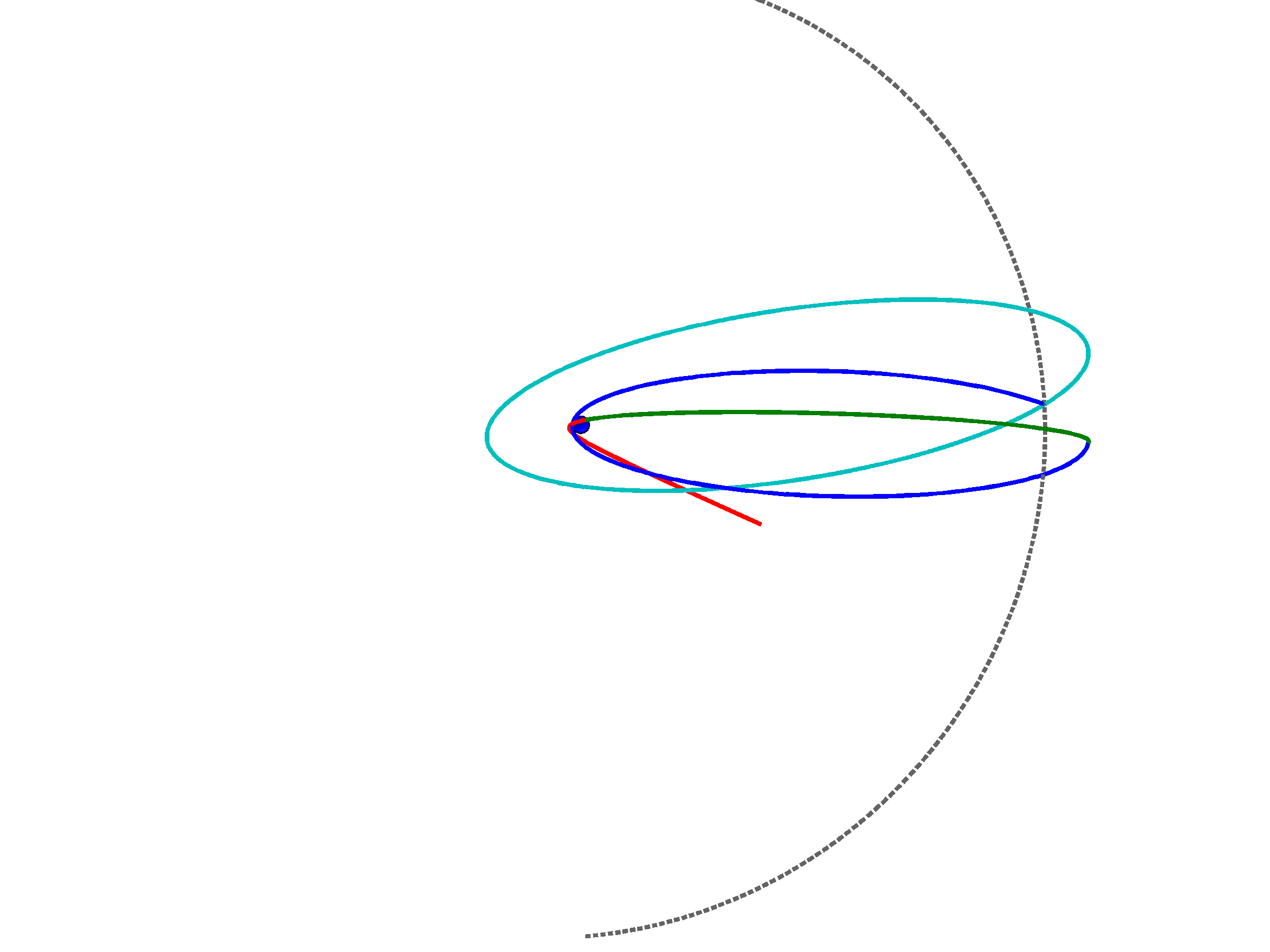 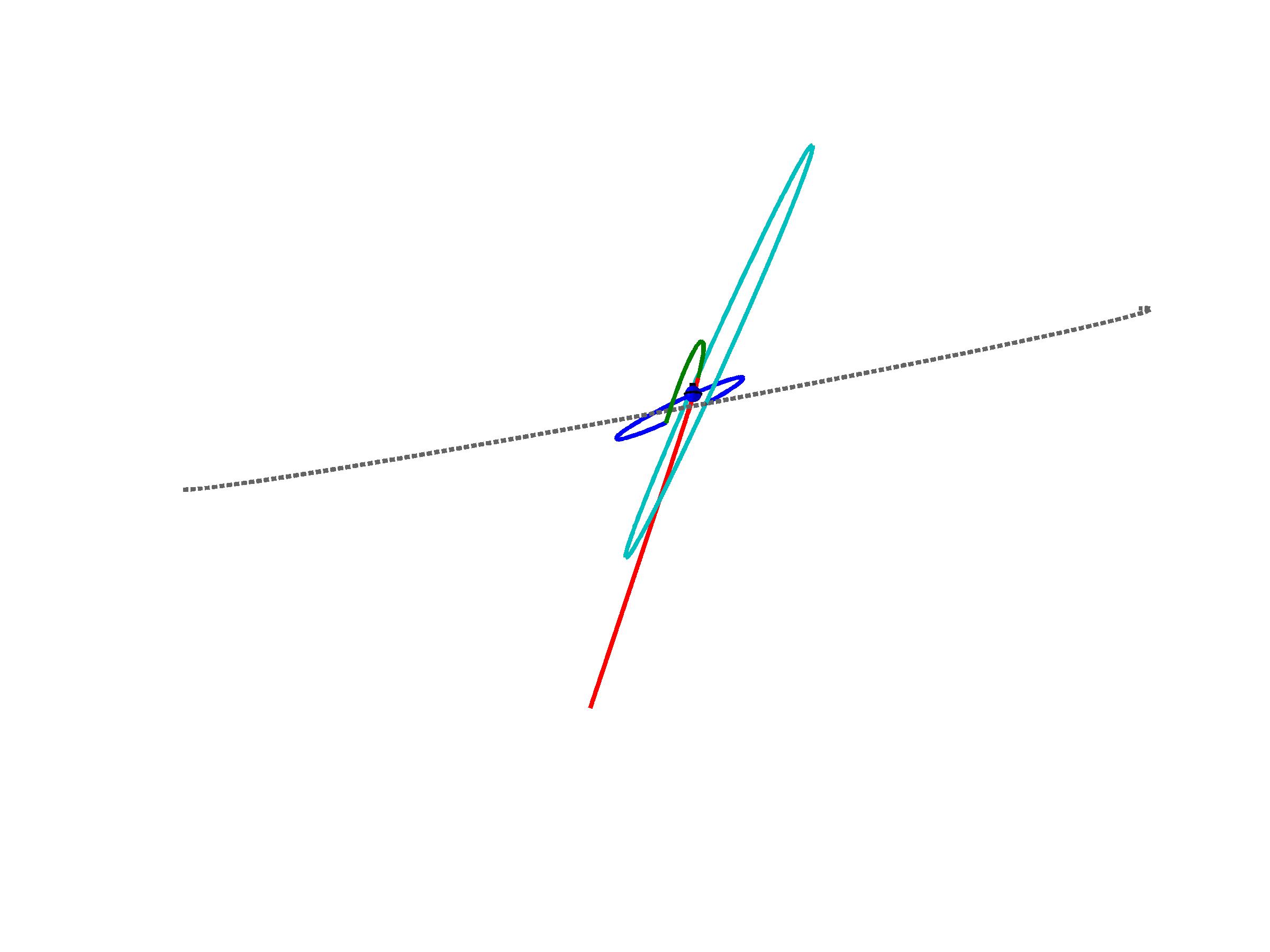 Lunar gravity assist
TMI ~600 m/s
High inclination departure orbit
Low perigee, 28.5 degree rendezvous HEO
High perigee parking HEO
Lunar gravity assists change inclination and raise perigee ~0 m/s
Apogee maneuver rotates to departure plane. ~150 m/s
to Mars
(large declination)
9/11/2012
Damon Landau
16
10-day HEO, 28.5 deg inclination
2033 Opportunity
2035 Opportunity
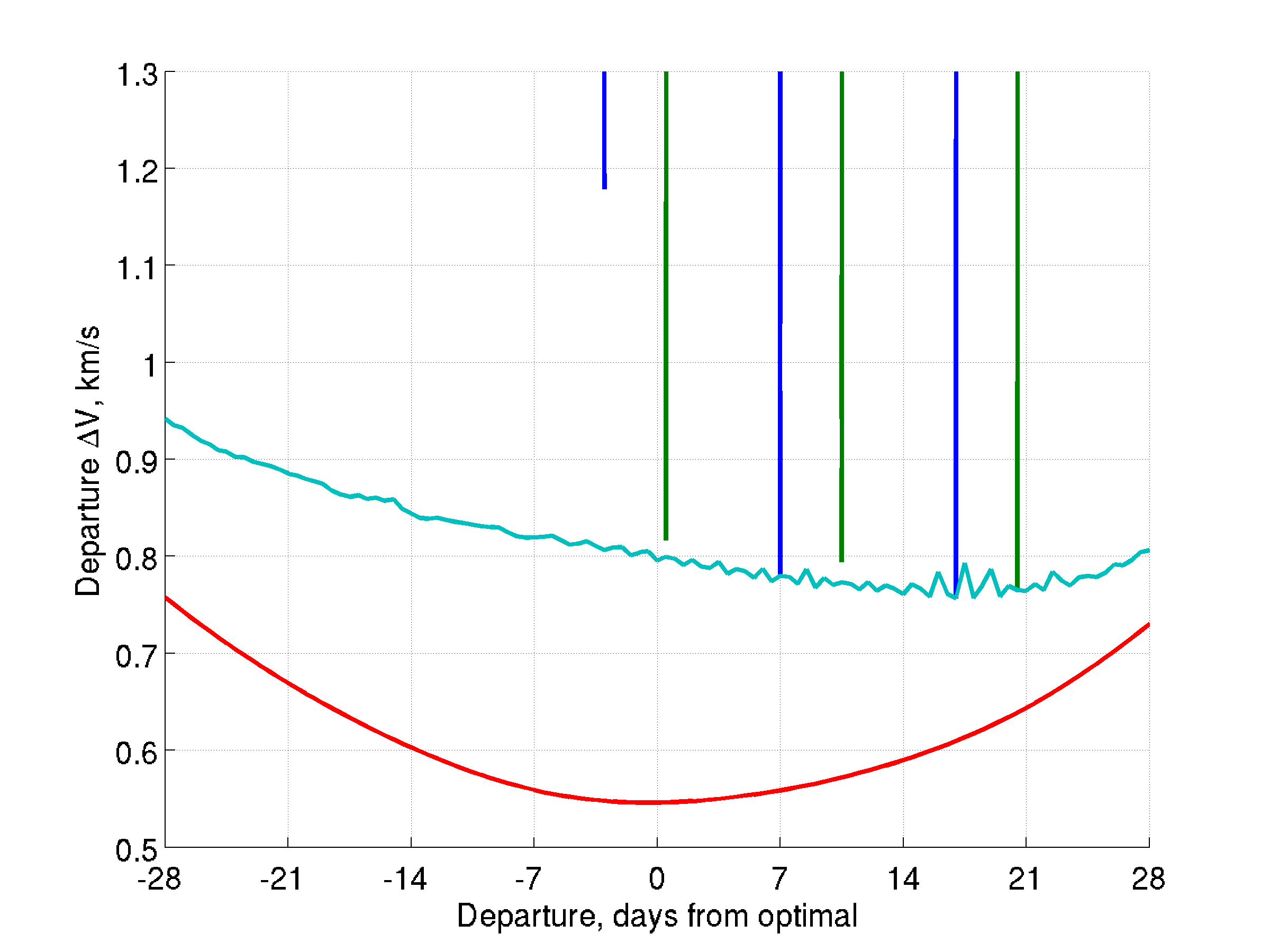 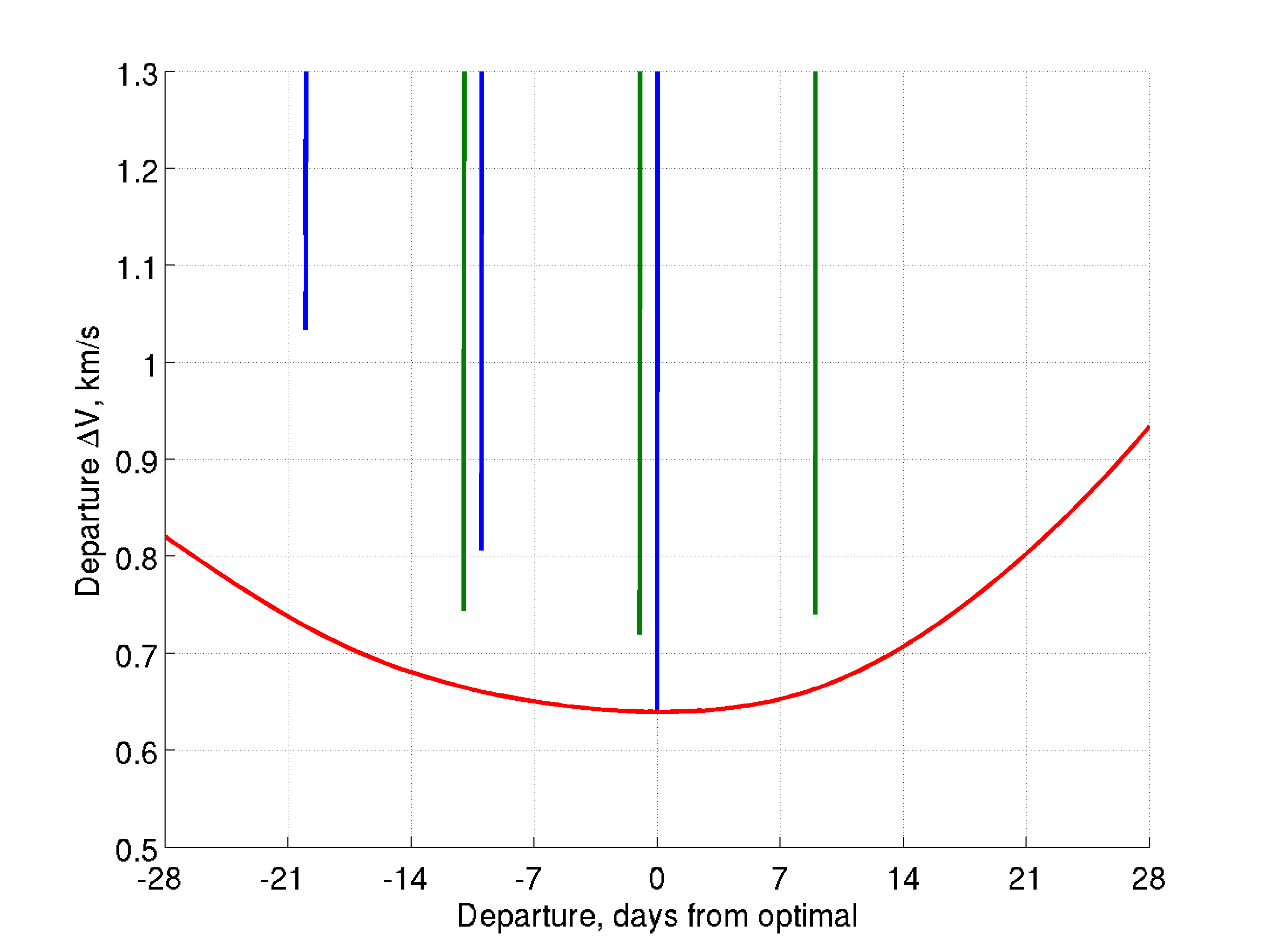 Optimal
1-departure orbit
Optimal without backups
Optimal 
3-departure
orbit
Optimal 28.5 deg inc. (no backups)
1
3
2
Optimal 1- departure orbit
Optimal free inc. (no backups)
Optimal 3-departure orbit
Departure opportunities from HEO occur for short durations near perigee passages
9/11/2012
Damon Landau
17
LEO departure constraints
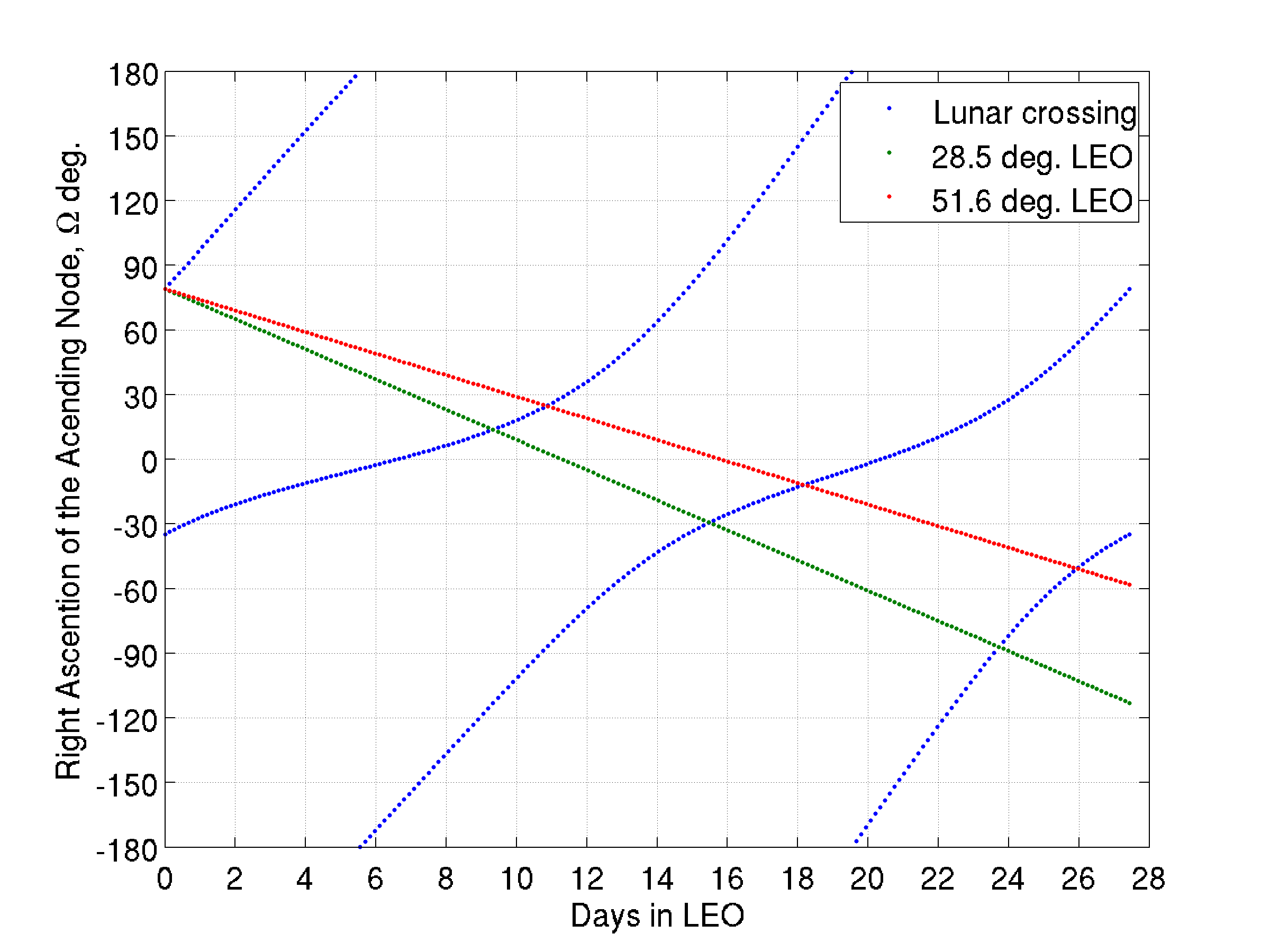 A transfer to the Moon is possible every 6–10 days for given RAAN
Transfers to HEO are available about once a month for a given RAAN (HEO nodal regression is slow)
Crew can launch to desired RAAN on any day due to Earth’s rotation
18
Low-Earth Orbit DeparturesSingle Impulse Mode
2033, 51.6 deg inclination
2035, 28.5 deg inclination
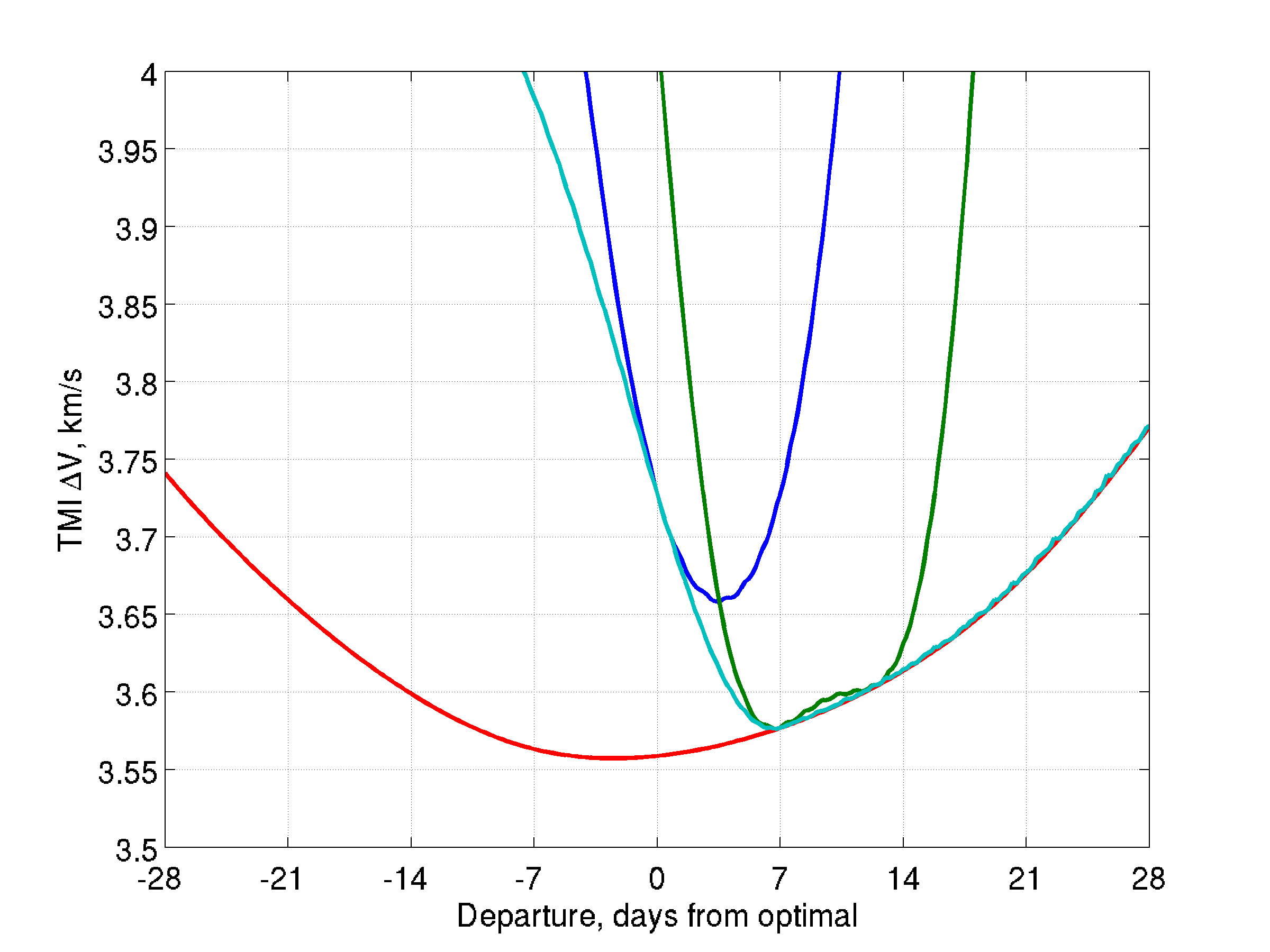 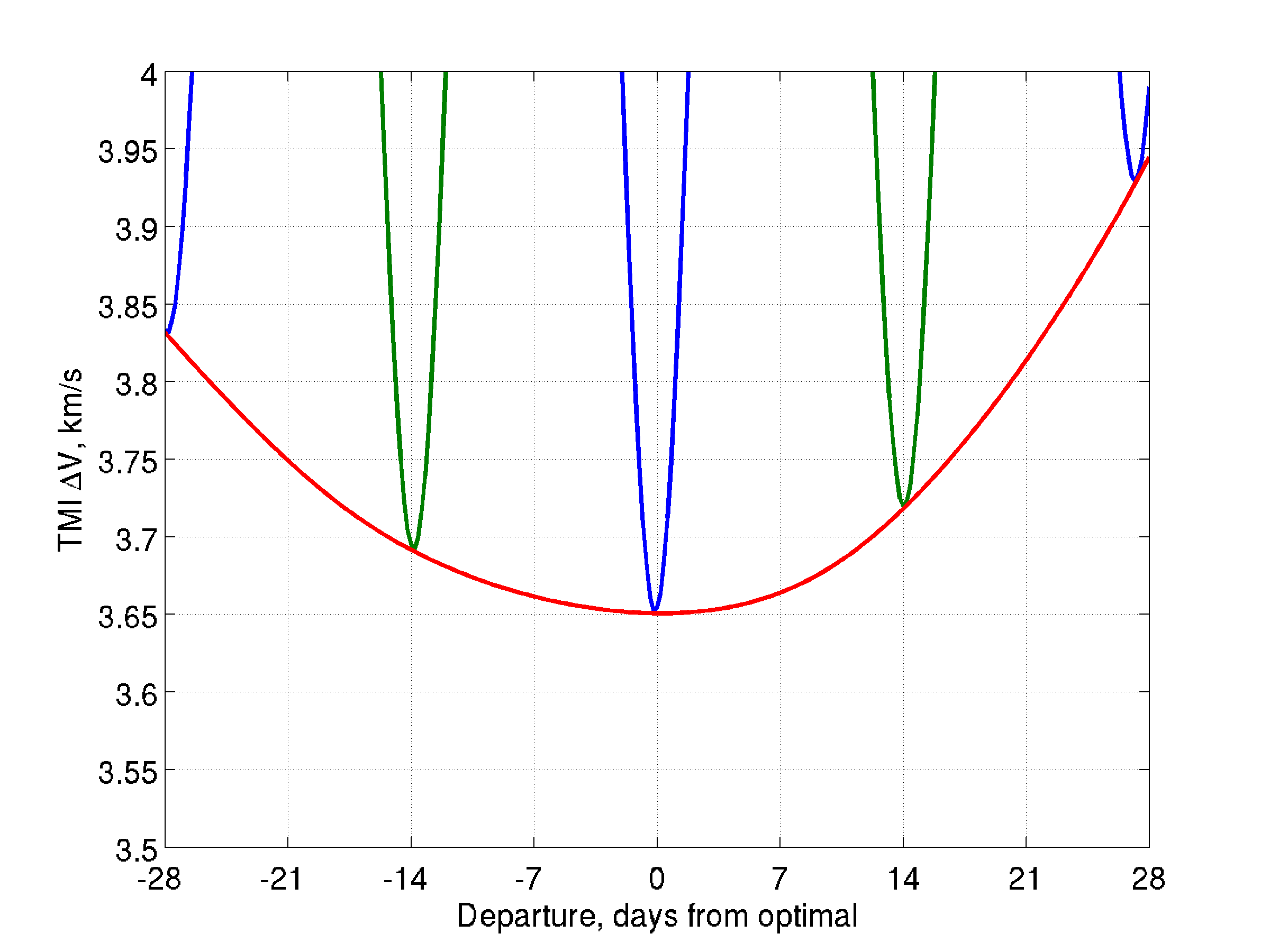 Declination < 51.6 deg before optimal TMI date increases DV
DV as two different 
orbits precess
Dec. near -51.6 deg  for several days. Optimal LEO stays in departure plane.
Min. DV for free choice of orbit on any day
Launch characteristics depend on launch declination
3/7/2012
Damon Landau
19
3-Burn with High-Earth Orbit
Three-burn sequence with intermediate HEO enables out-of-plane departures
2035, 28.5 deg inclination
2033, 28.5 deg inclination
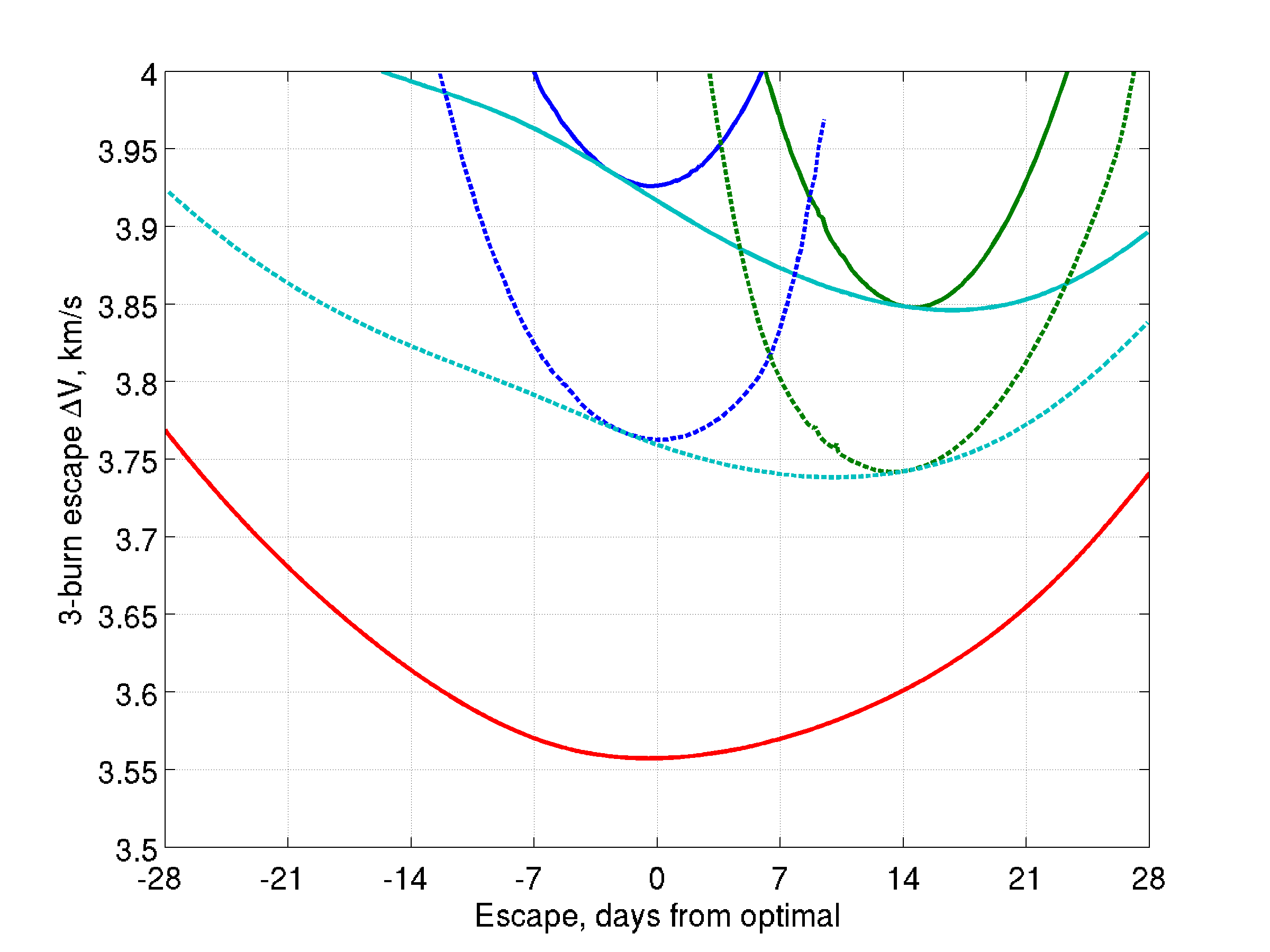 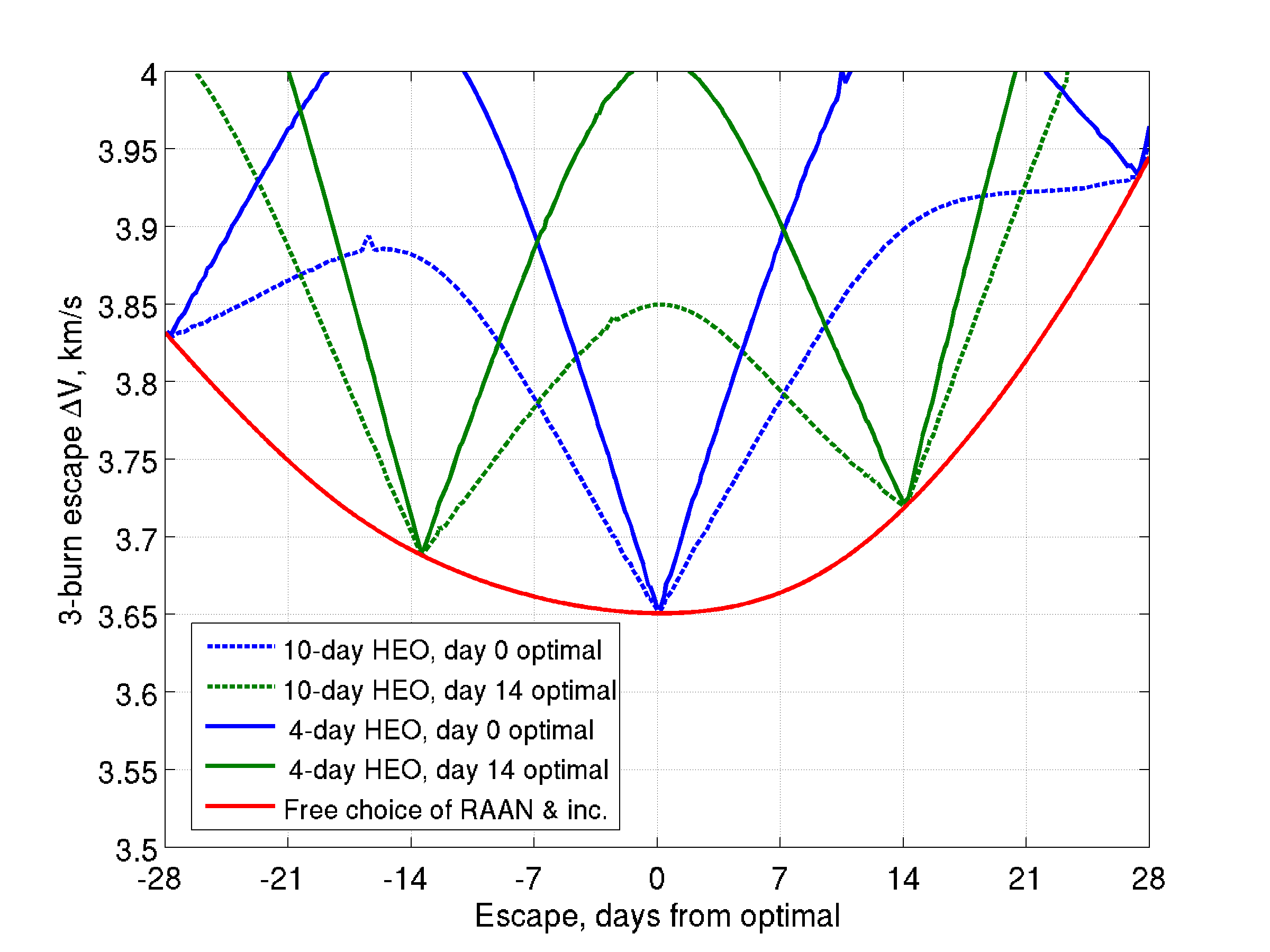 4-d HEO
(solid)
10-d HEO
(dashed)
Min. DV for 28.5 deg
free choice of RAAN
Min. DV for free inclination
10-d HEO has lower speed at apogee, which lowers reorientation DV
Blue and green curves are different choice of LEO with different right ascension of the ascending node (RAAN)
3/7/2012
Damon Landau
20
Departure Scenario Considerations for Human Missions to Mars
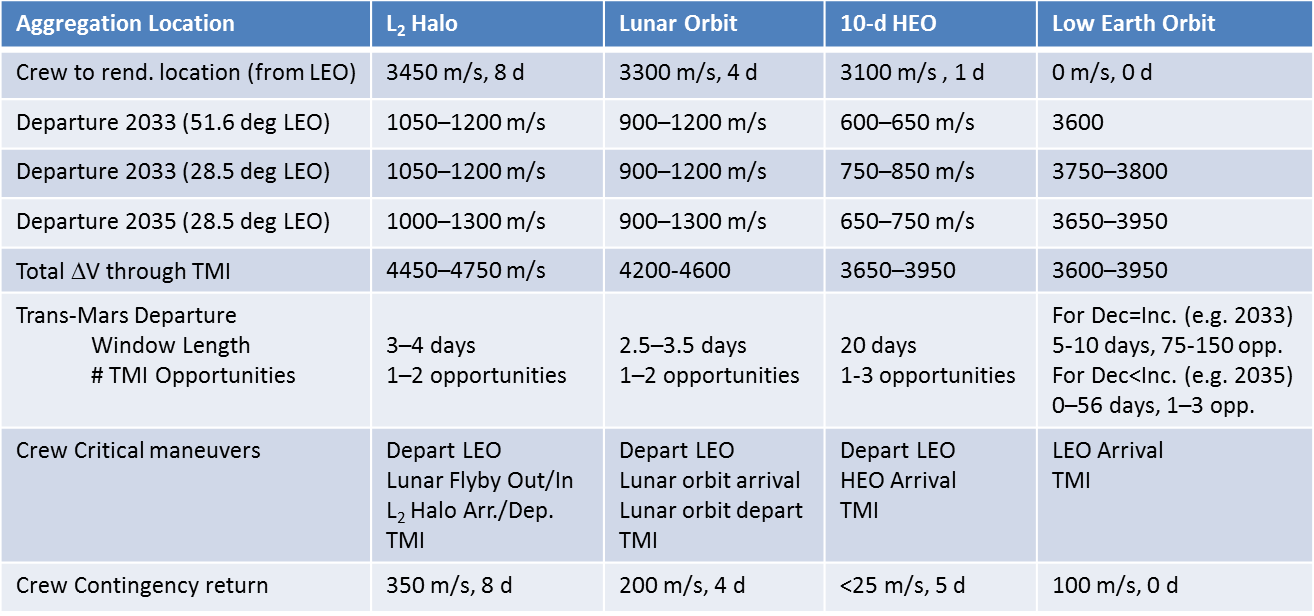 *
*
*For a 3–4 month cargo transfer, the DV reduces to 3100 m/s for L2 and to 3150 m/s for lunar orbit
9/11/2012
Damon Landau
21
Example Mars Orbital Mission
600-day Mars mission with 60 days at Mars
Crew travels to Phobos (or any target orbit)
60-t Deep Space Vehicle
(NASA HEFT II Configuration)
10-t Space Exploration Vehicle
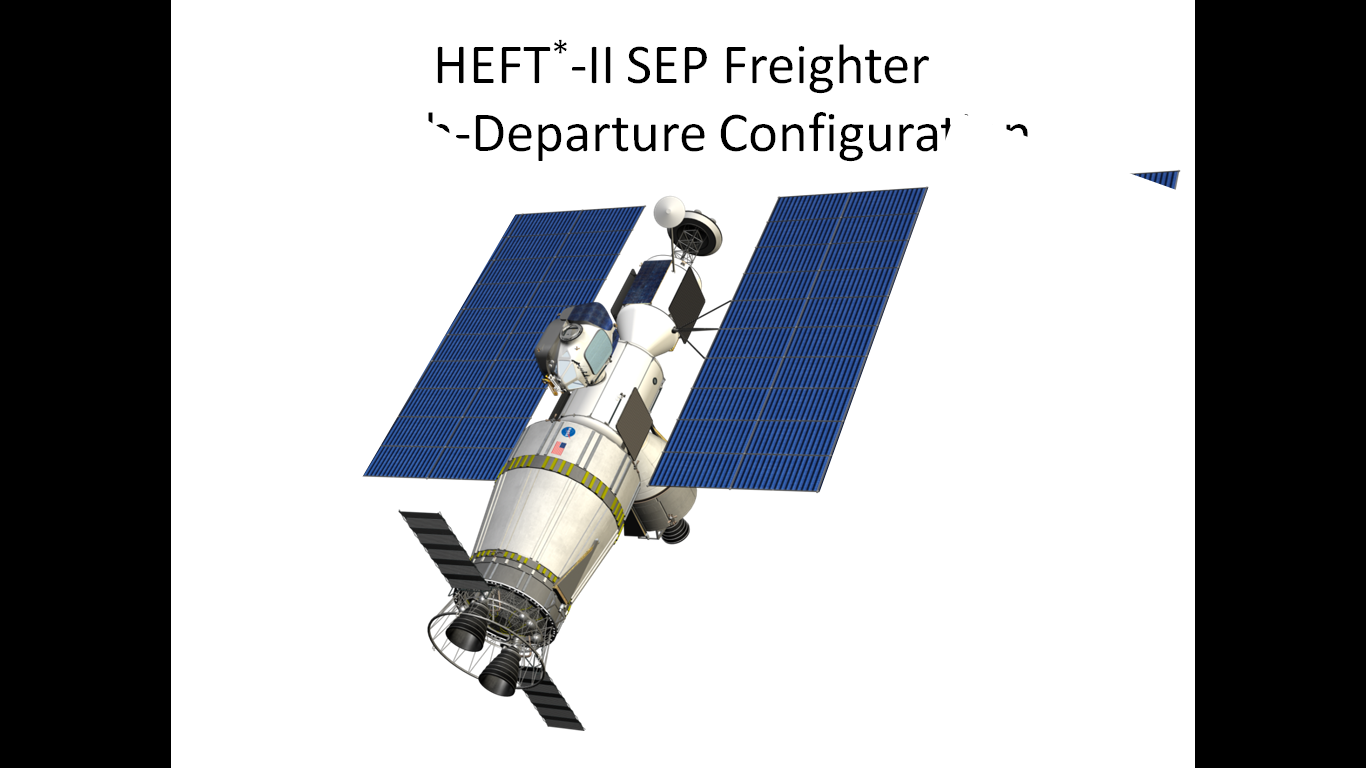 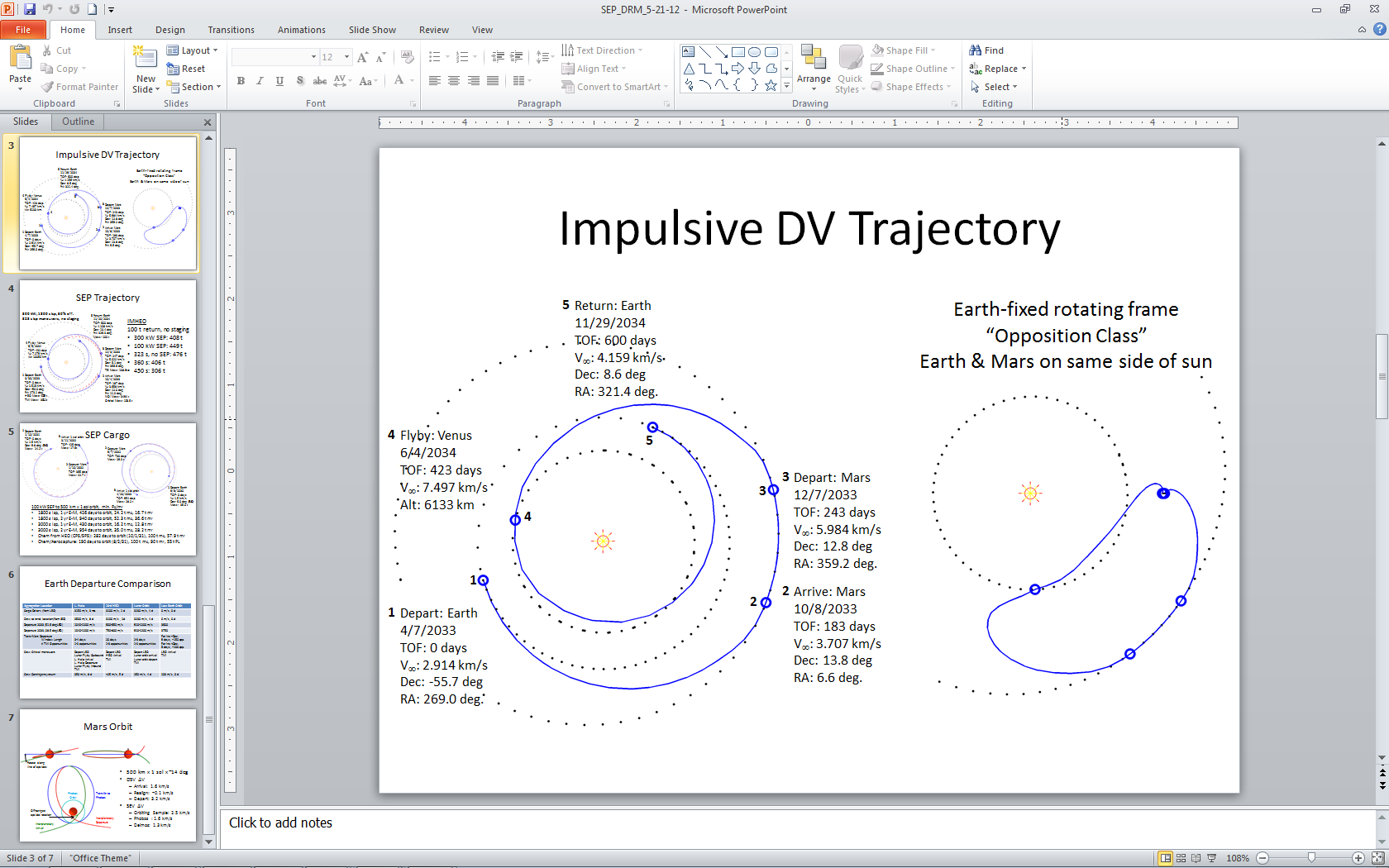 Storable Chemical Propulsion
Stage, 325 s Isp
DSV remains in loose orbit while crew travels to target orbit in SEV
22
SEV Reduces Mass for Phobos Missions
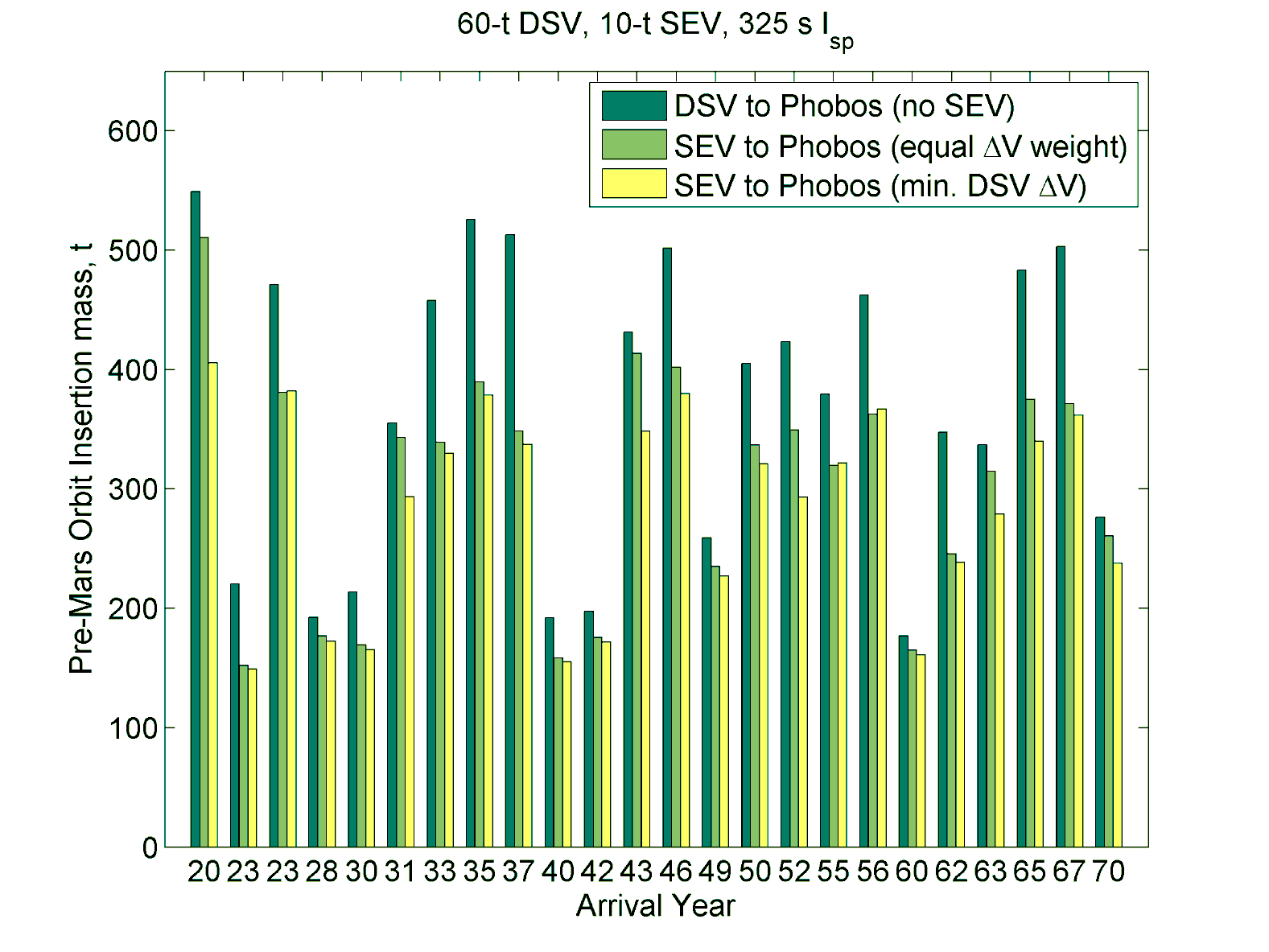 23
The Old Problem
Connect arrival and departure interplanetary trajectories via maneuver at apoapsis
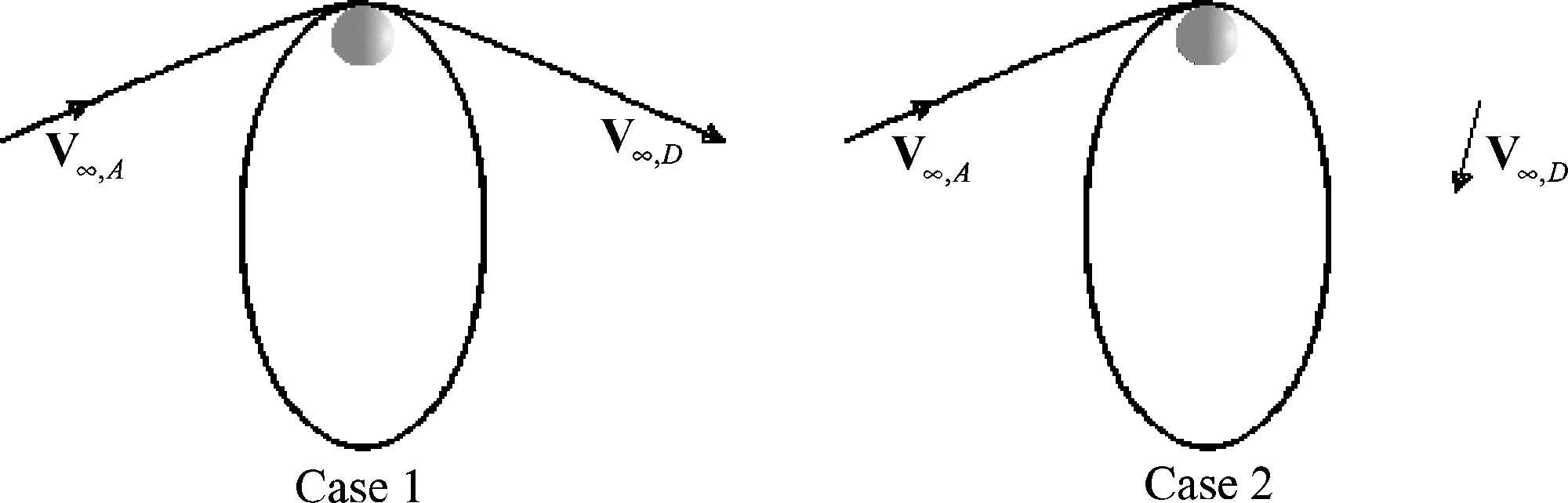 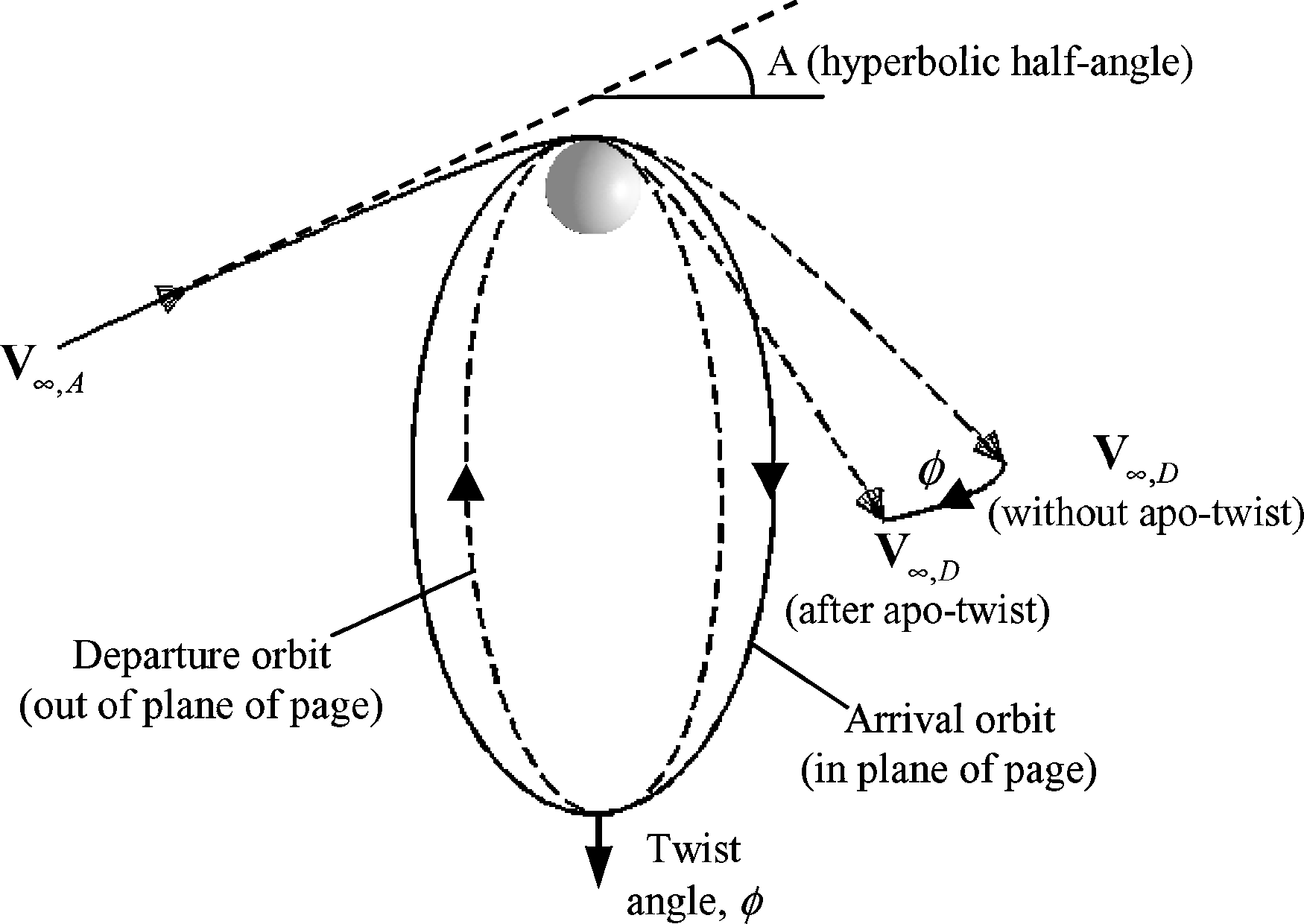 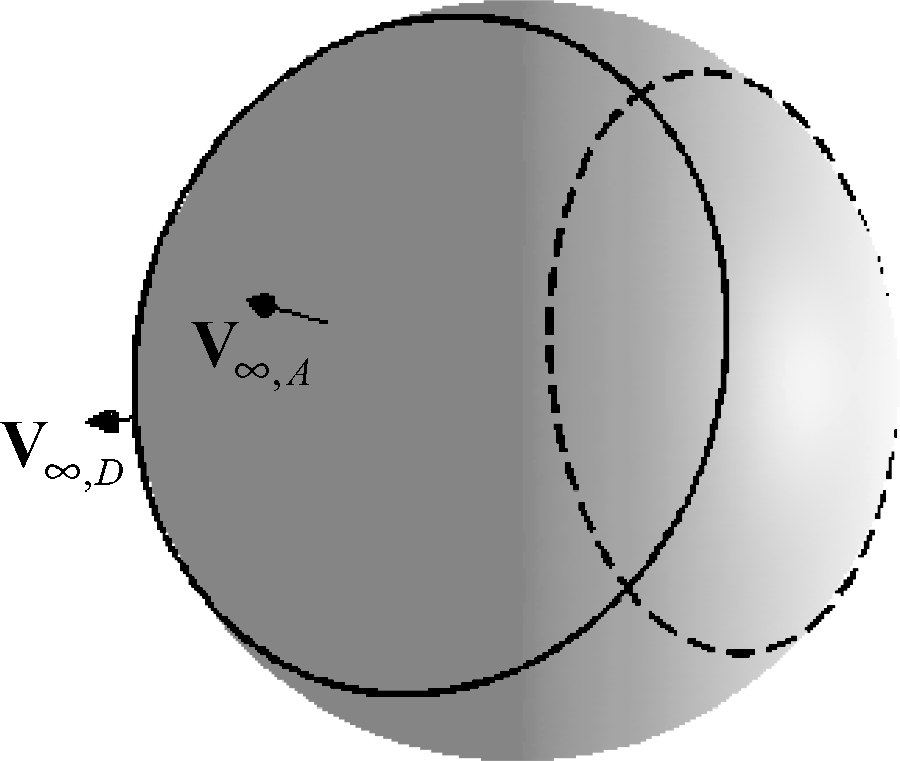 24
The Current Problem
Target orbit plane could be mismatched with interplanetary orbits
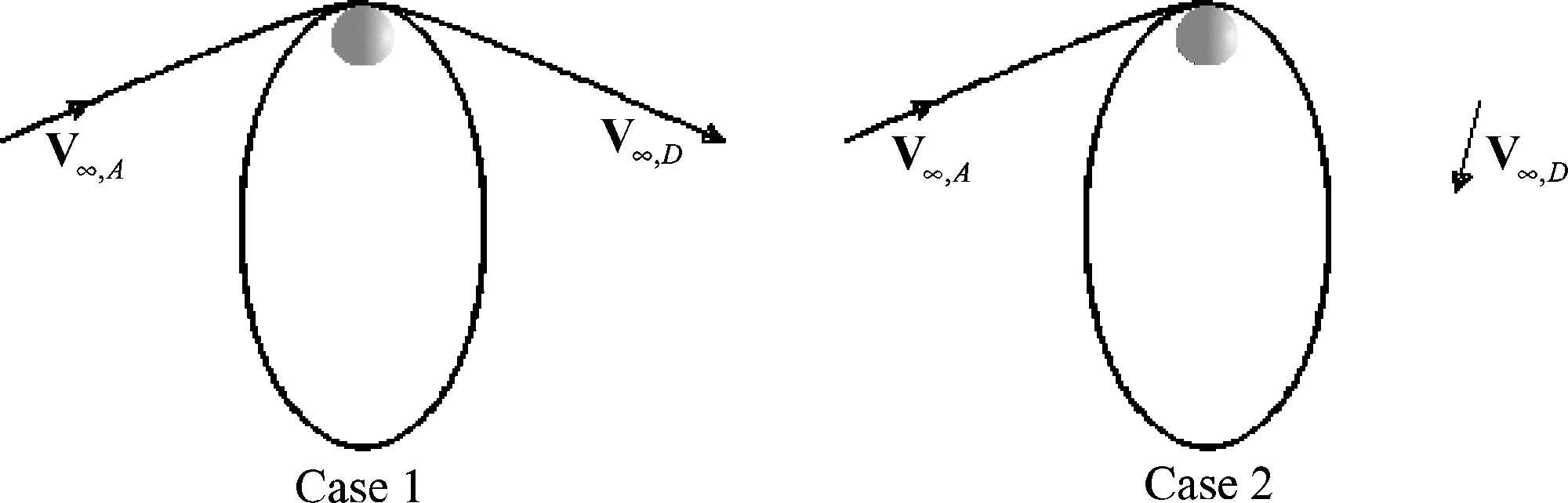 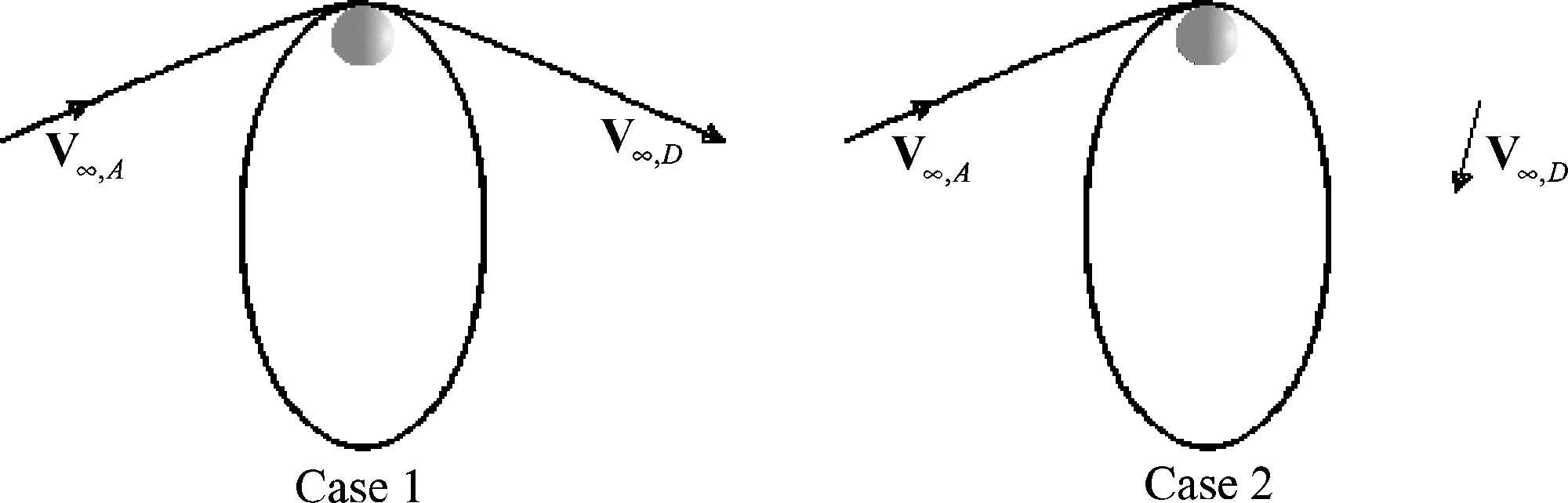 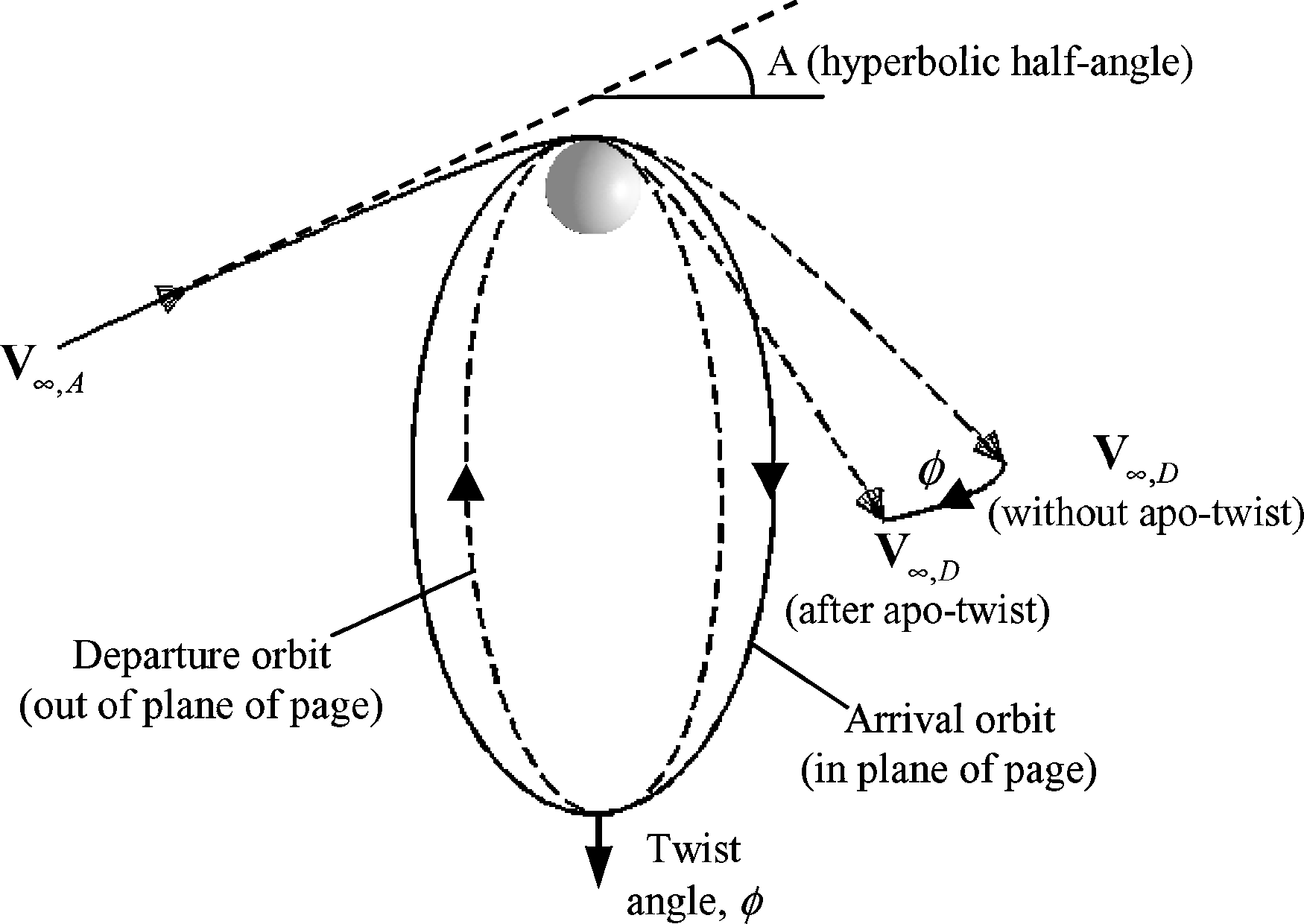 target orbit
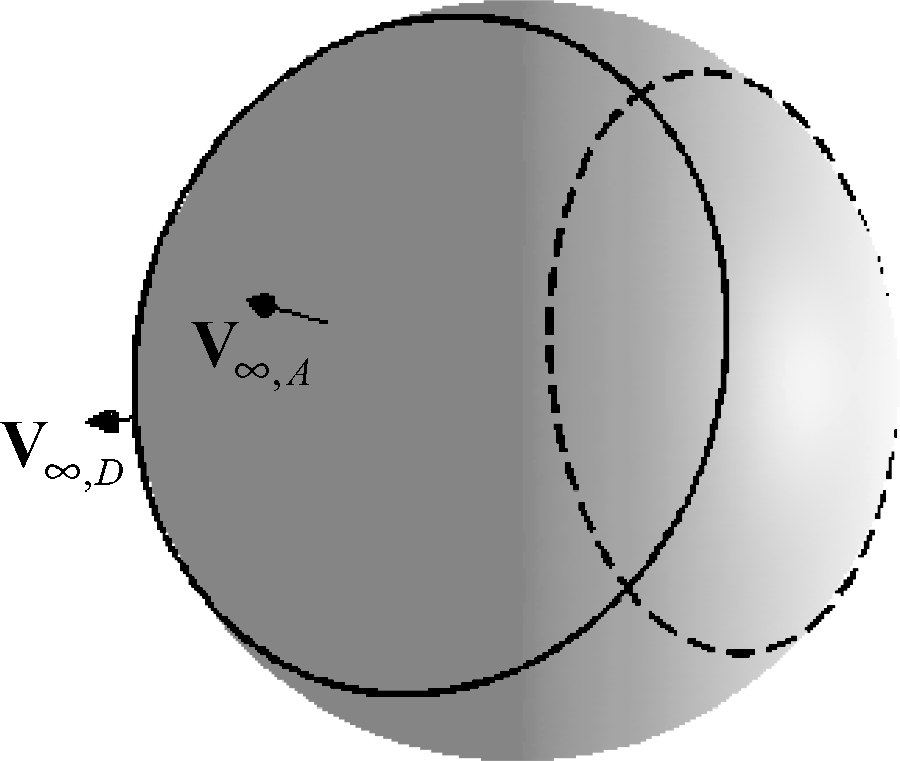 target orbit
25
Relative cost of orbit reorientation techniques
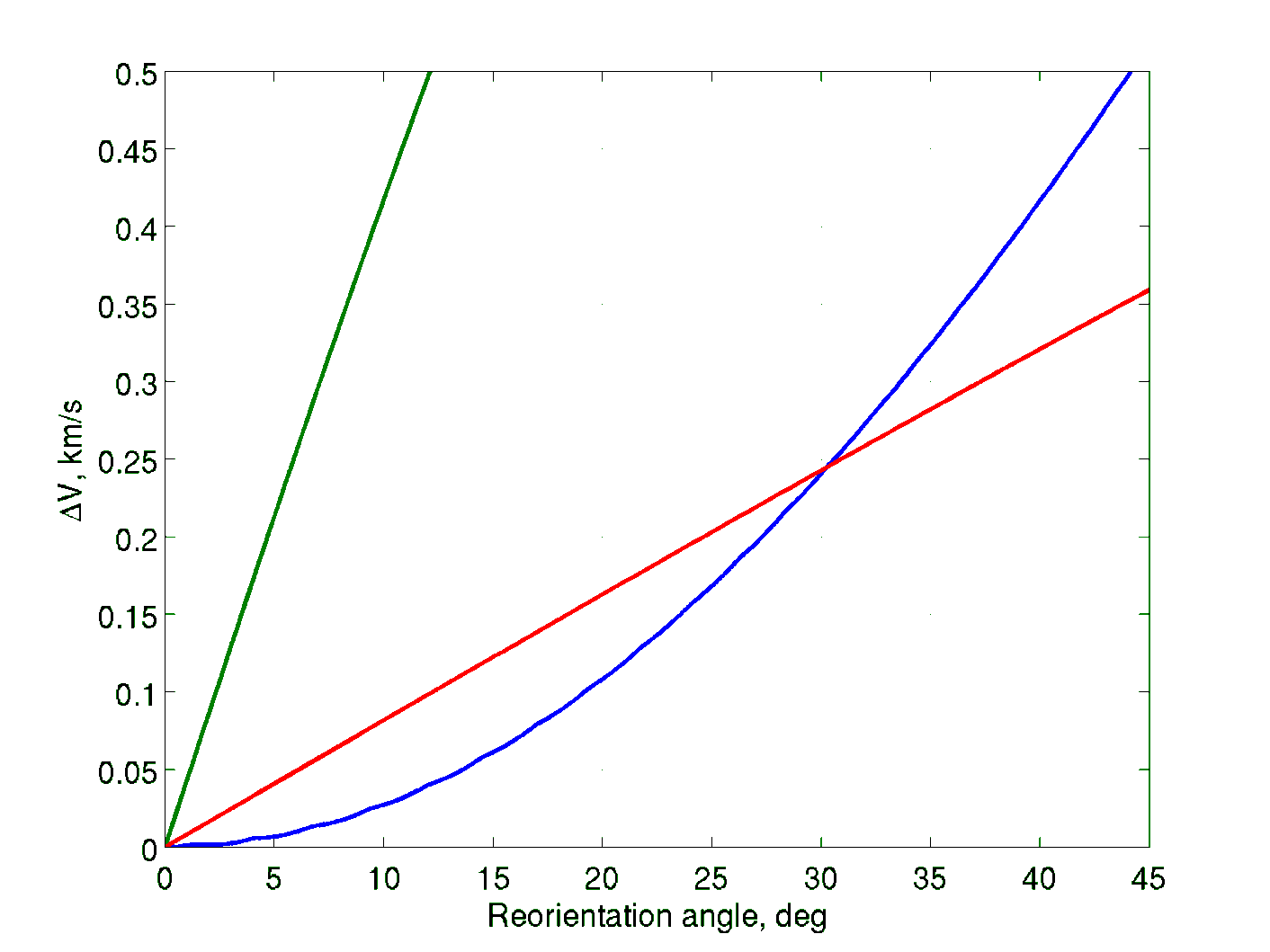 Mars orbit
250 km altitude periapsis
1 sol period
5 km/s V∞
Change line of apsides
(argument of periapsis)
in orbit
Rotate orbit along line of apsides
Change line of apsides during arrival/departure maneuver
26
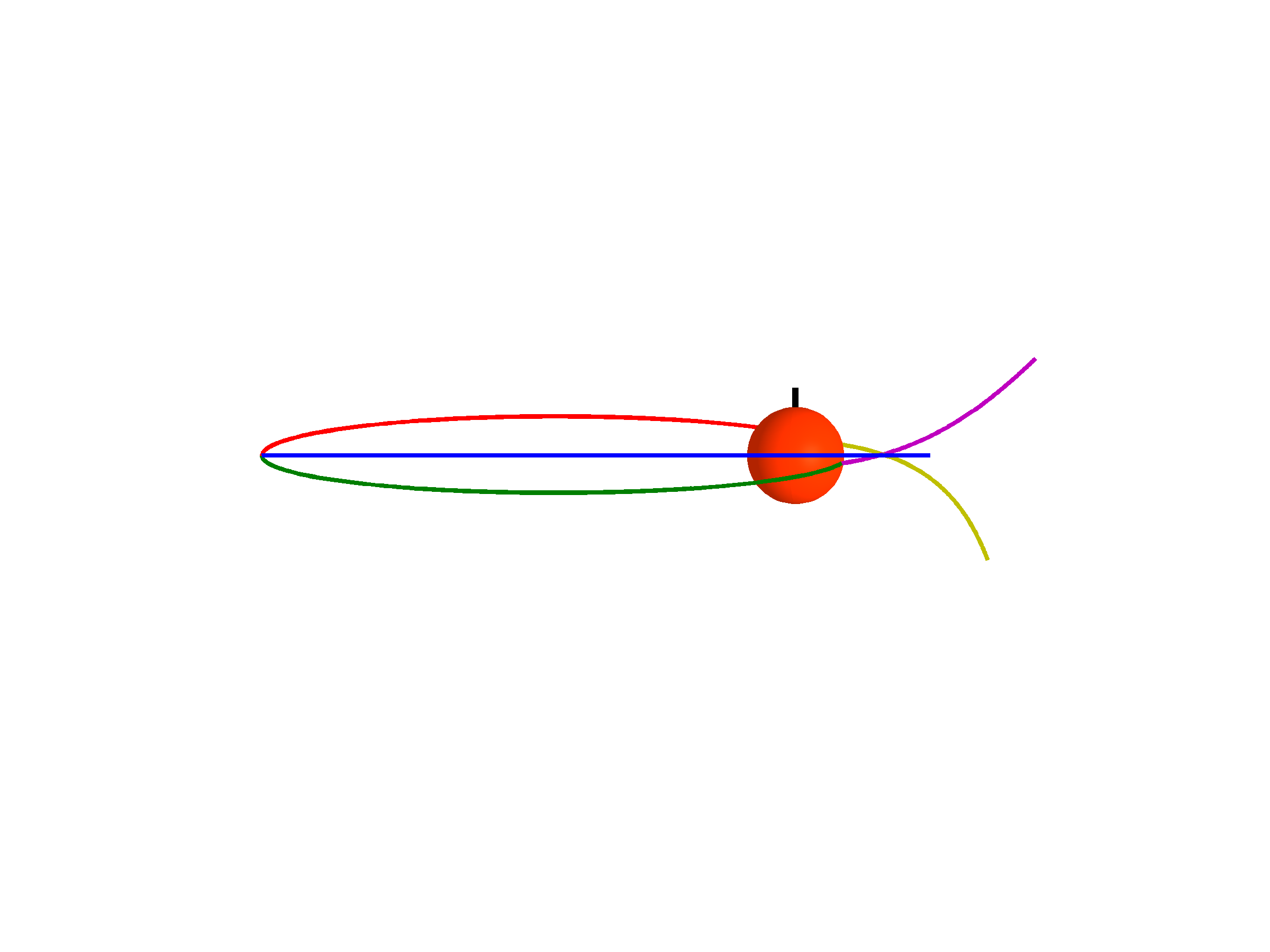 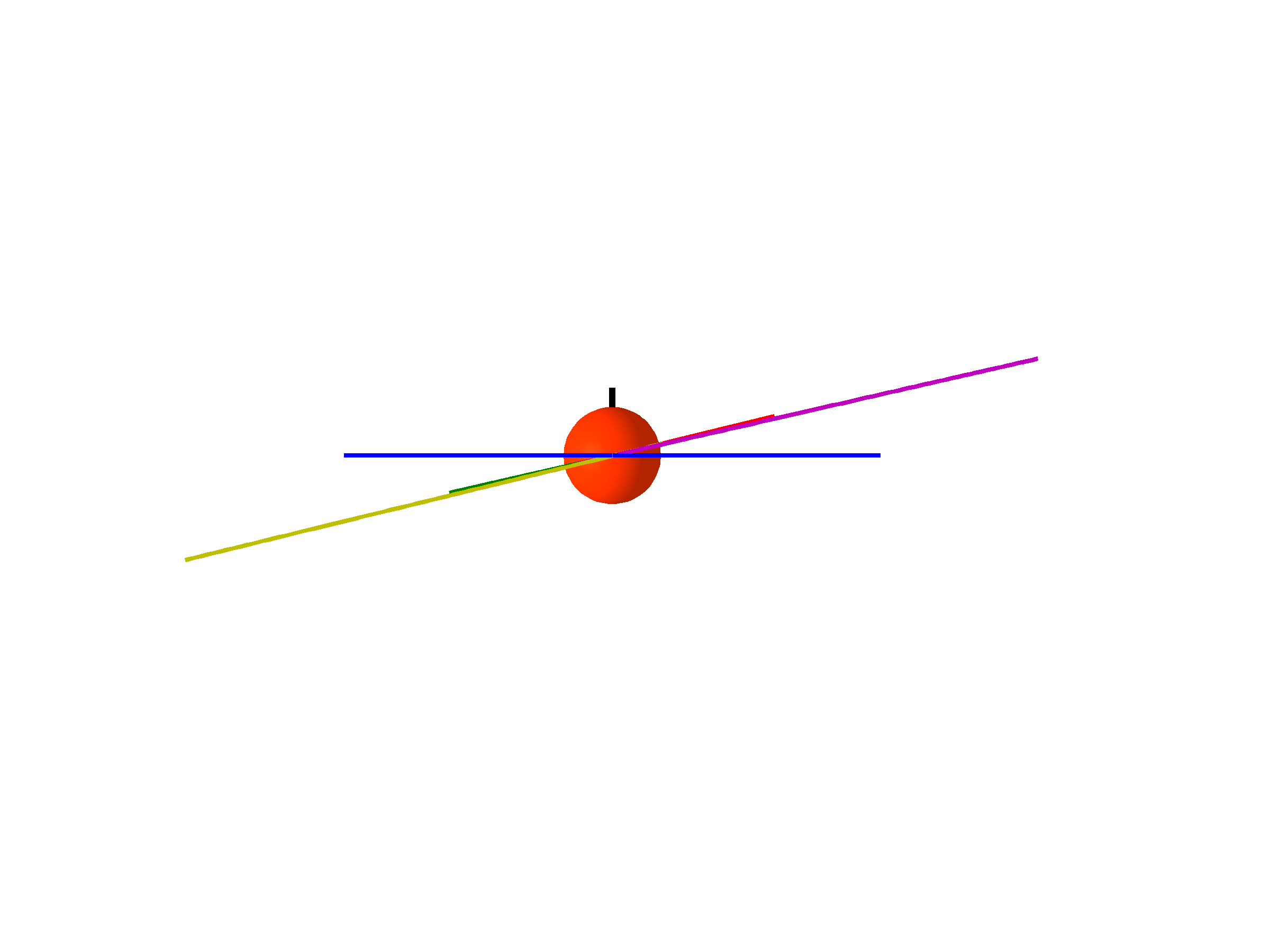 Transfer
to Phobos
Rotate along
line of apsides
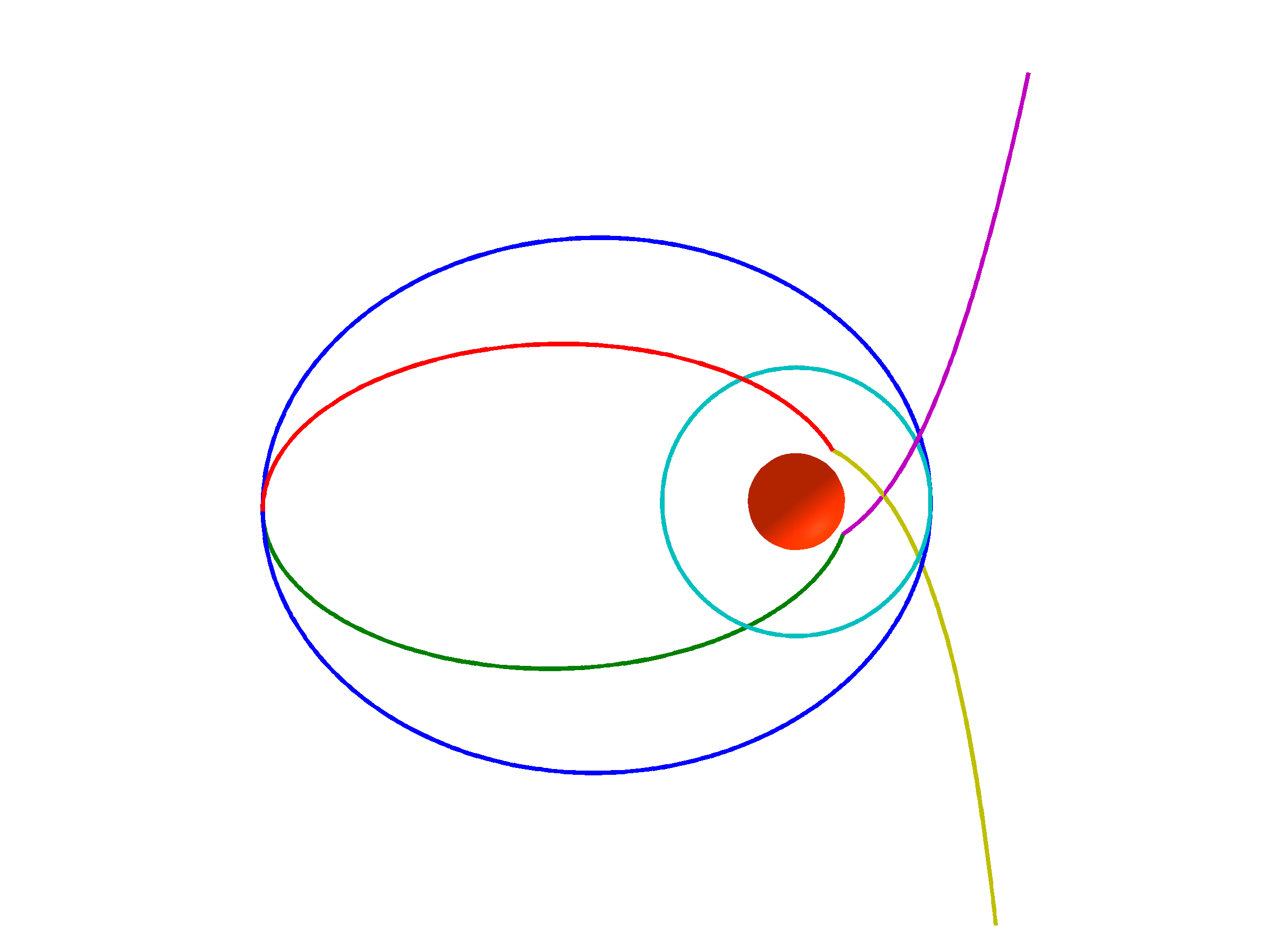 Apoapsis in plane with Phobos
Maneuver sequence:
DSV capture into parking orbit from arrival traj.
DSV rotate from arrival to departure plane
SEV rotate to target plane and raise periapsis
SEV lower apoapsis to circular target orbit
SEV raise apoapsis to elliptical parking orbit
SEV rotate to departure plane and lower periapsis
DSV escape from parking orbit to departure traj.
1
Phobos Orbit
2,3,6
4,5
7
Off-periapsis
arrival/departure
Transfer to Phobos
27
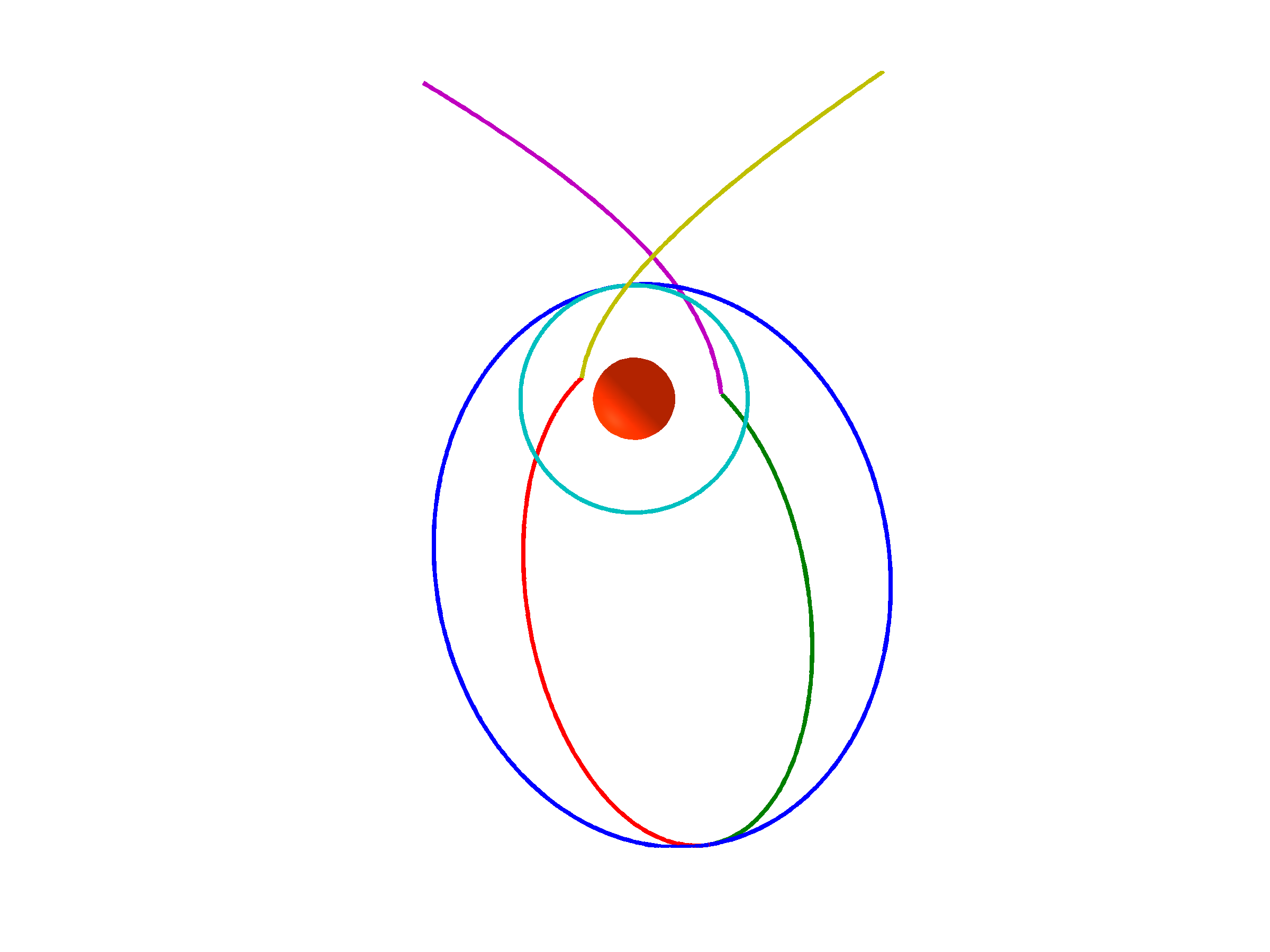 Departure
Arrival
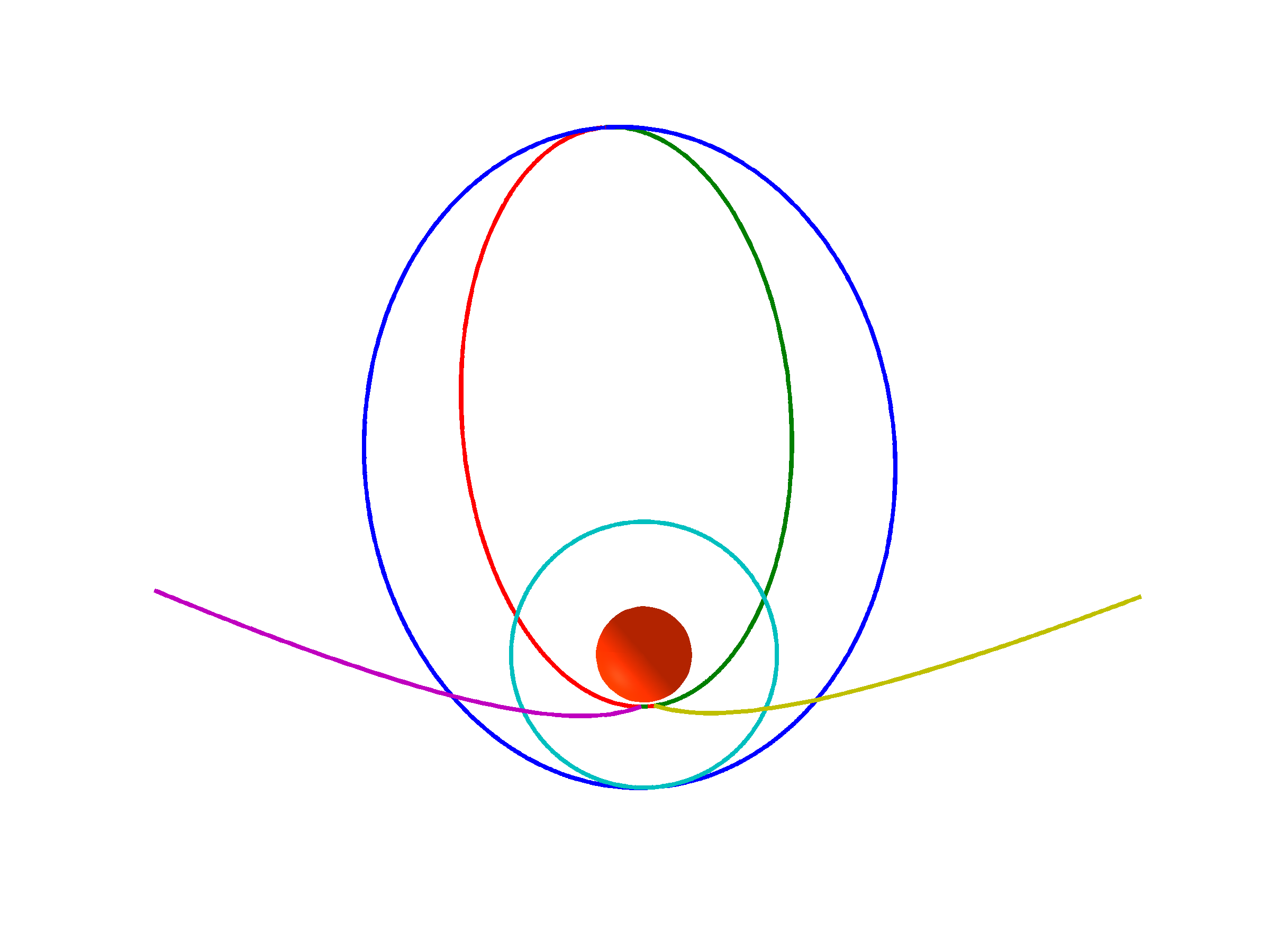 Retrograde
Parking Orbit
with
plane flip
at apoapsis
Direct
Parking Orbit
Arrival
Departure
Equal DV weight on SEV and DSV
Full DV weight on DSV
Same Mission, Different Transfers
The optimal orbit orientation can change dramatically based on relative mass of the DSV and SEV
28
Phobos/Deimos Proximity Orbits*
Phobos is a complex dynamical region with significant perturbations from Mars and the irregular shape of Phobos
We present orbit options first in an idealized force model and then propagate these orbits in a full-force model
Orbits at the L1/L2 Lagrange points are unstable and require control (i.e. station keeping maneuvers)
The key questions for flying these orbits is how often a maneuver needs to be done and how quickly something goes wrong if a maneuver is missed
Distant Retrograde Orbits (DROs) are stable orbits that exist around secondary bodies (e.g. Moon, Phobos, Deimos).
Most stable when they remain within in the plane of the target or are further from the target
It is a relatively simple matter to transfer between DROs at different altitudes and also other orbits at the L1/L2 Lagrange points
*Proximity orbit analysis from Mark Wallace, Jeff Parker, and Dan Grebow
29
Periodic Orbits in “Ideal” Model(Circular Restricted 3-Body Problem)
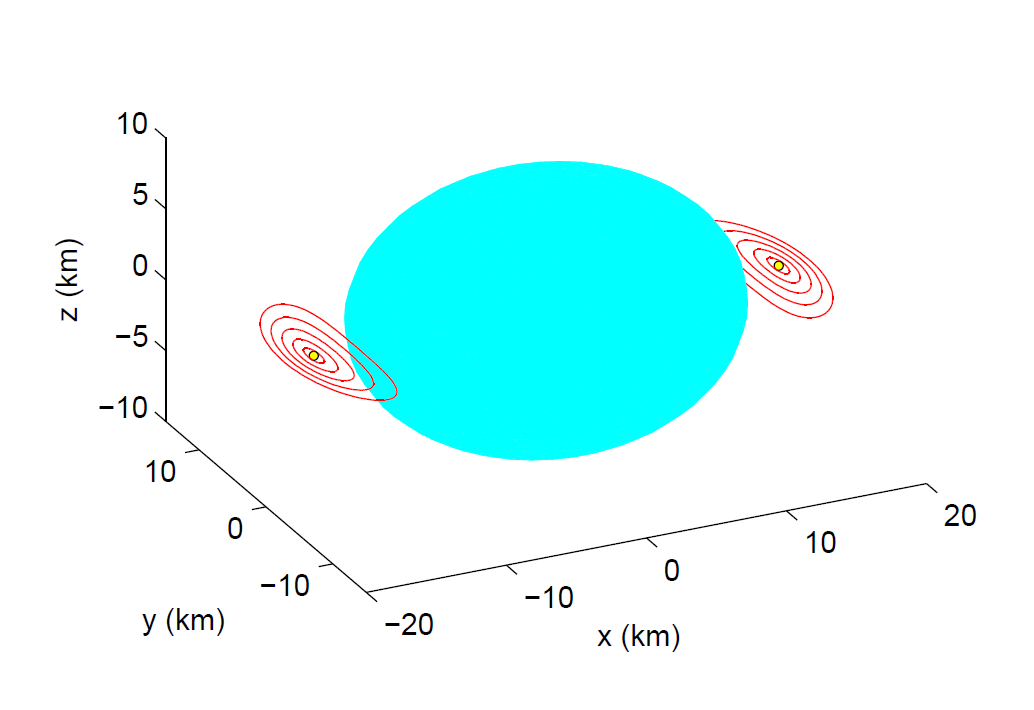 Lyapunov Orbits
unstable
Halo Orbits
unstable
L2
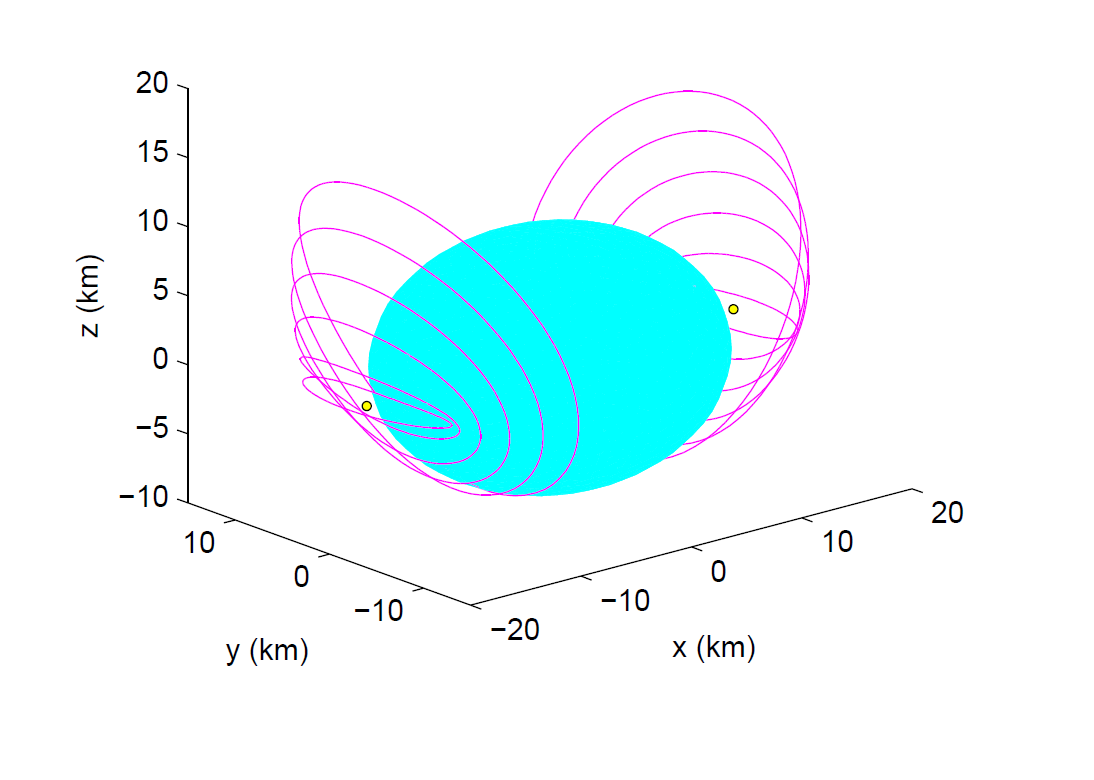 L1
L1
Phobos
L2
To Mars
Vertical Orbits
unstable
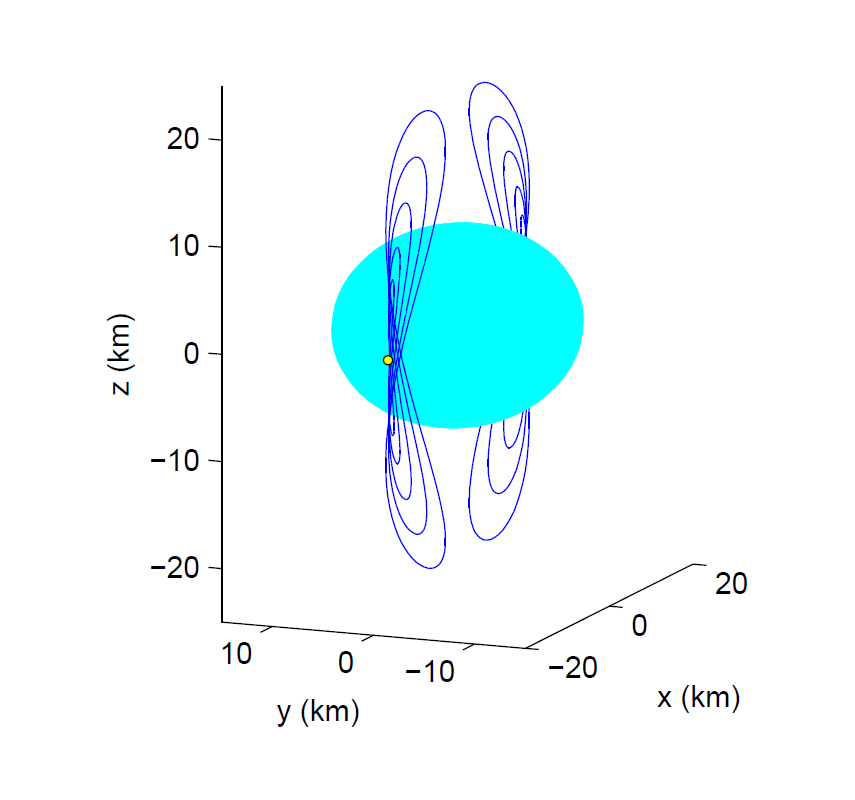 “Distant” Retrograde Orbits
stable
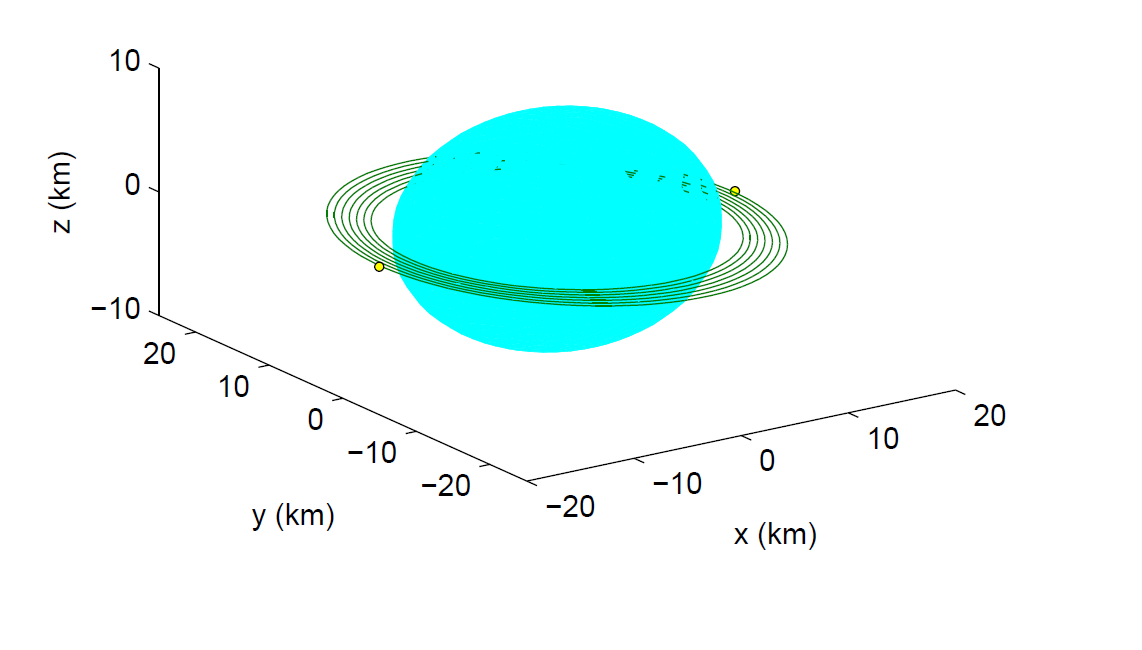 L2
L1
L1
Phobos Instability and Orbit Period vs. Closest Approach Alt.
(Circular Restricted 3-Body Problem)
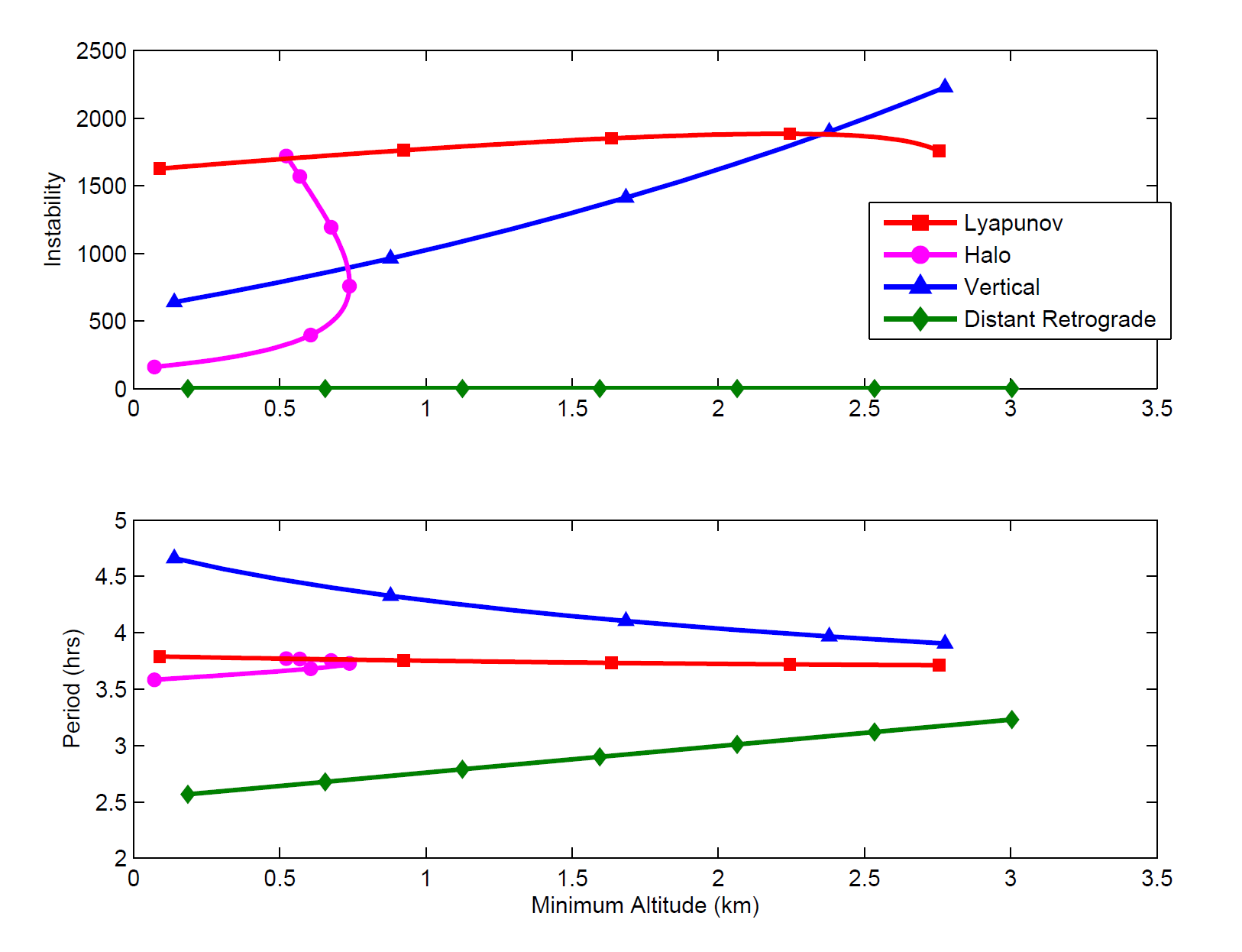 Vertical and Lyapunov Orbits are the highest altitude “Lagrange” point orbits
Highest Halo
Retrograde Orbits are Stable
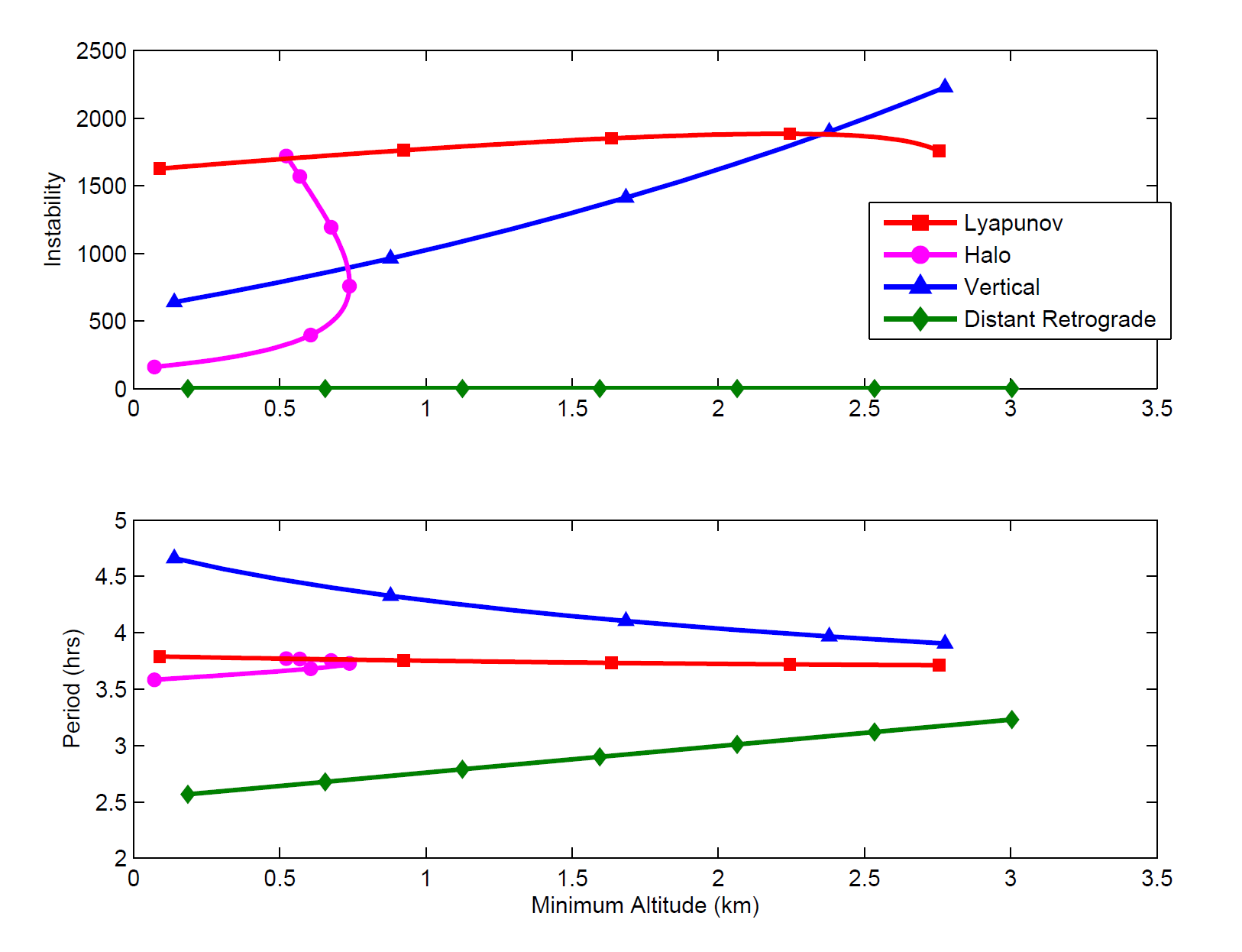 longer period  more time for maneuvers
Note: Altitude is geodetic altitude relative to Phobos ellipsoid
Flying an Unstable Orbit
Libration orbits (Halo, Vertical, etc) are unstable by nature
Navigating an unstable orbit:
Accurate maneuvers (mm/s precision or better)
Shouldn’t be too hard given large mass of spacecraft
A bigger challenge will be to minimize “noise” DV
Frequent station keeping maneuvers (SKMs)
SKM every 2 hours preferred
SKM every 3-4 hours tolerated
Small maneuvers – on the order of mm/s
Low fuel budget if maneuvers are performed frequently and accurately:  ~ 1 m/s per month (est.)
Frequent tracking and/or on-board navigation at Phobos
We can collect navigation data using craters, limb observations, laser/radar ranging, or with navigation beacons
Orbits can be biased to escape (instead of impacting) when control is lost; orbits that escape should return to the vicinity of Phobos every 8 hours or so.
32
Phobos L2 Halo orbit  in Full-Force Model (with control)
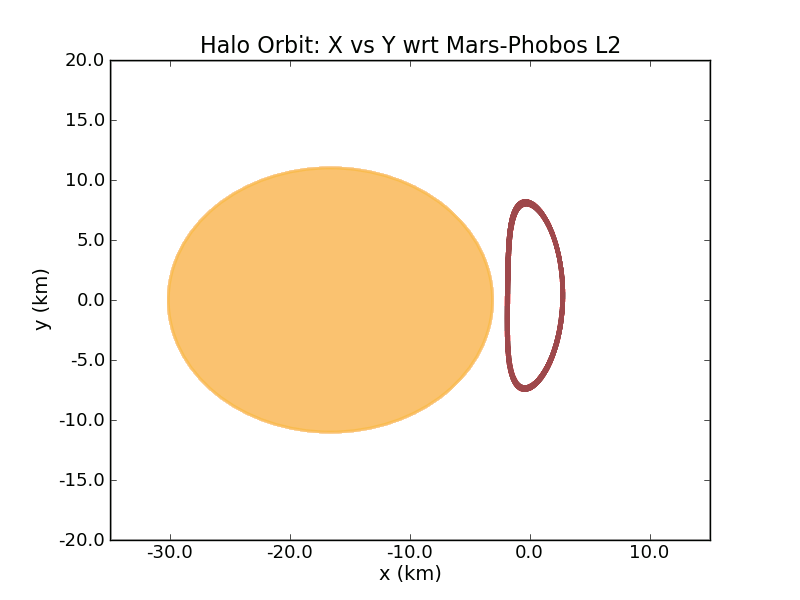 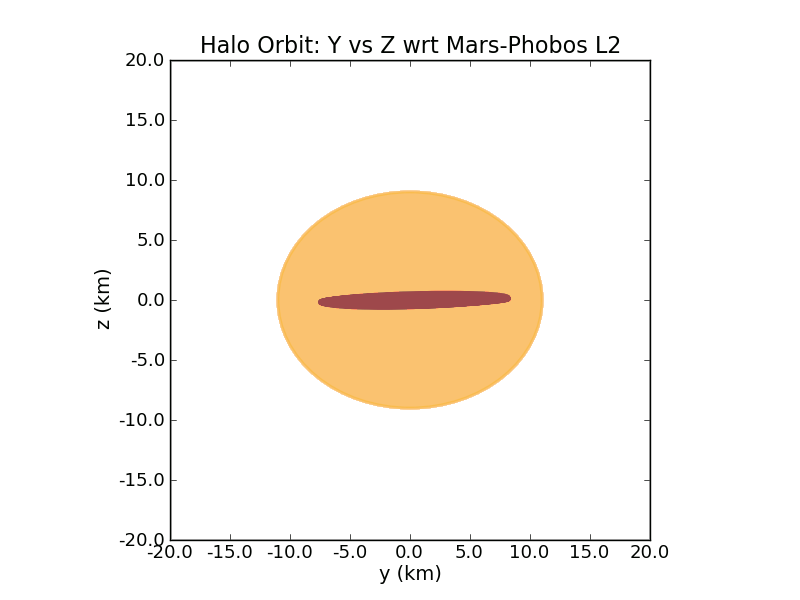 Viewed from Mars (orbit is behind Phobos)
Viewed from above
Phobos
L2
Mars
L1 orbits are similar
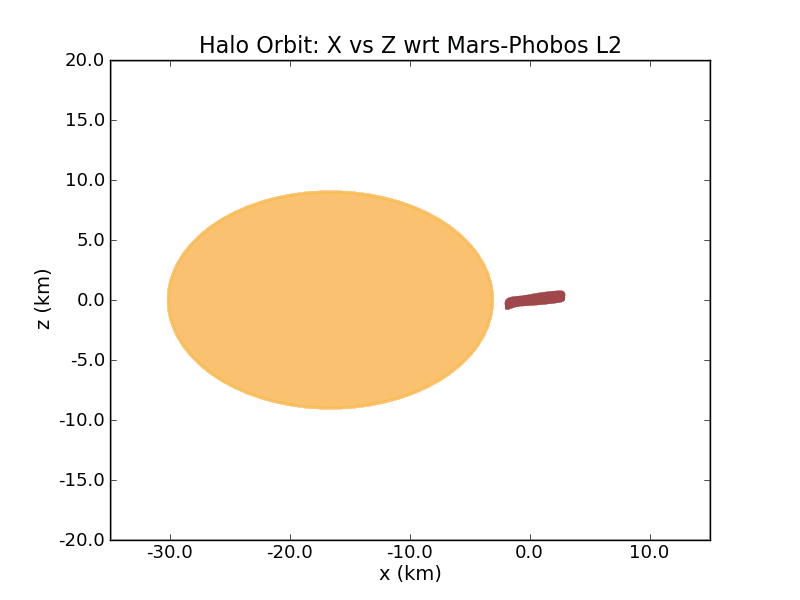 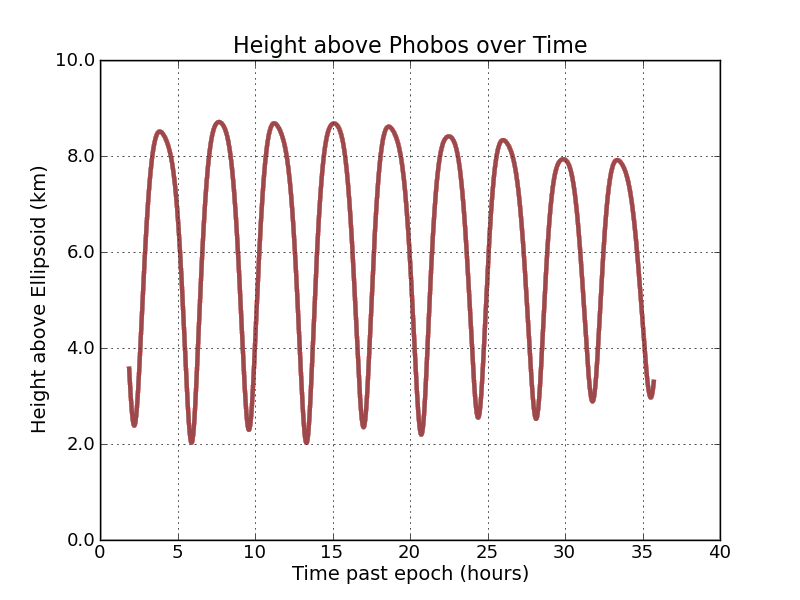 Altitude shown relative to Phobos ellipsoid
Viewed from the side
2 km minimum altitude
33
Phobos Vertical Orbit in Full-Force Model (with control)
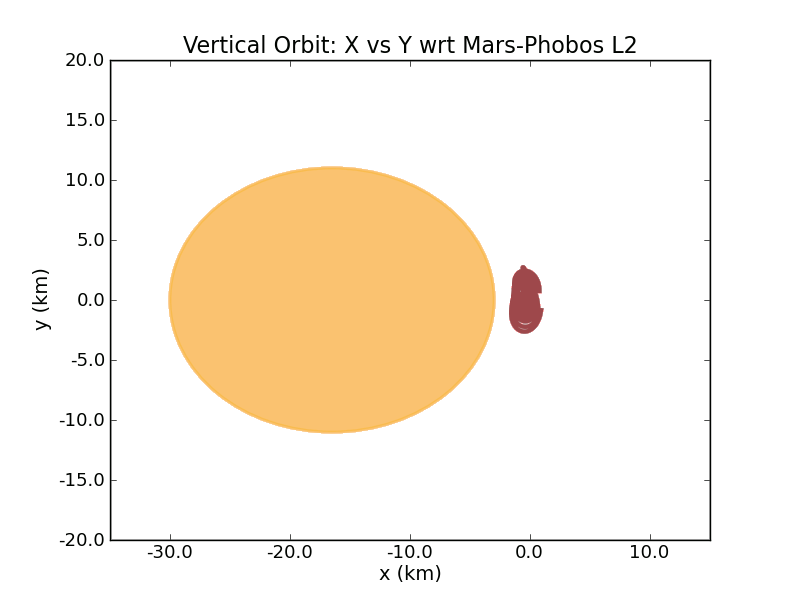 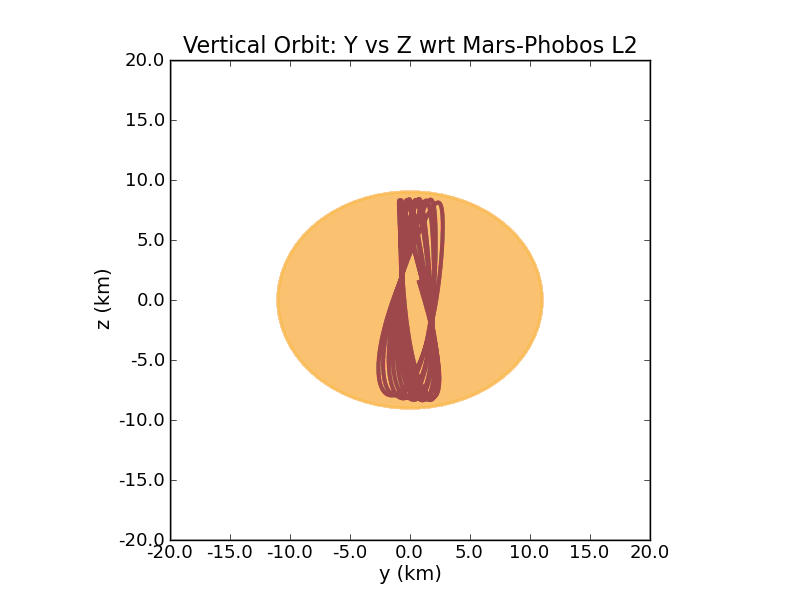 Viewed from Mars (orbit is behind Phobos)
Viewed from above
Phobos
L2
Mars
L1 orbits are similar
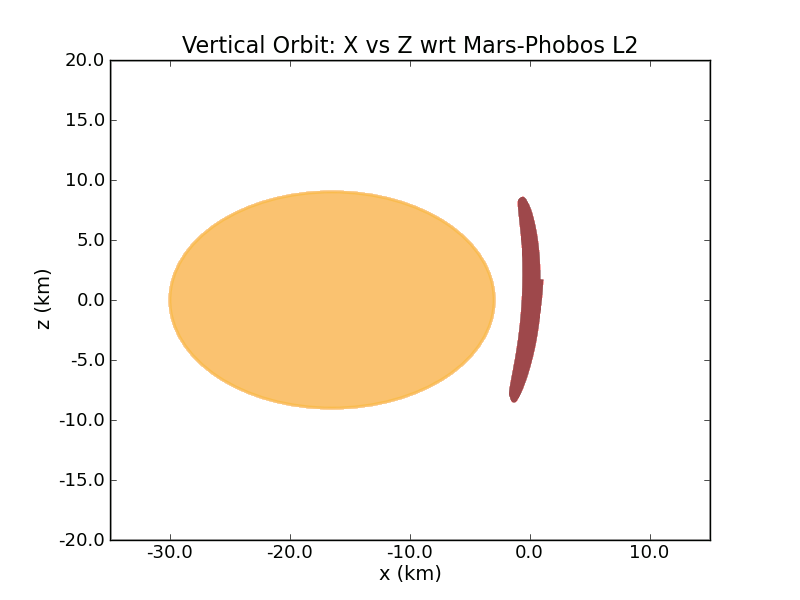 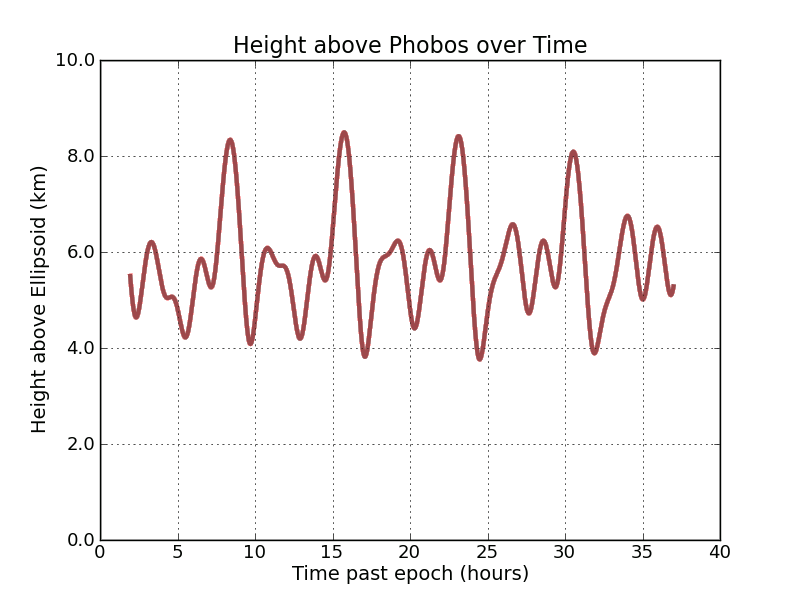 Altitude shown relative to Phobos ellipsoid
Viewed from the side
3.8 km minimum altitude
34
What happens if you stop station keeping? (Halo)
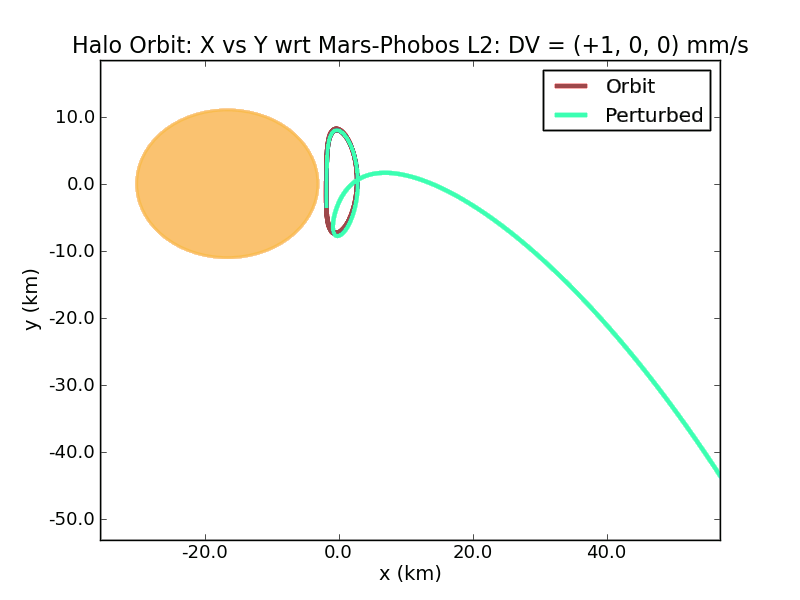 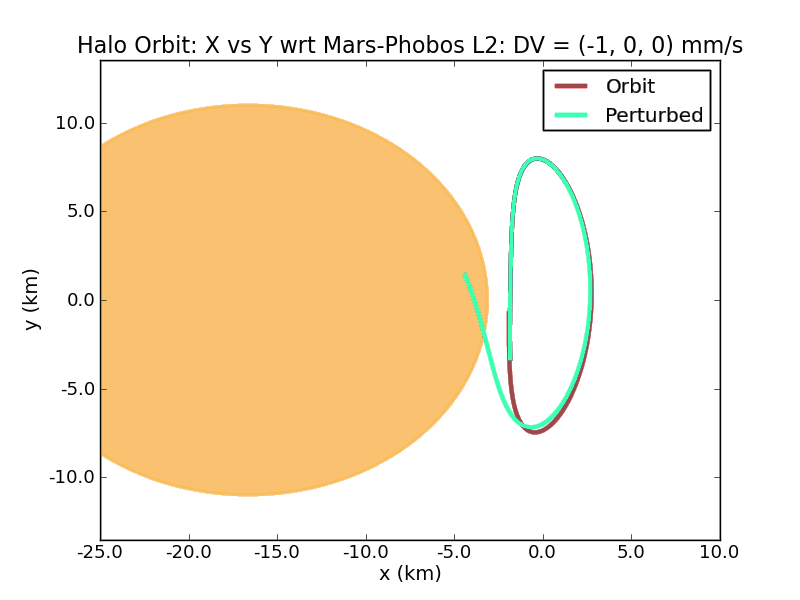 Departure
Impact
To Phobos-trailing orbit
Viewed from above
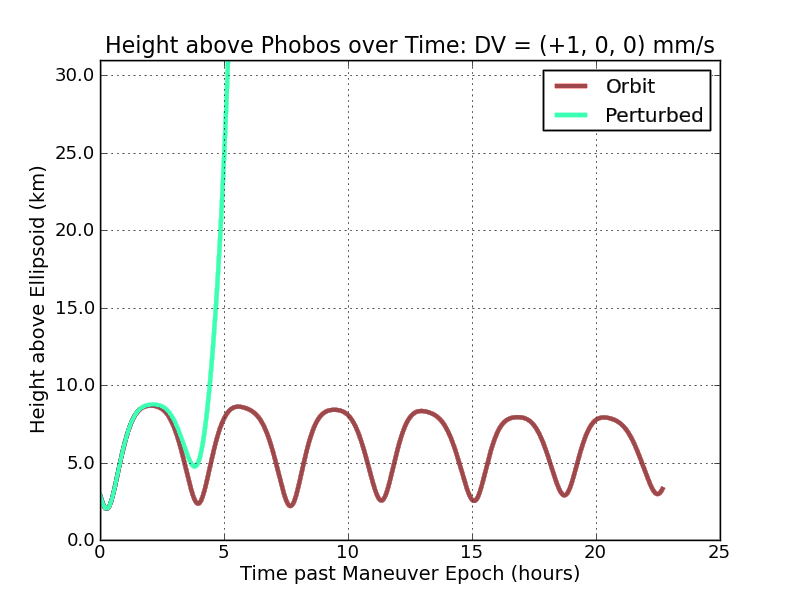 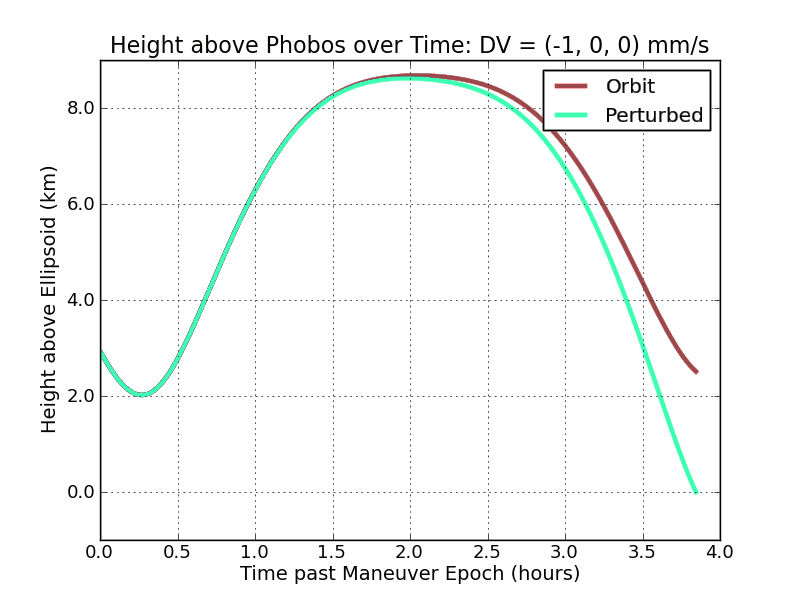 35
Dual Orbit Strategy
Equatorial DROs used as a safe “parking spot” for the DSH (Deep Space Hab) spacecraft
DSH spacecraft temporarily moved to Vertical Orbit during landings to monitor EVA
DSH spacecraft operated in “quiet mode” to maximize precision of orbit control
Vertical Orbit can be biased so that if control fails, DSH will escape Phobos instead of impacting
If DSH escapes, it can return in a few hours (because of Phobos’ short orbit period of 7.7 hours) 
Vertical orbit will keep the DSH close to the crew for abort scenarios and above the horizon for com link and video
36
Phobos DRO to Vertical Orbit Transfer(Circular Restricted 3-Body Problem)
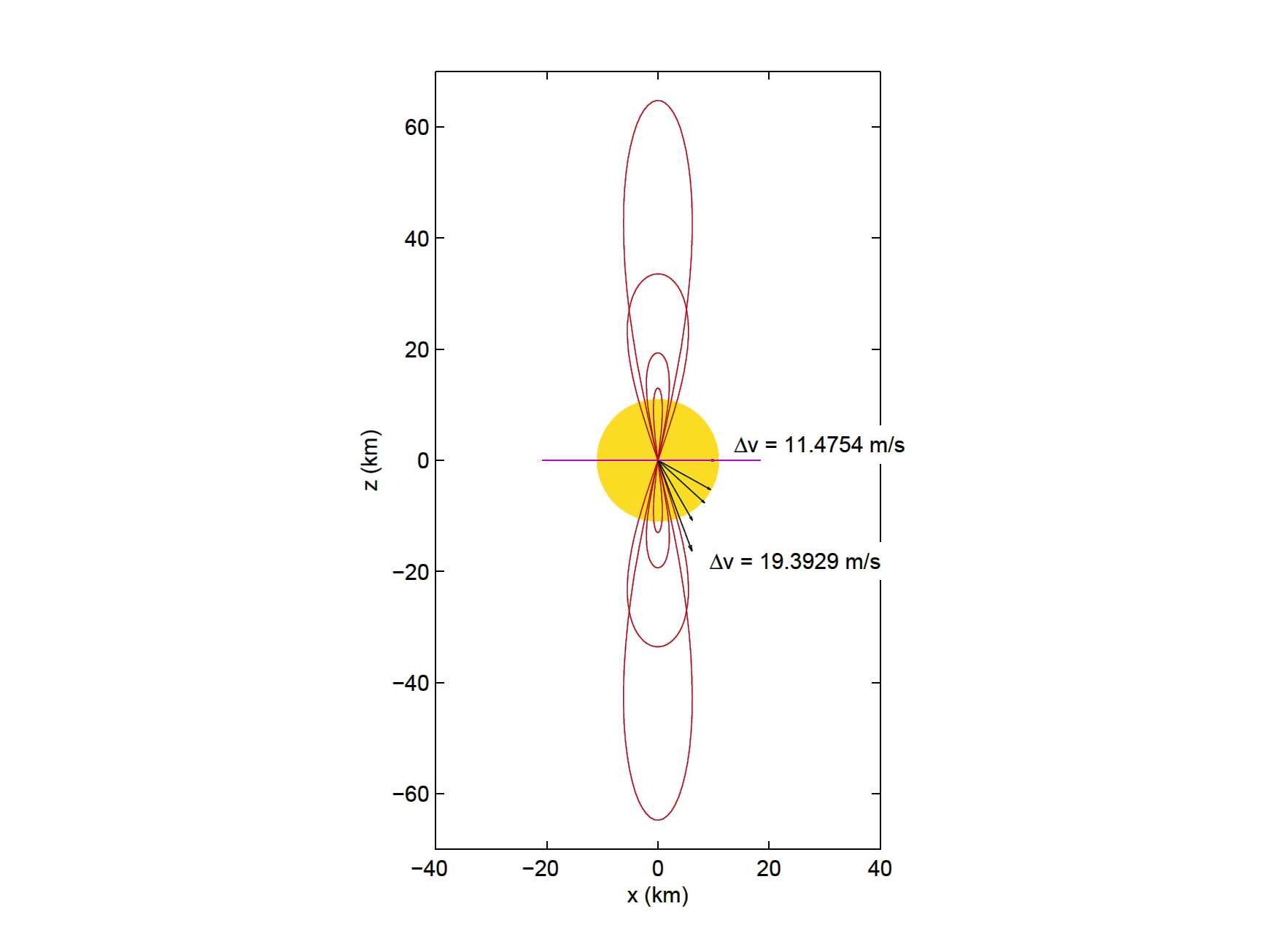 It costs from 11-20 m/s to transfer from a DRO to a vertical orbit

To go from a DRO to the libration point (L1 or L2) costs roughly 11.5 m/s
DROs
Δv versus DRO close approach altitude
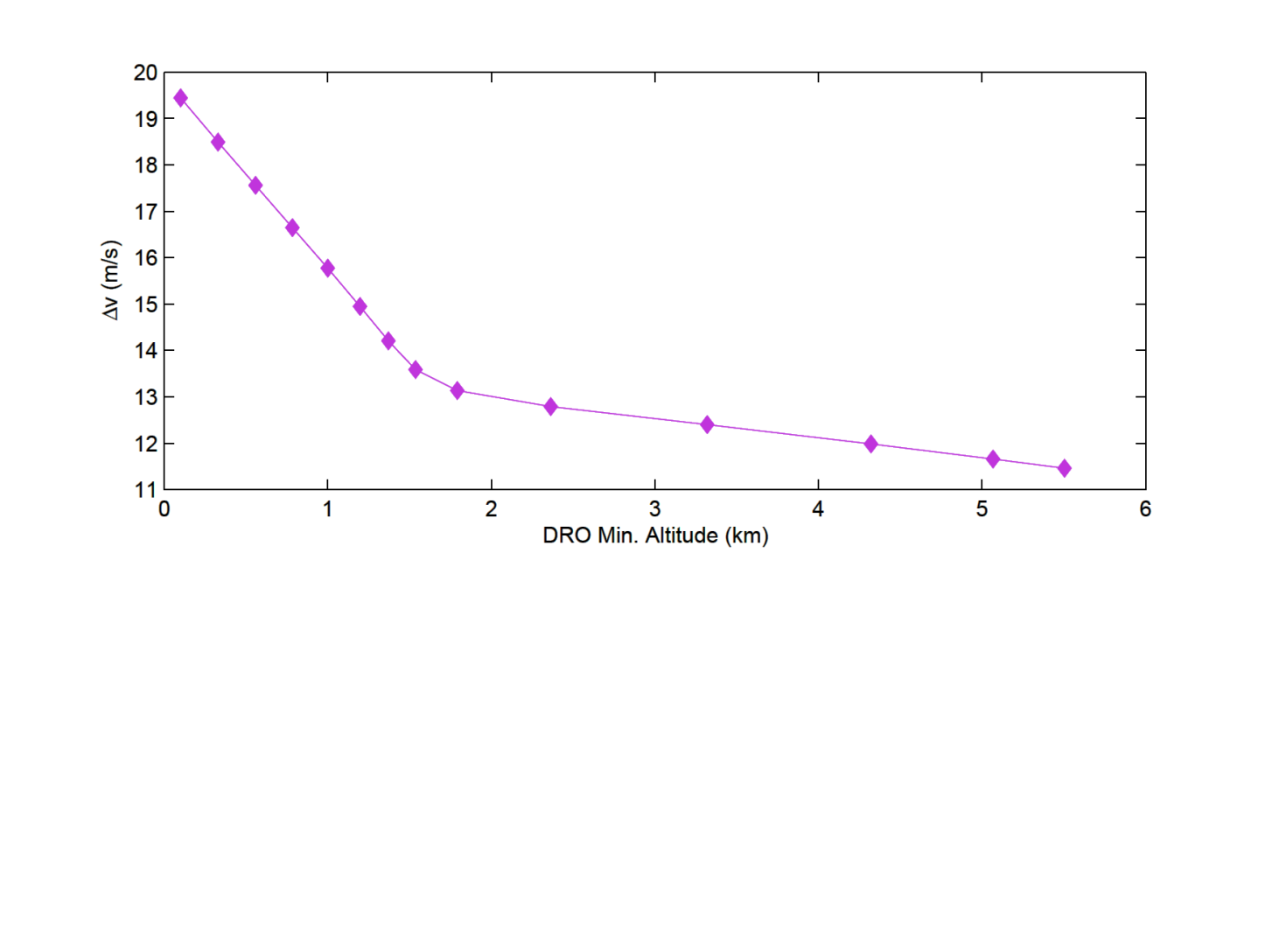 Mars Mission Trade Study
Chemical Propulsion for Crew (CP-Crew)
300 kW SEP used to pre-place cargo at Deimos and High Earth Orbit (HEO)
CP used for all trajectories with crew onboard
Solar Electric Propulsion for Crew (SEP-Crew)
300 kW SEP used to pre-place cargo at Deimos and HEO
CP used for Crew to HEO and Earth Departure
700 kW SEP used for crewed interplanetary traj. to Mars
CP used for exploration of Deimos and Phobos
38
CP-Crew Mission
2.5-2.6 year mission; 1-1.5 years exploring Phobos and Deimos
Phobos
4. Each SEV can make two round-trips between Phobos and Deimos
Deimos
DSH and SEVs left at Deimos
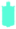 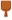 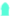 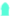 Two SEVs and SCPSs pre-placed at Deimos
3. CP traj to Mars, CCPS used for MOI
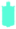 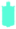 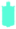 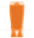 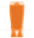 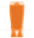 5. CCPS used for DSV maneuvers at Mars and Earth Return
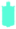 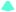 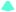 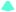 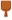 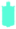 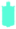 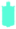 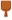 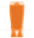 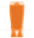 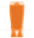 HEO
2. DSV uses CCPS to escape
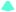 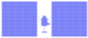 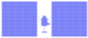 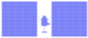 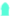 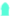 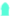 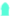 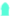 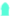 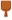 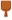 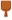 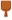 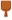 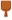 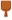 1. Crew uses SCPS to get to HEO
DSV assembled and moved to HEO
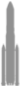 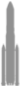 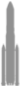 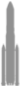 6. CM direct entry
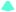 Earth
39
CP-Crew Trajectory Example
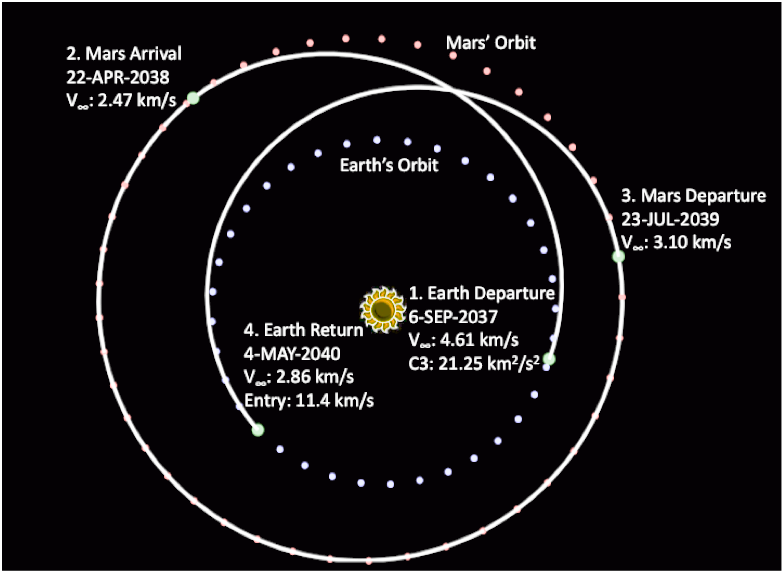 40
SEP-Crew Mission
2.7-2.8 year mission; 4-7 months exploring Phobos and Deimos
Phobos
4. Each SEV can make two round-trips between Phobos and Deimos
Deimos
DSH and SEVs left at Deimos
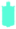 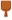 3. SEPS takes DSV to Mars and spirals to Deimos
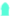 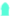 Two SEVs and SCPSs pre-placed at Deimos
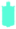 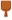 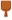 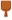 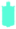 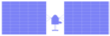 5. SEPS used for Earth Return
7. SEPS returns DSV to HEO
HEO
2. DSV uses SCPS to escape
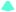 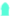 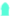 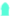 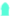 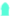 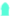 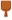 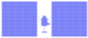 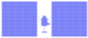 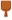 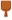 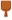 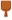 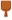 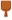 1. Crew uses SCPS to get to HEO
DSV assembled and moved to HEO
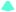 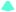 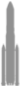 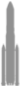 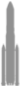 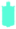 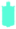 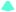 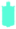 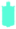 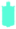 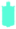 6. CM direct entry
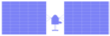 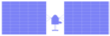 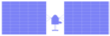 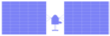 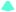 Earth
41
SEP-Crew Trajectory Example
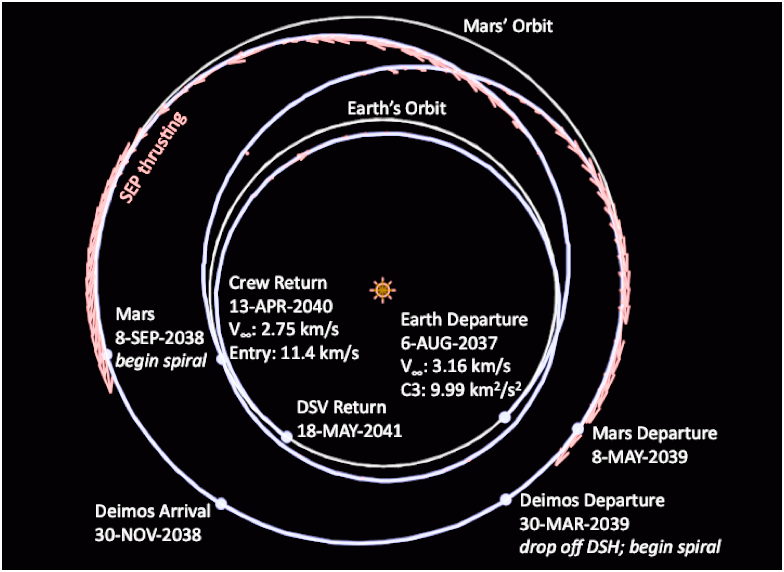 42
IMLEO Comparison
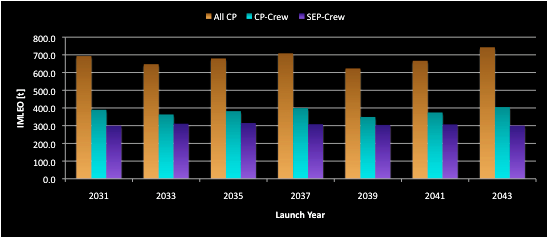 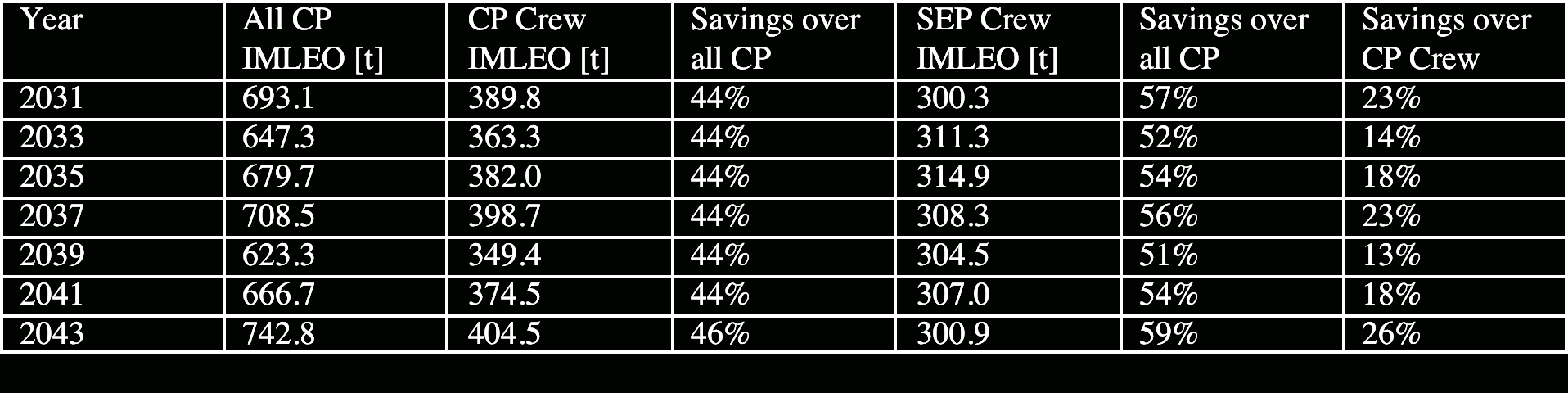 43
Thoughts on Refueling
Chemical Booster Refueling
A chemical boost stage can be thought of as a propellant depot with engines.
For many mission the boosters will have excess capability or unused abort propellant.
If the boosters could transfer propellant between each other, this excess propellant could be accumulated and used on later missions.
SEP Stage Refueling
SEP stages also carry 10% missed thrust margin that could be transferred from used stages to new ones.
However, SEP stages have large arrays that are expensive, so there is also a potential benefit to having fuel tanks at a refueling waypoint to enable reuse of SEP stages.
44
Modular SEP Stages
Eight 40 kW SEP Stages could provide an effective 320 kW Stage…
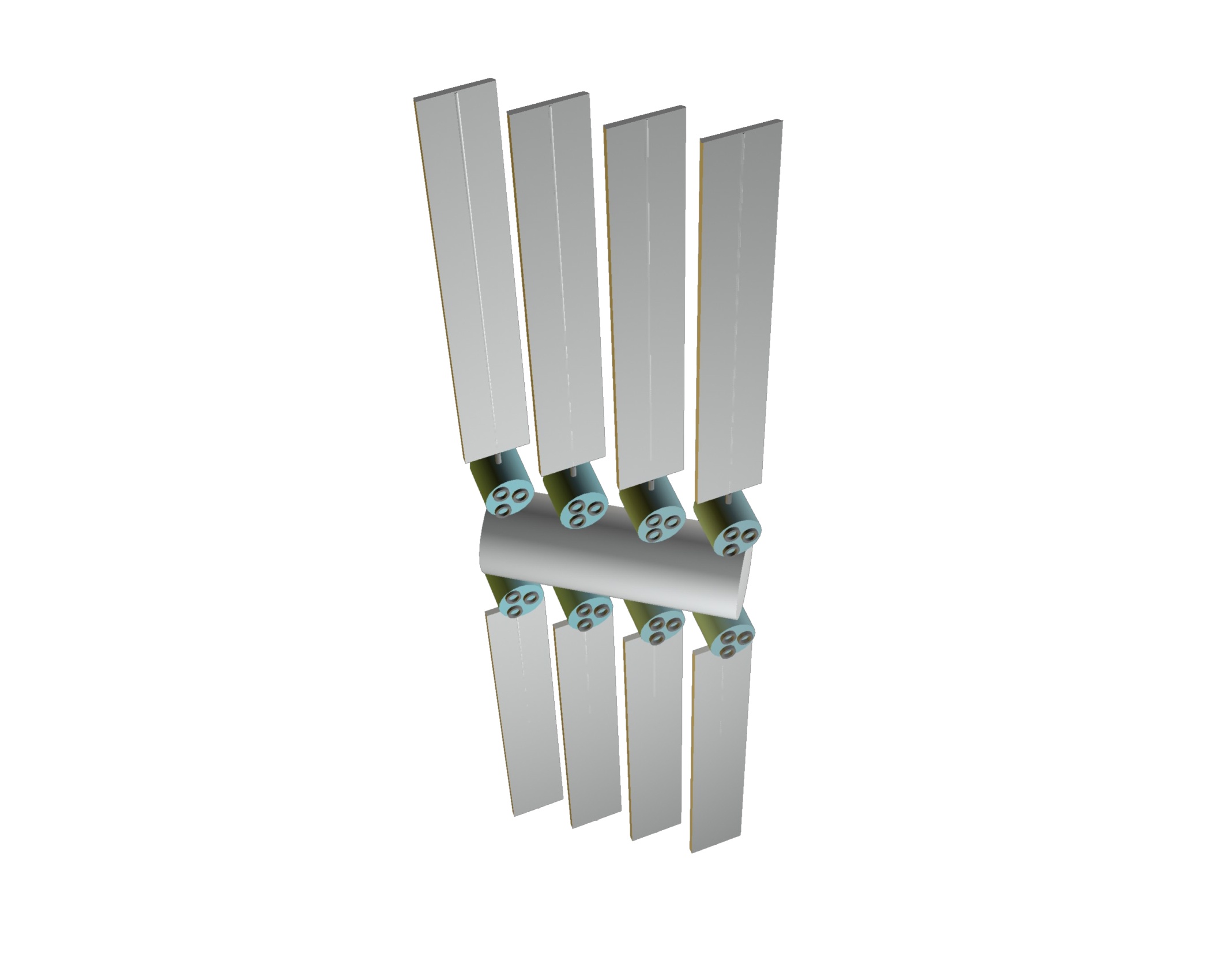 In this example configuration, the arrays would only shadow each other when the Sun was directly along the axis of the central cylinder, but if the spacecraft rotates 180 deg around the thrust vector, the shadows are removed
45
“Each of the fifty-foot parabolic mirrors in the wings concentrates the Sun’s rays on a boiler at its focal point.  Steam is developed, which drives a 200-kw turbo-generator in the base.”   
“The current thus generated drives the main propulsions unit, an ion rocket in which powerful electric fields accelerate charged particles, shooting them from the rear of the rocket exactly as the electron gun in your TV set bombards the screen.  Sunlight, then, is the power source, whereas cesium is the propellant.”  
“Since its thrust is entirely inadequate to cope with the gravity of major planets, the Cosmic Butterfly never lands.  It is assembled in space and shuttles between artificial satellites.”
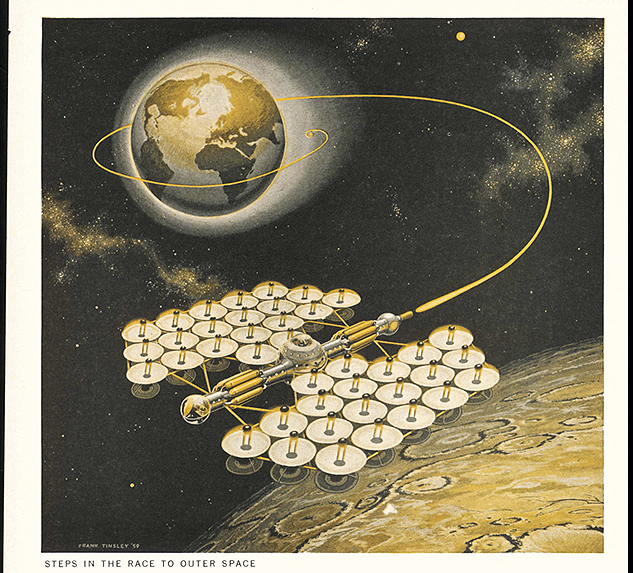 The “Cosmic Butterfly” 1954,
Ernst Stuhlinger